Министерство образования РМ             ПОРТФОЛИО                                Чинковой                      Надежды Николаевны                              воспитателя  МБДОУ «Детский                                                             сад комбинированного вида                                                               «Ягодка» Чамзинского                                                                             муниципального района РМ.Дата рождения: 04.05.1971Профессиональное образование: 1- «Дошкольное воспитание» Зубово-Полянское педагогическое училище  Мордовской СССР,       (МТ № диплома 374694, дата выдачи: 4января 1991г). 2- «Дошкольная педагогика и психология МГПИ им. Евсевьева,      (ЭВ № диплома: 049627, дата выдачи: 5 июля 1995г).3- «Практическая психология» МГУ им. Н.П.Огарёва,                                                                                          (ЭВ № диплома 477528, дата выдачи: 22июня 1996г).                                                                     Стаж педагогической работы: 23 лет.Общий трудовой стаж: 23 года.Наличие квалификационной категории: перваяДата последней аттестации:  № 480  от 09. 04. 2012г.
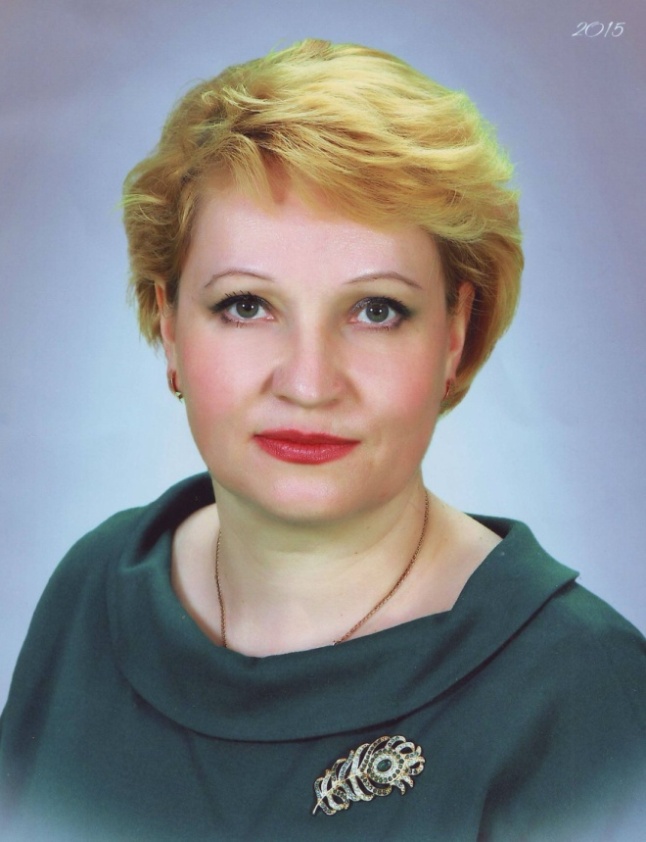 Портфолио воспитателя Чинковой Н.Н.https://yagodka.nethouse.ru/documentsИнновационный опыт на тему «Развитие творческих способностей дошкольников средствами нетрадиционных техник рисования».https://yagodka.nethouse.ru/page/1062544
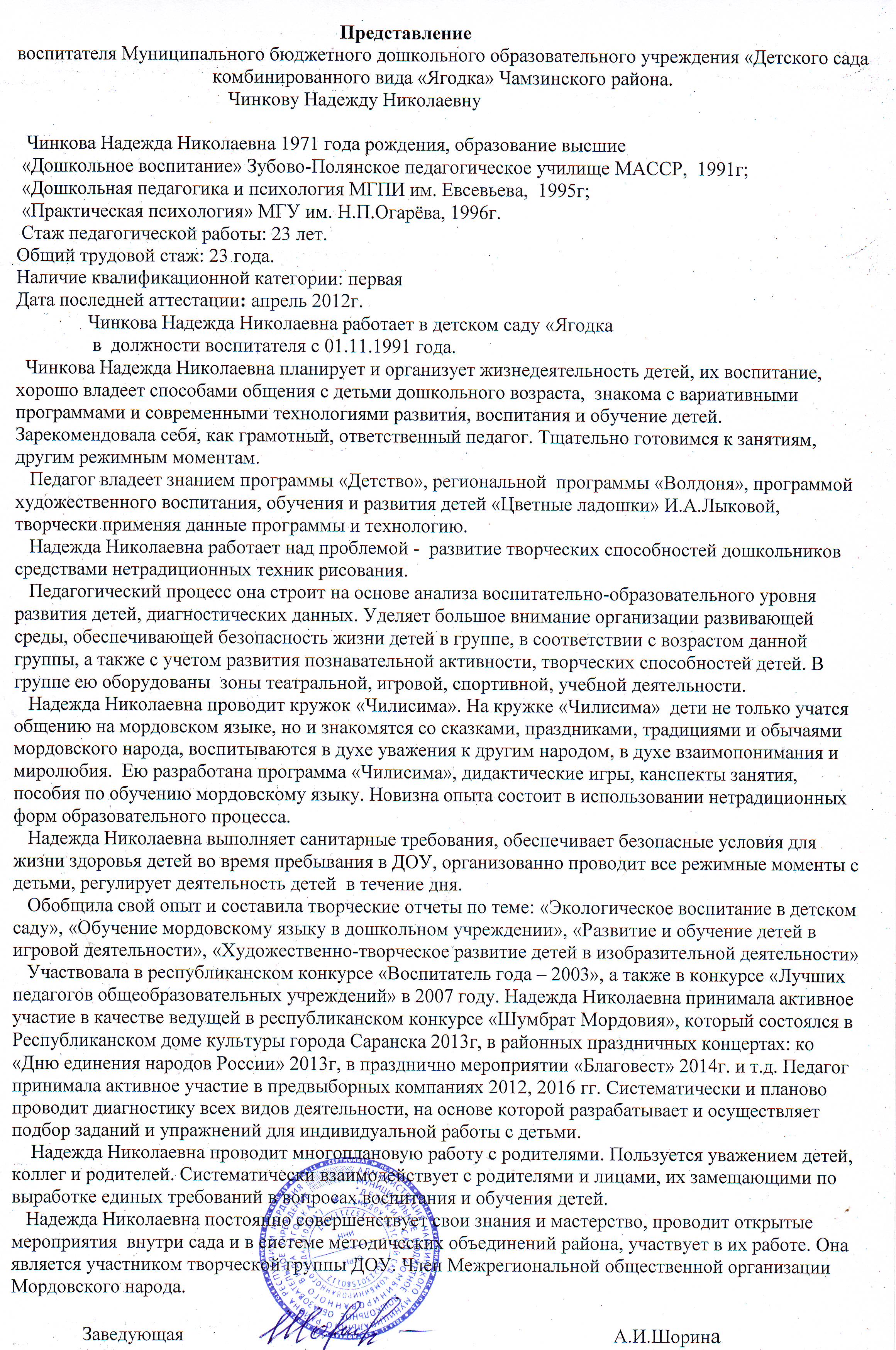 1. Применение информационно-коммуникационных технологий.
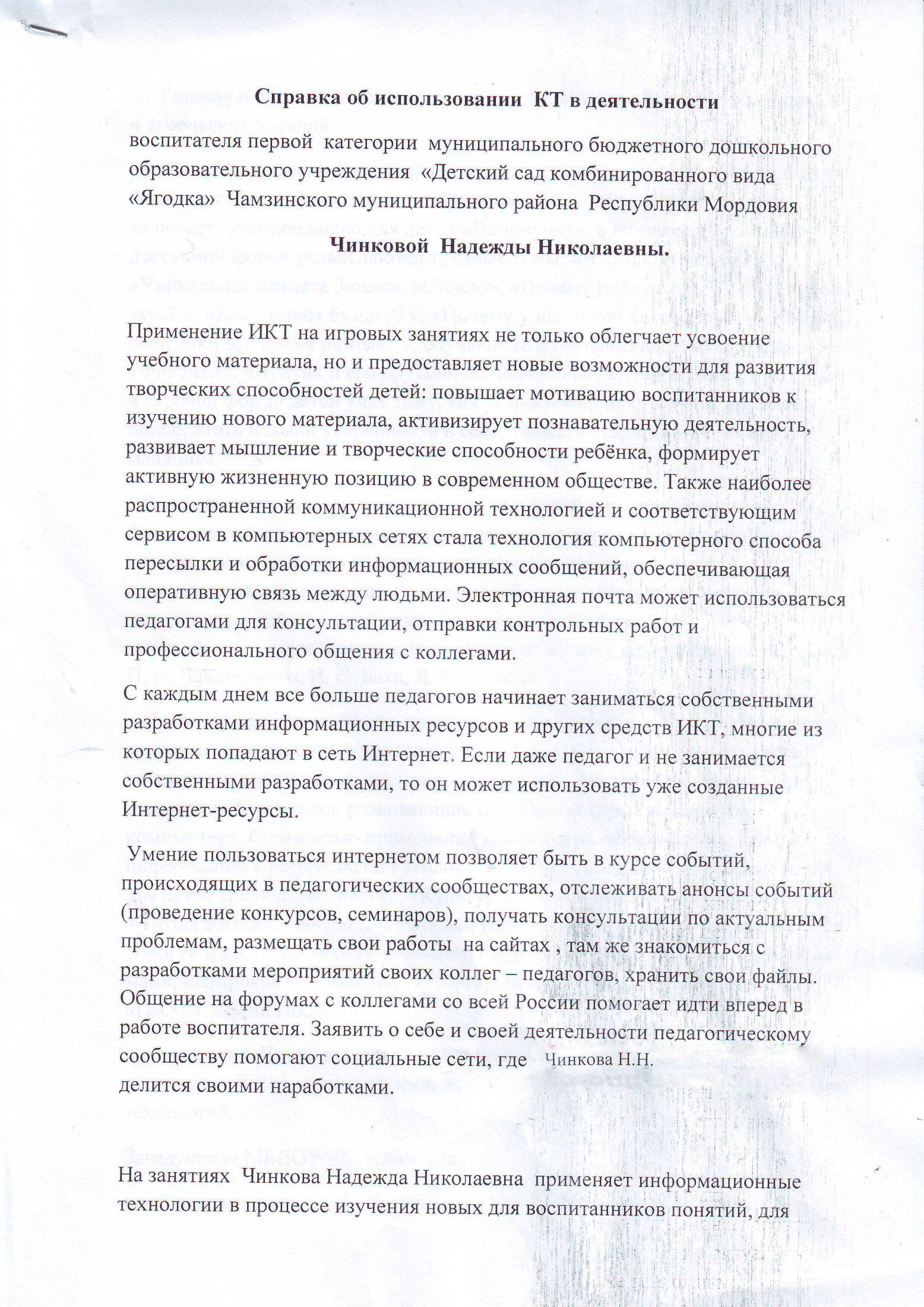 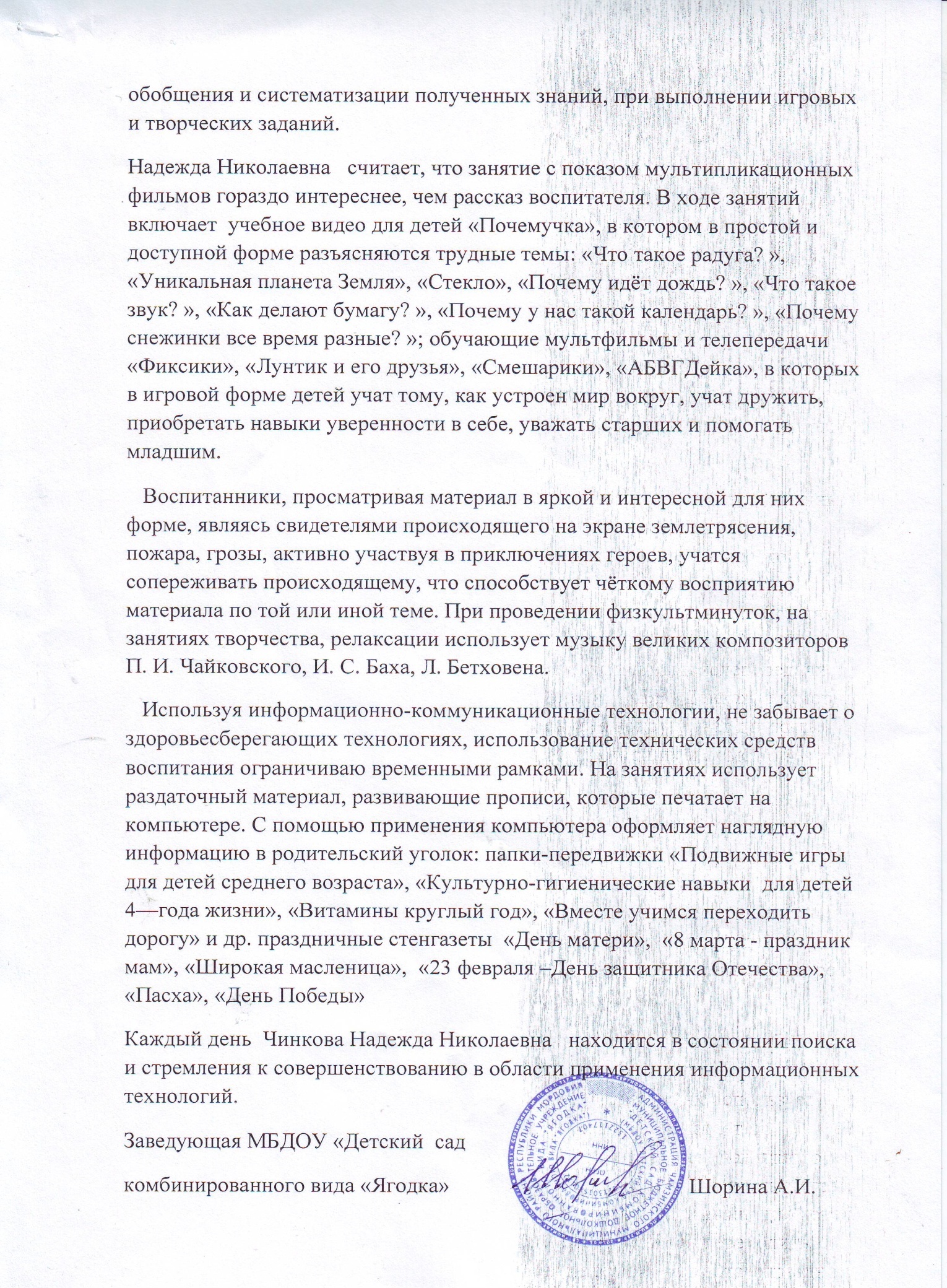 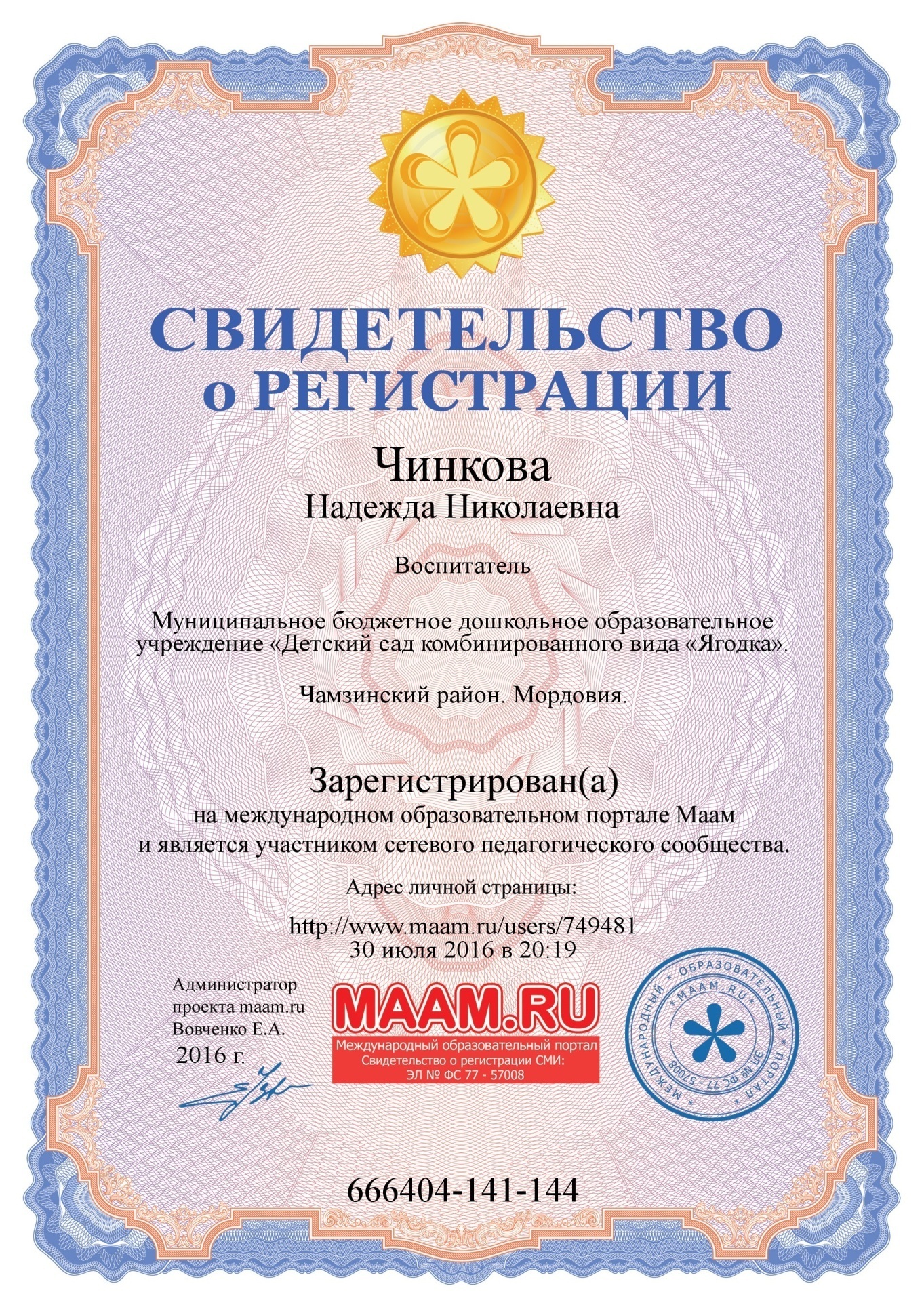 2.Участие в инновационной(экспериментальной)деятельности.
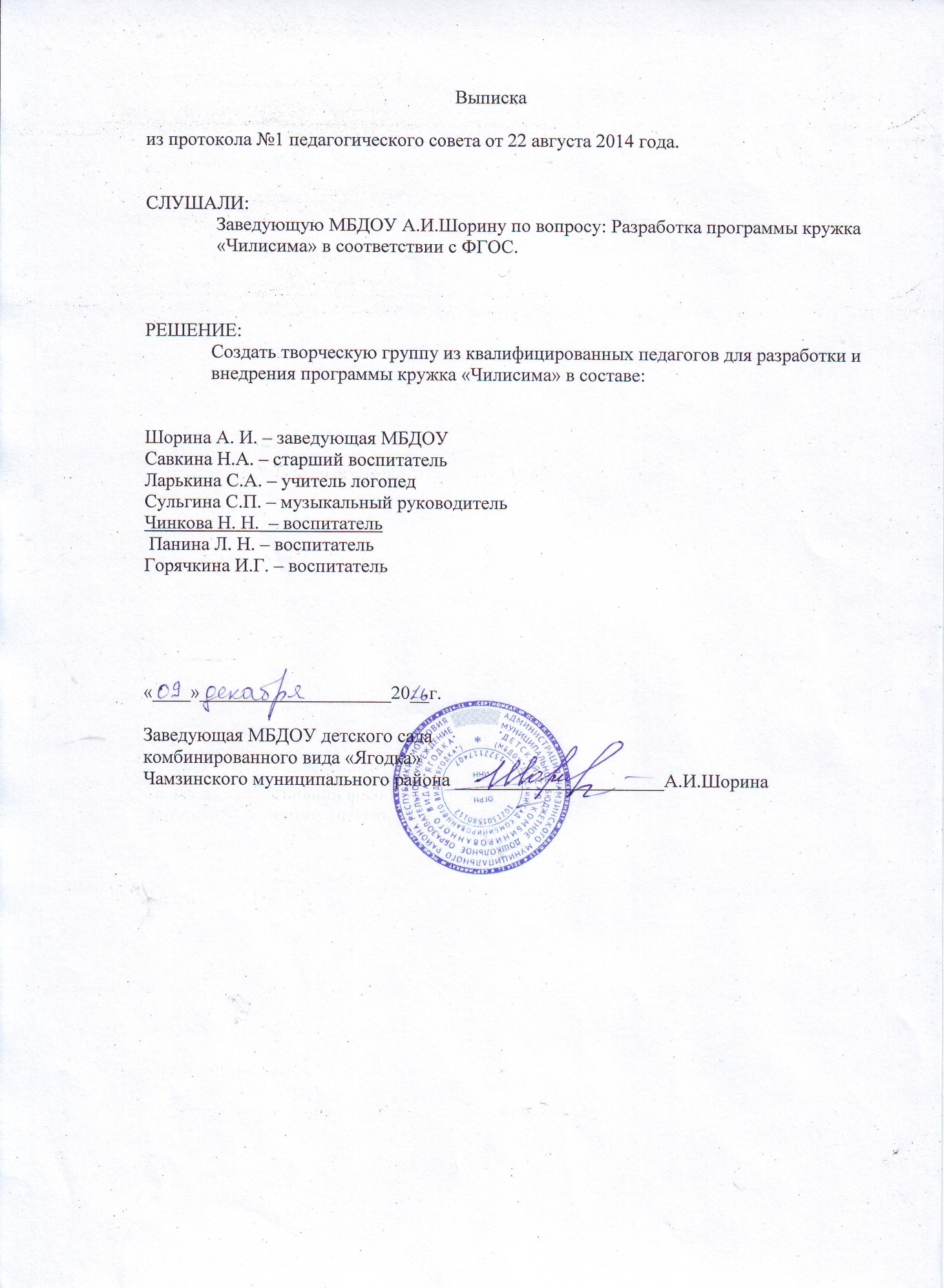 3.Наличие публикаций.
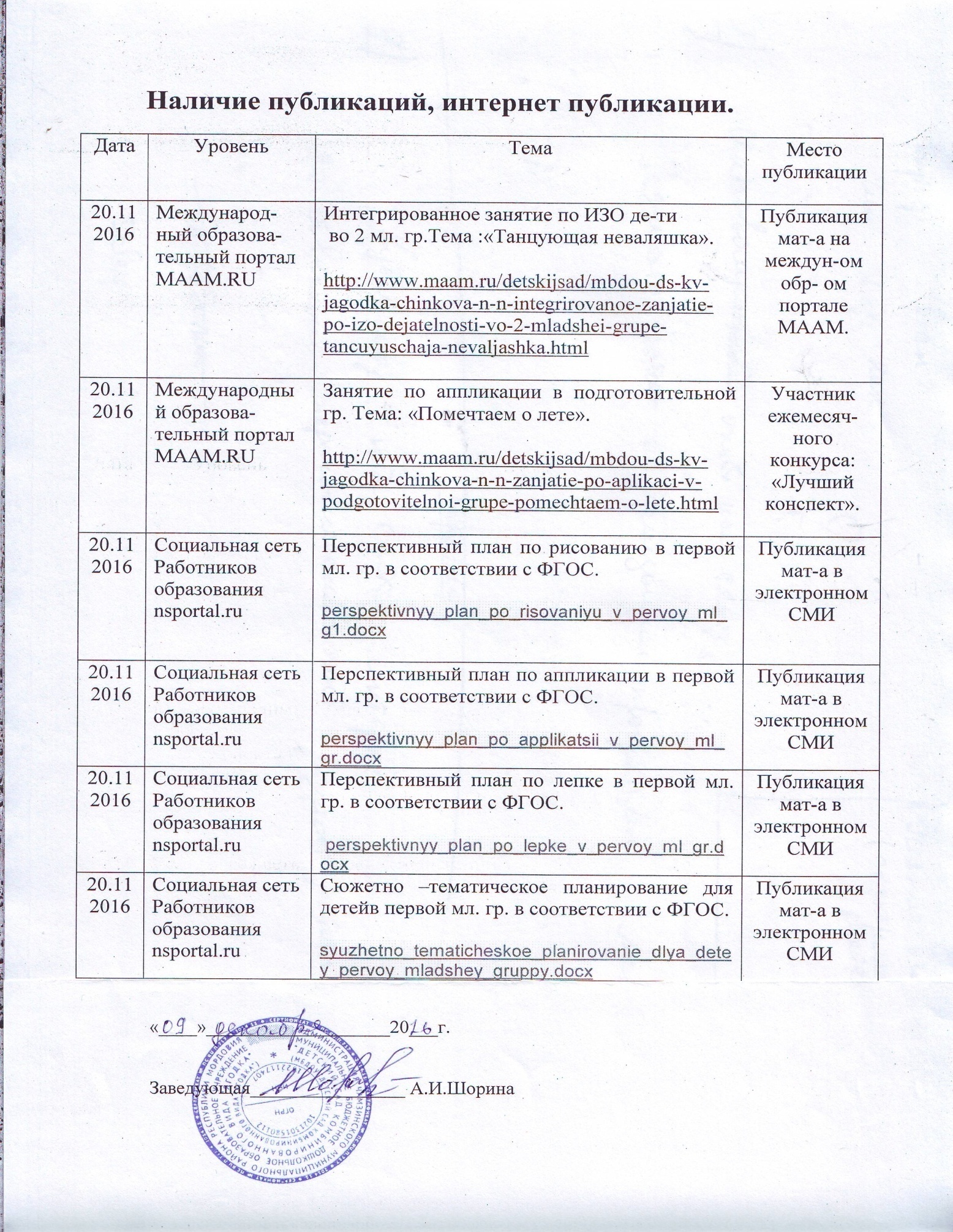 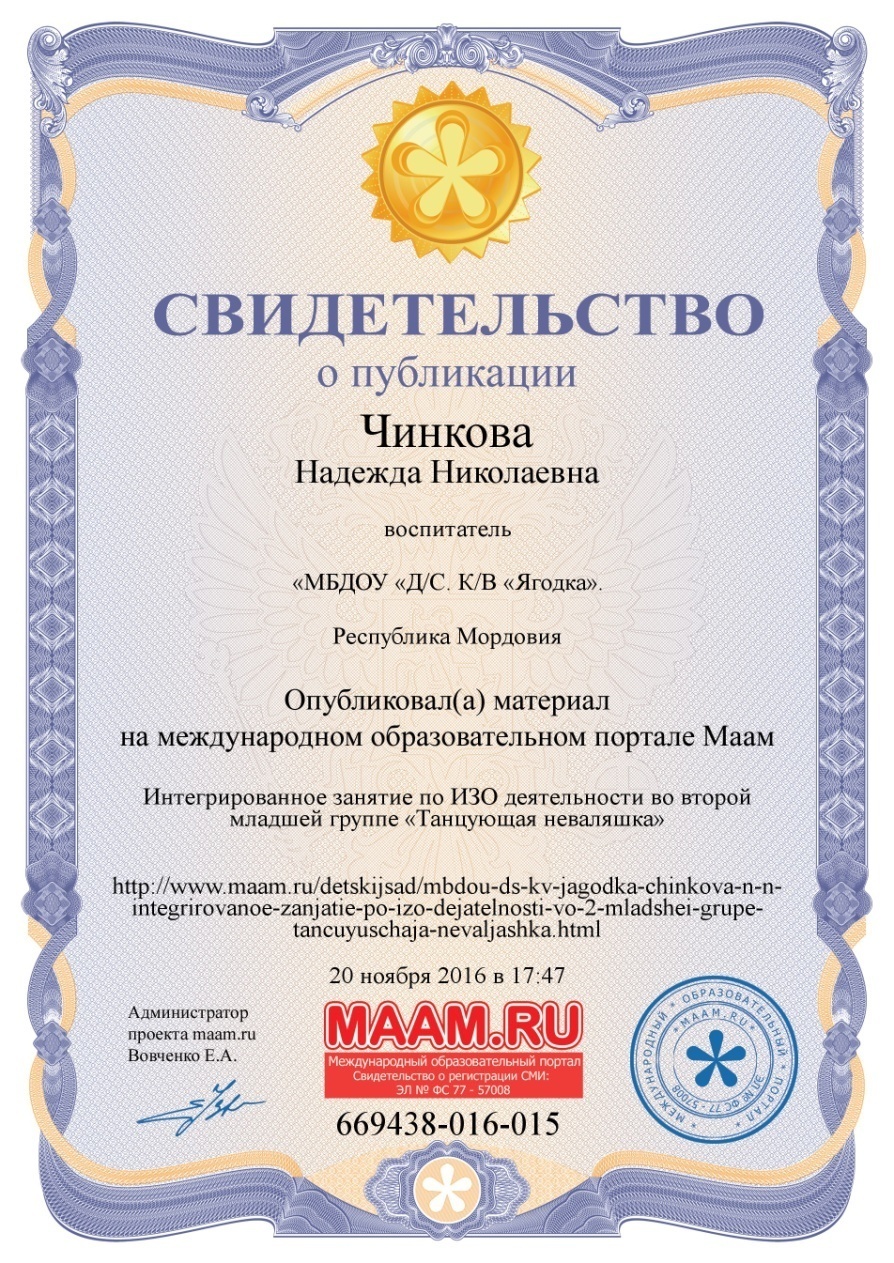 10.Участие педагога в профессиональных конкурсах.
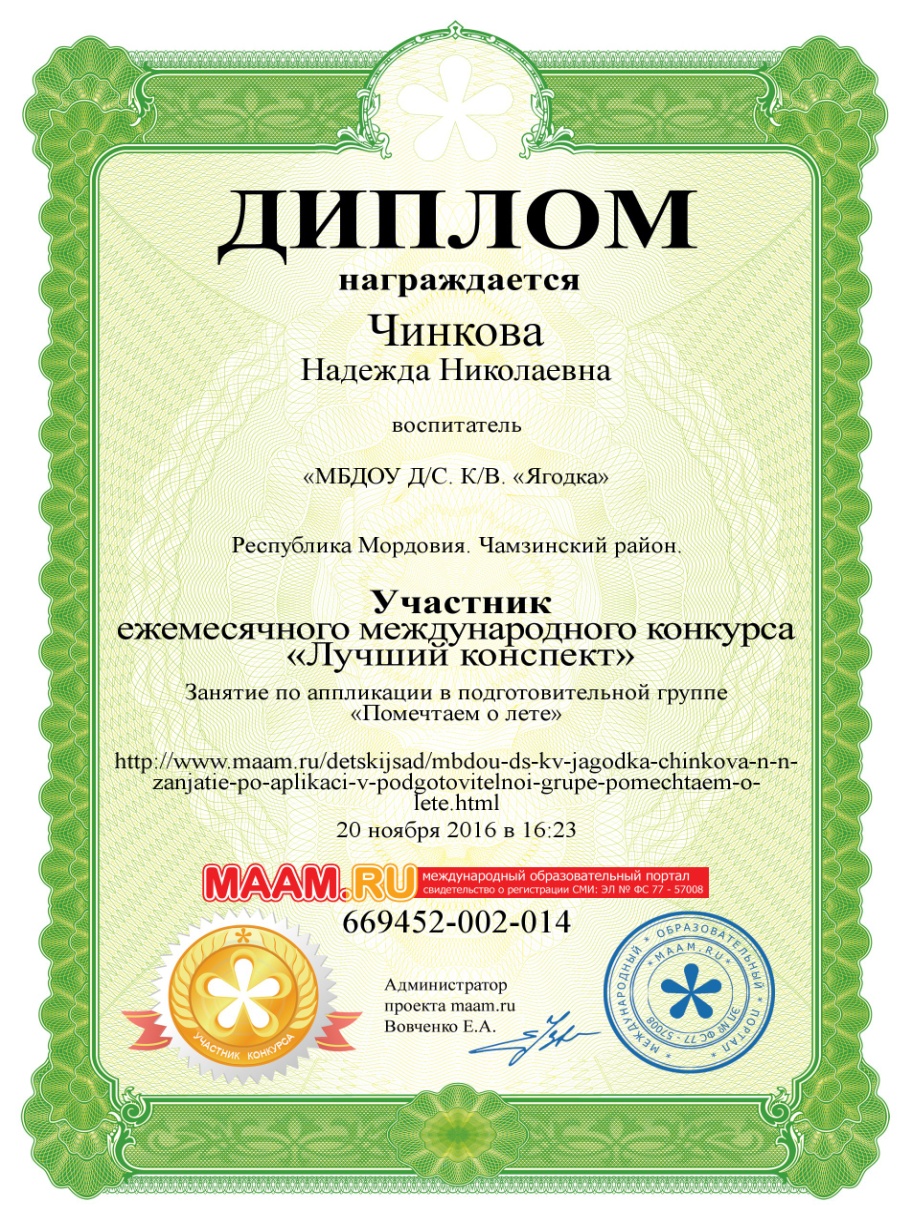 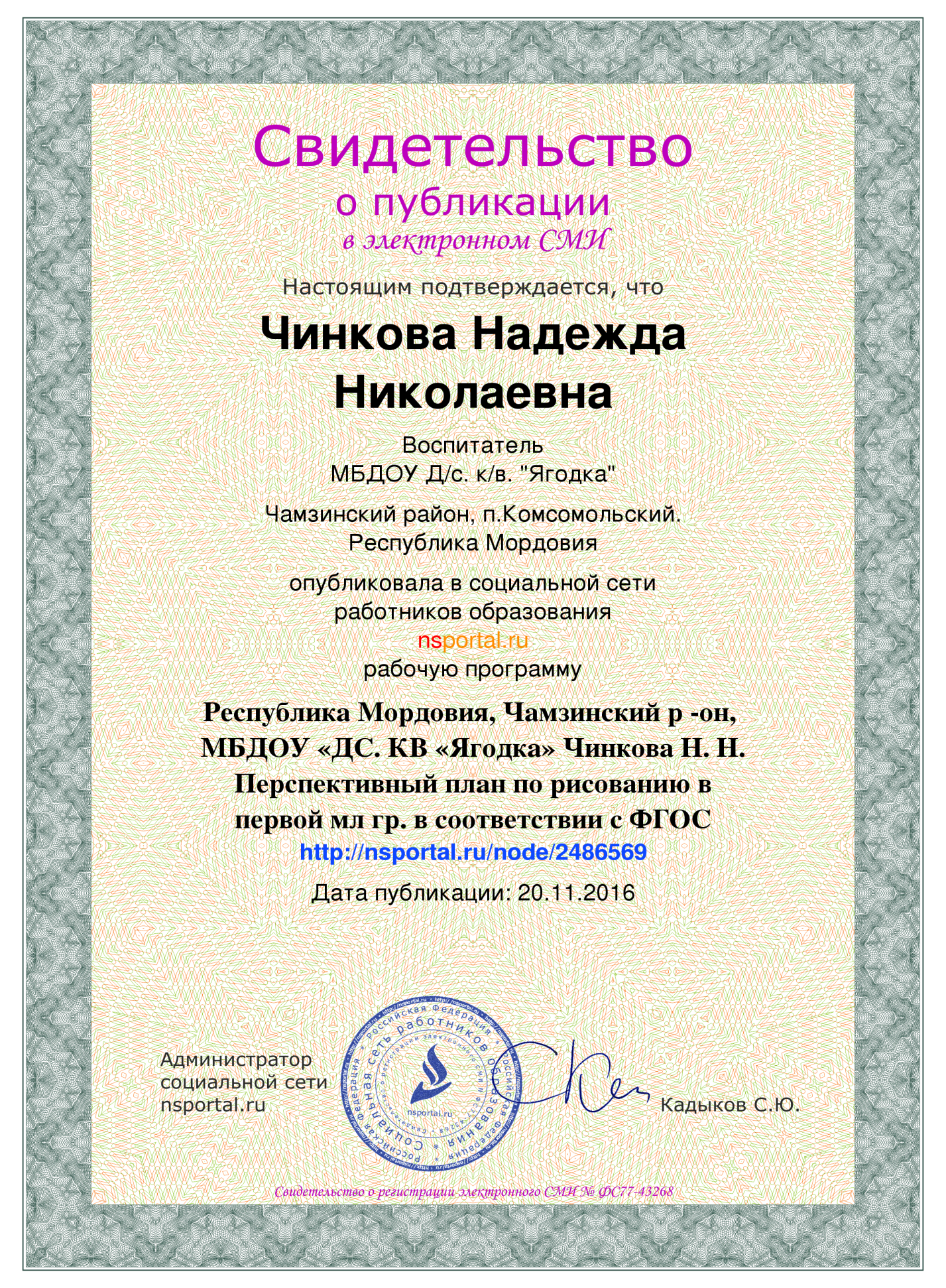 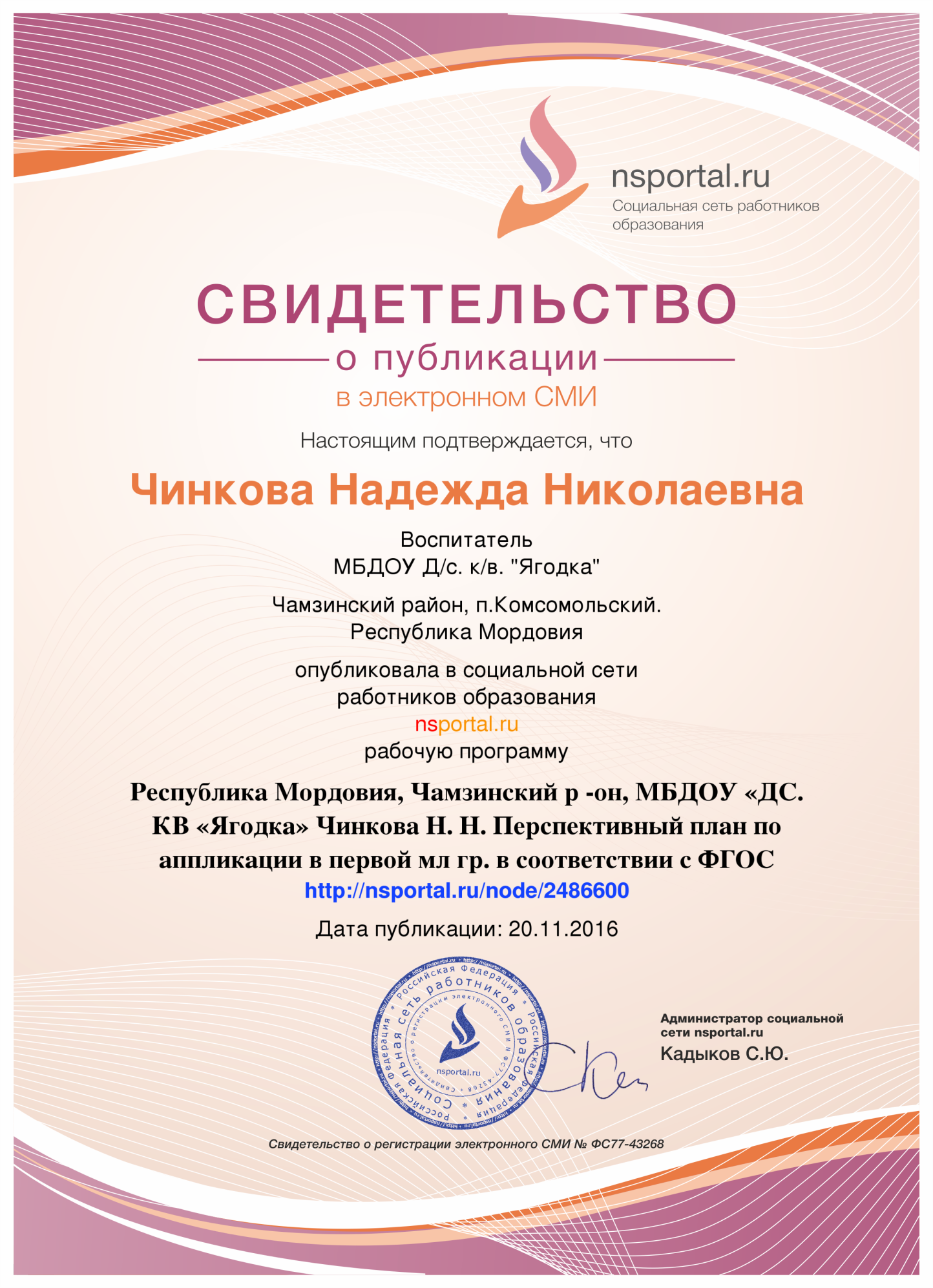 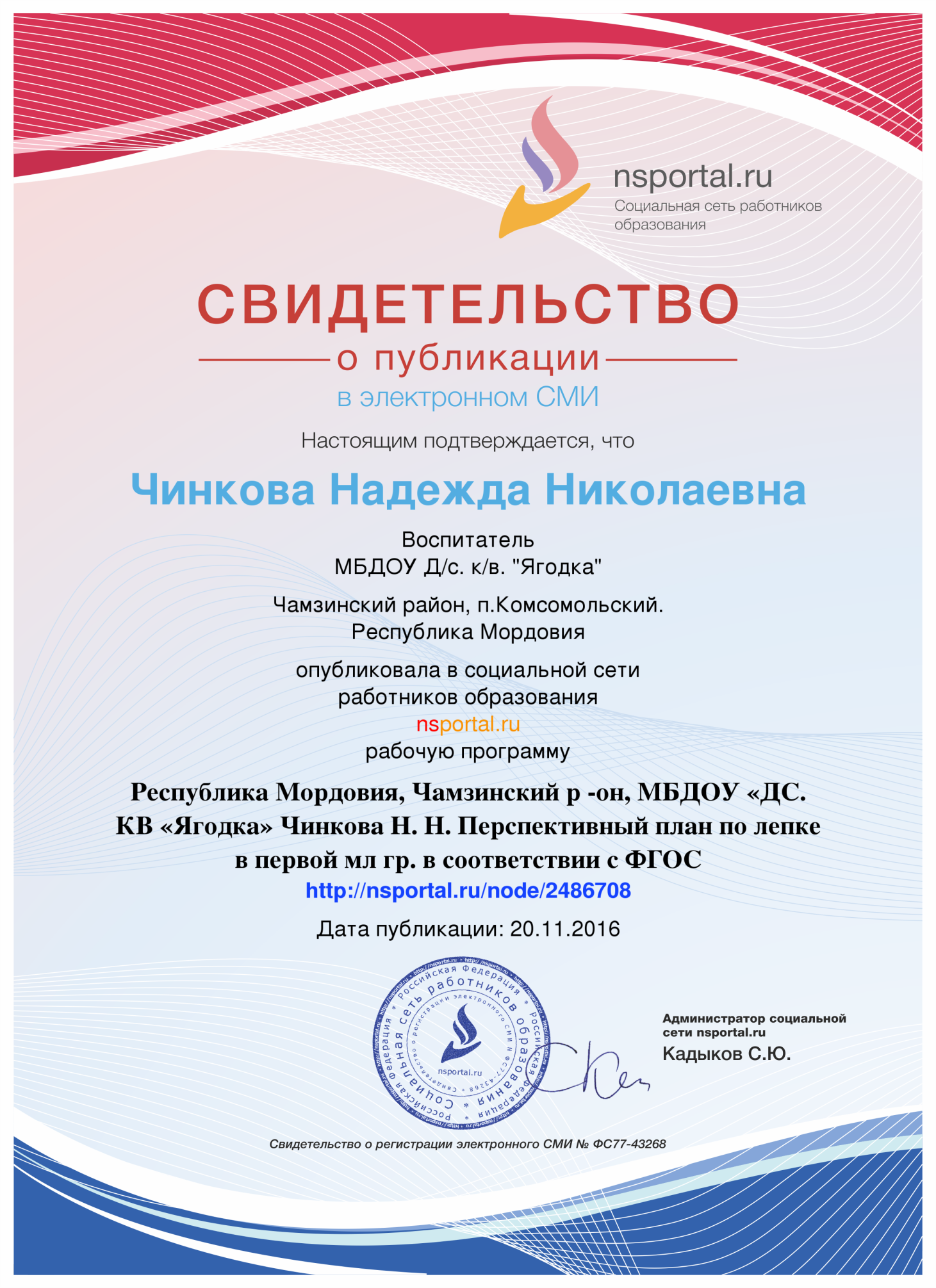 4.Результаты участие воспитанников.
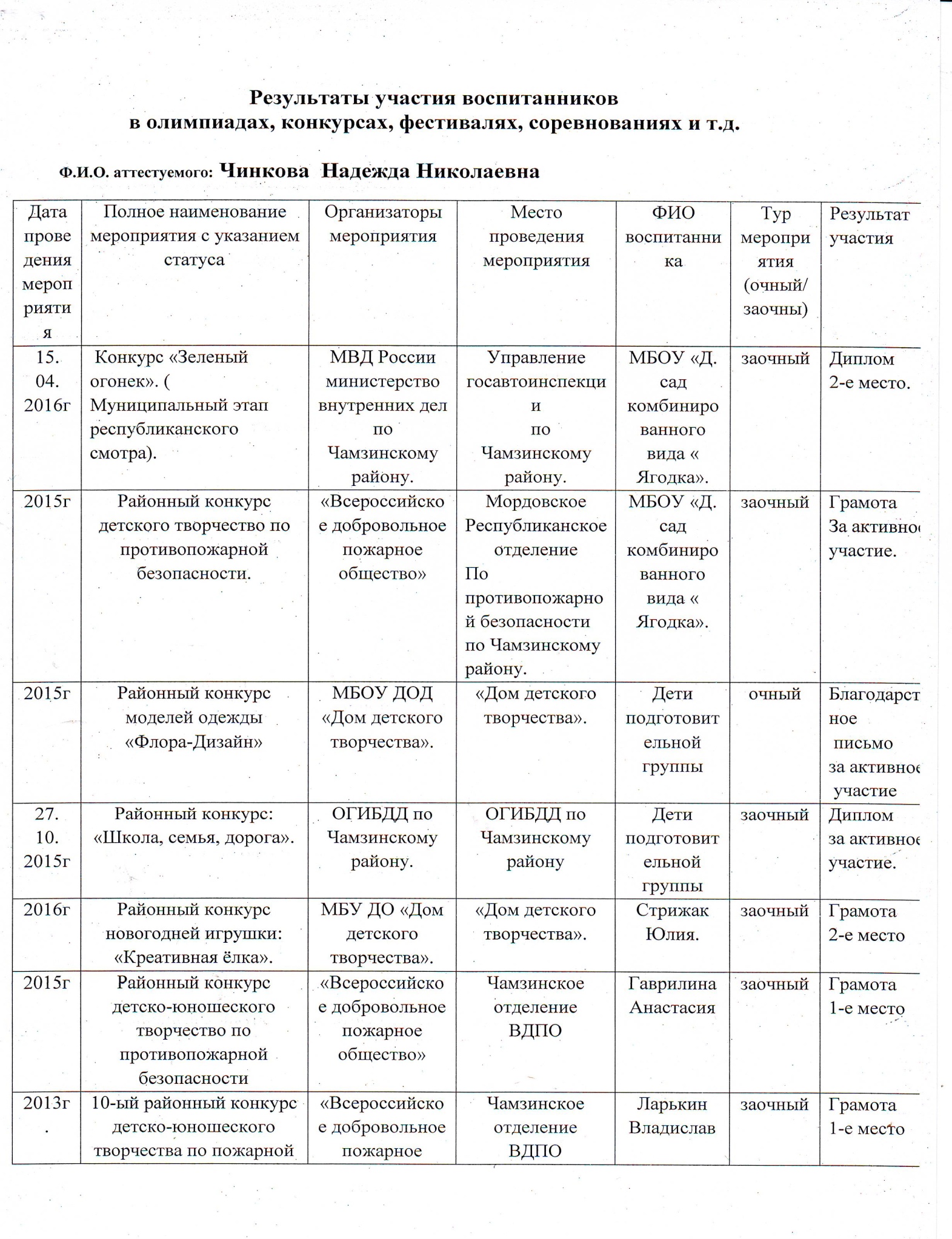 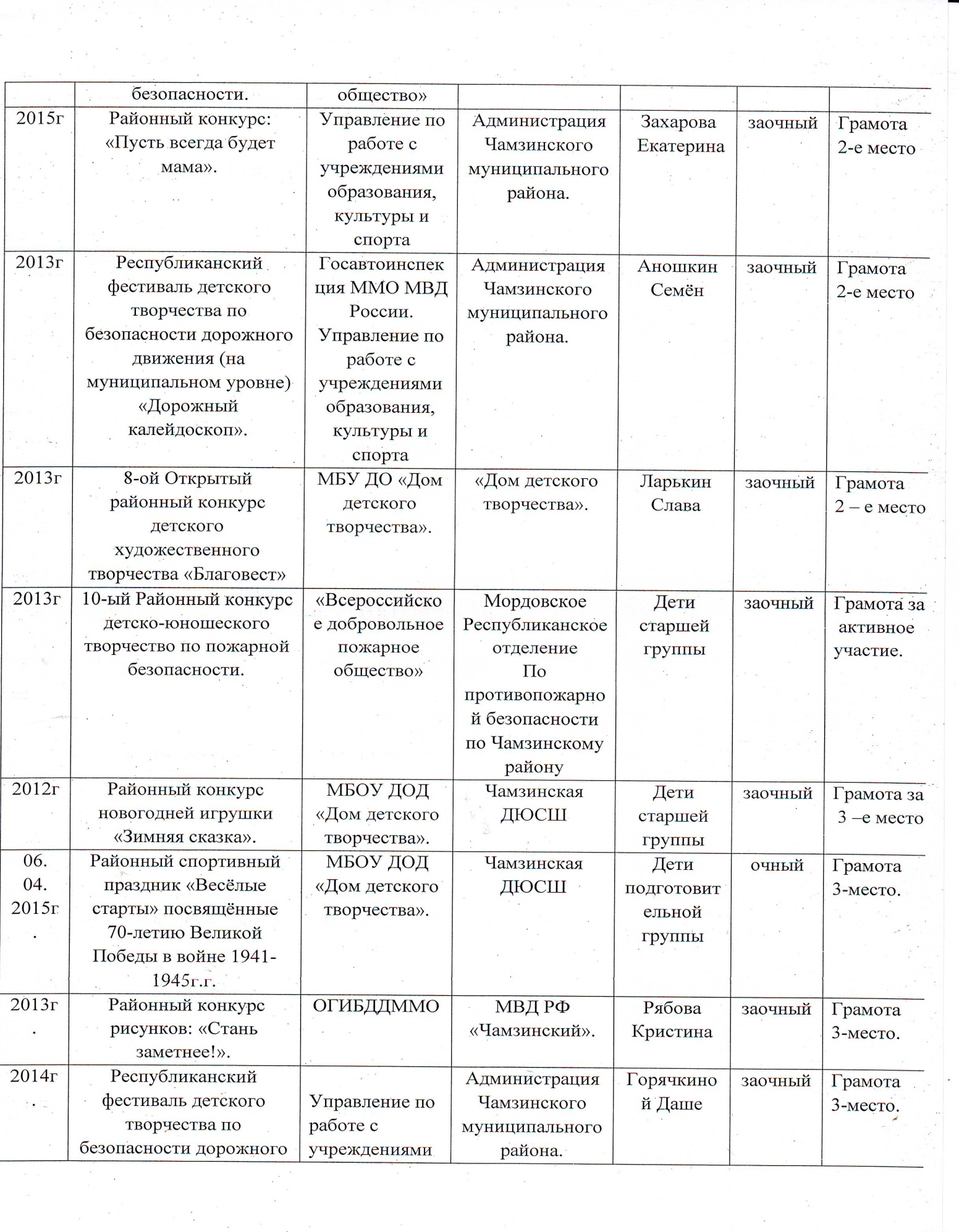 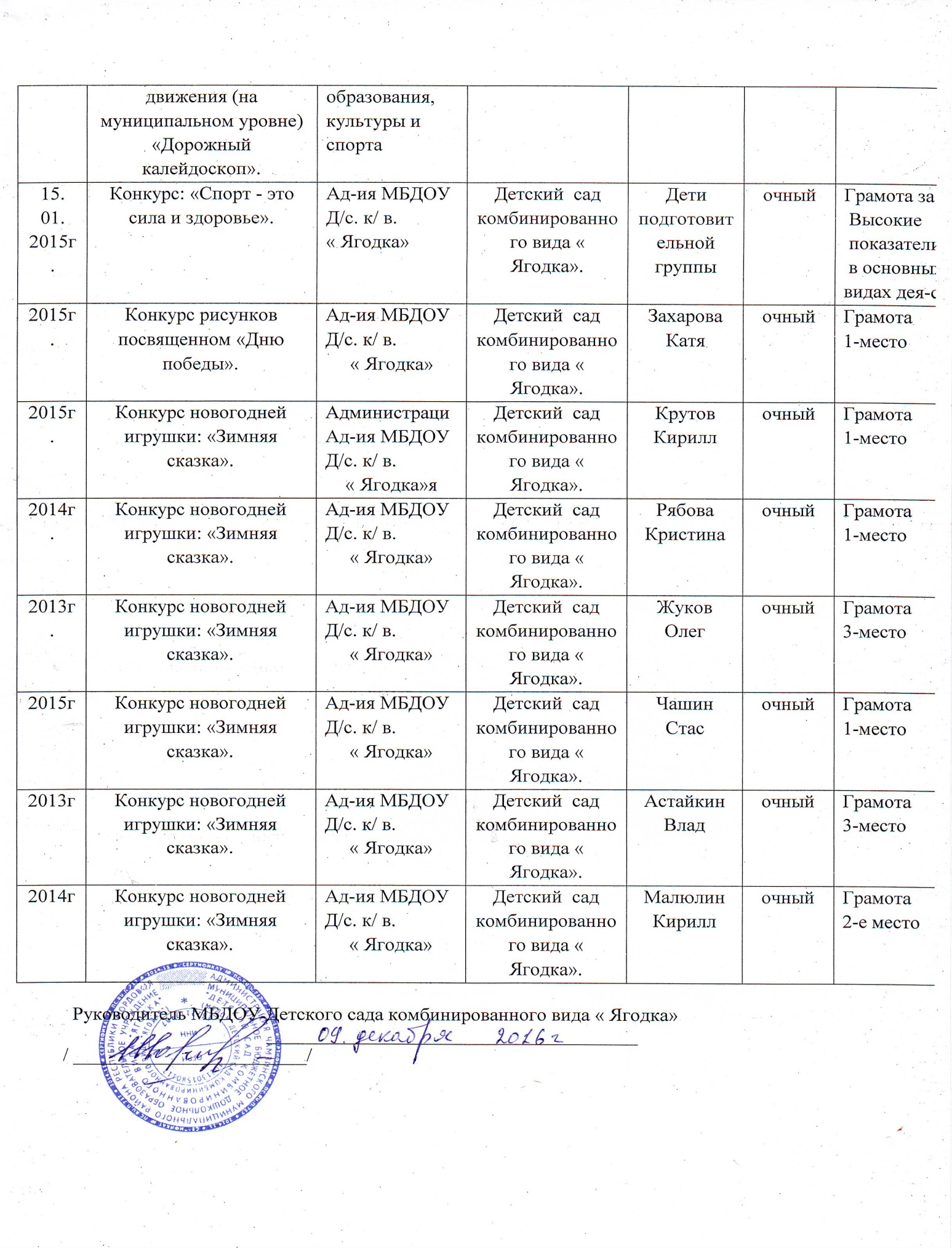 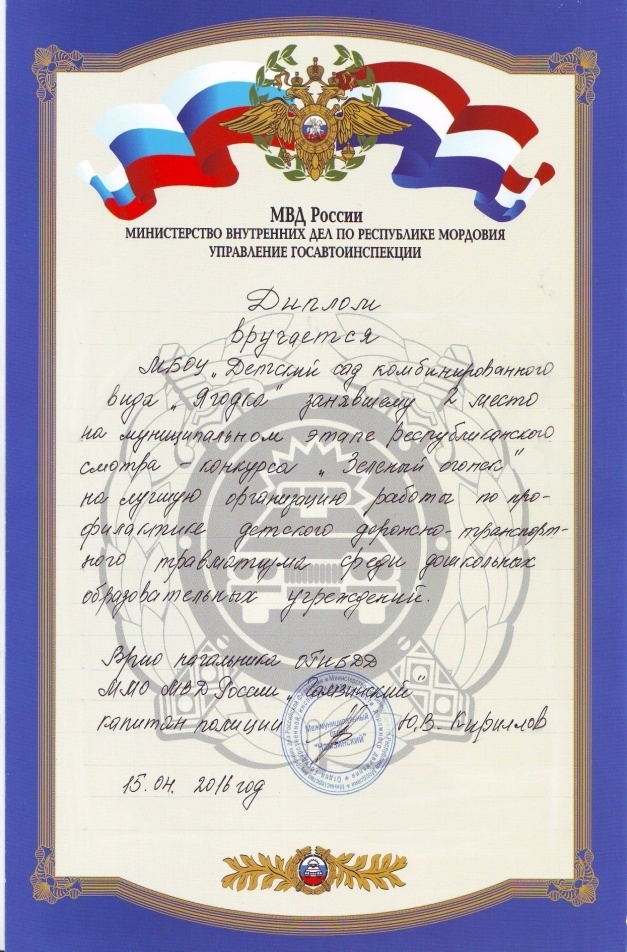 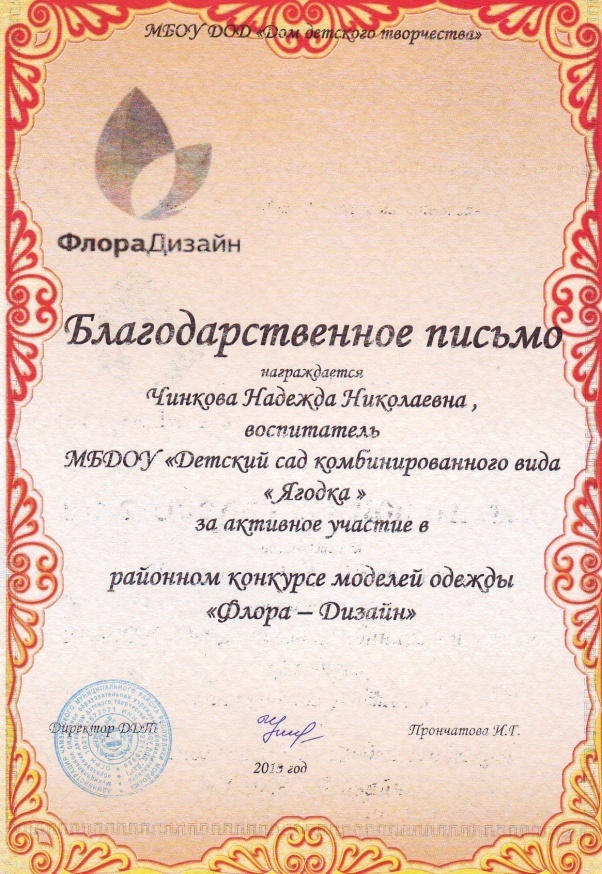 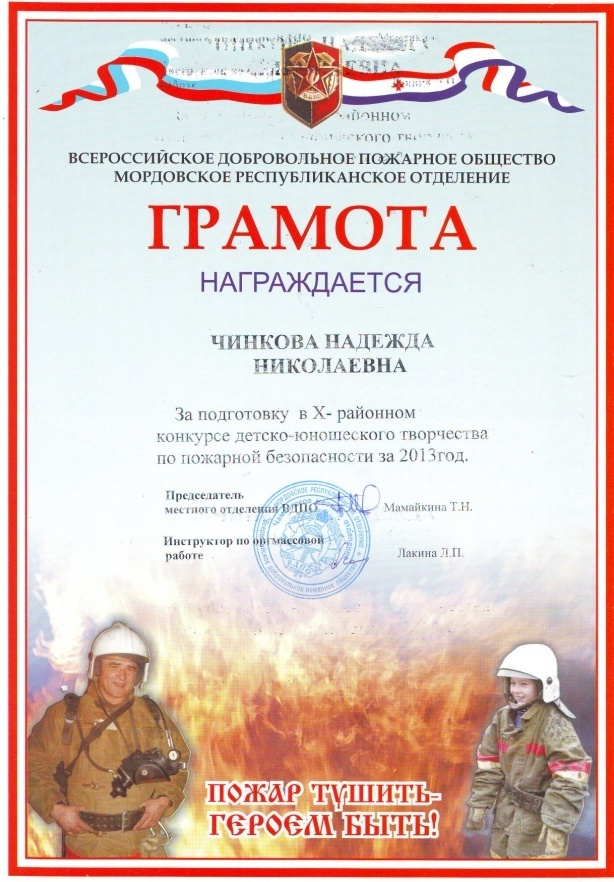 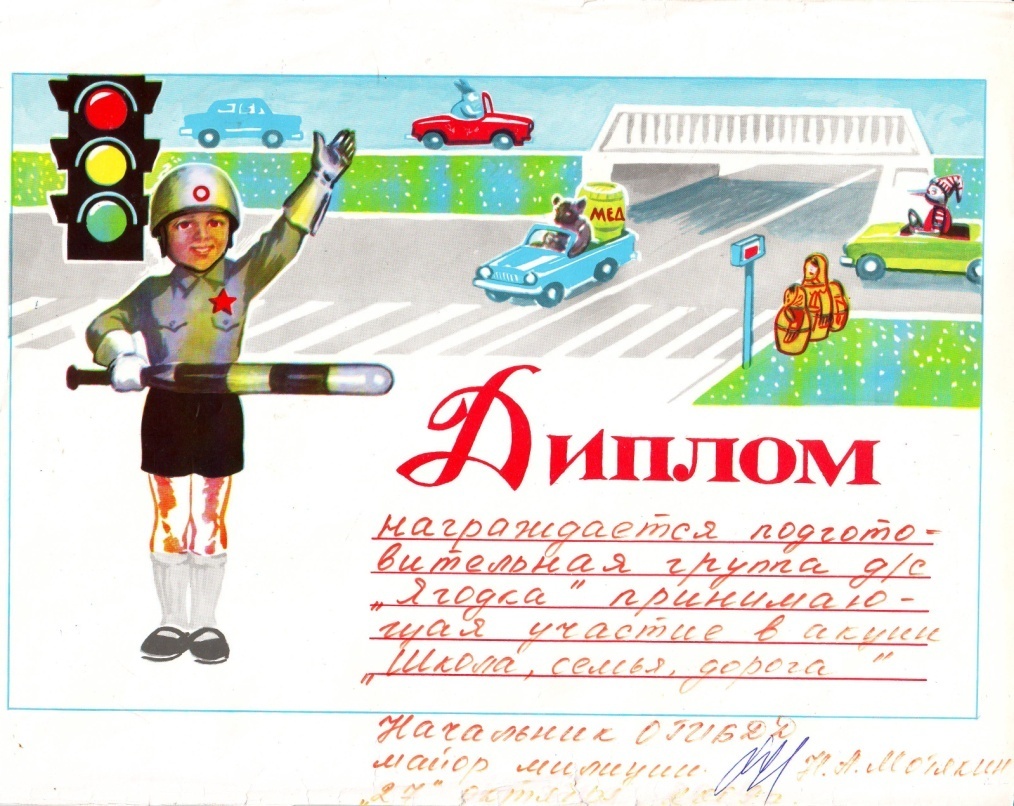 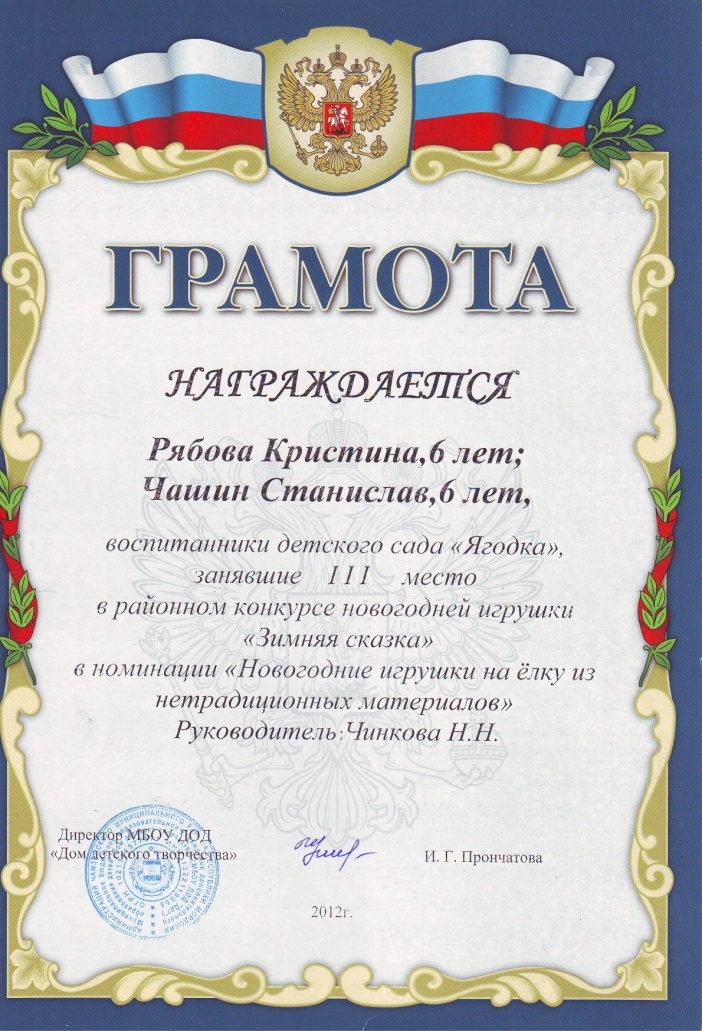 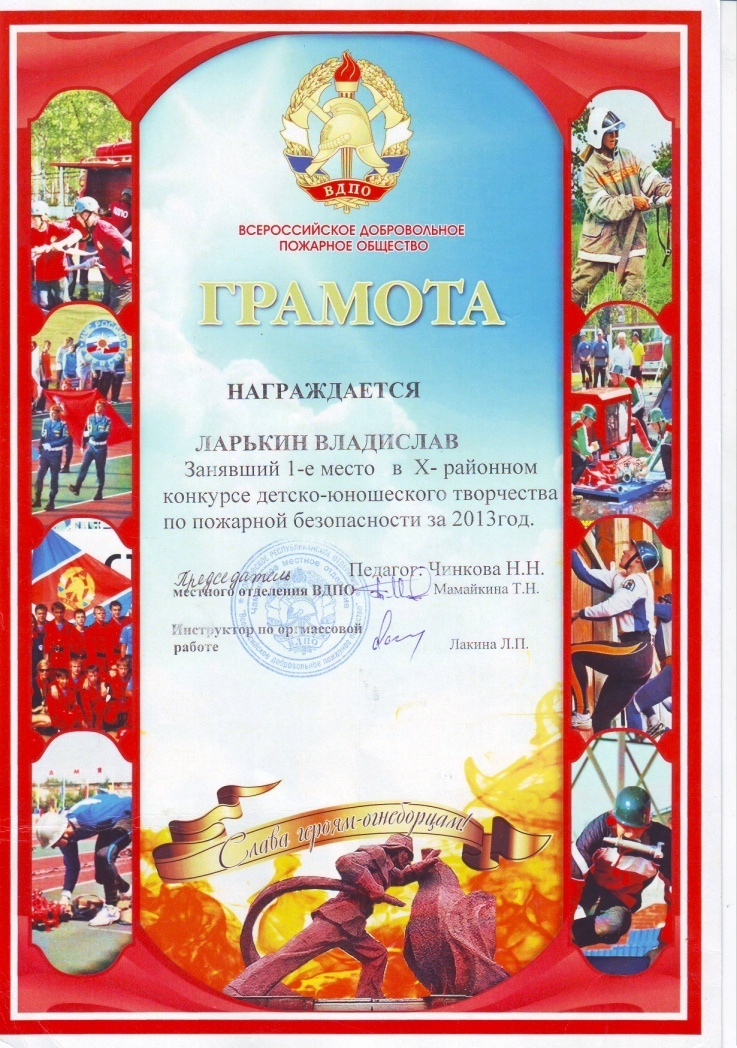 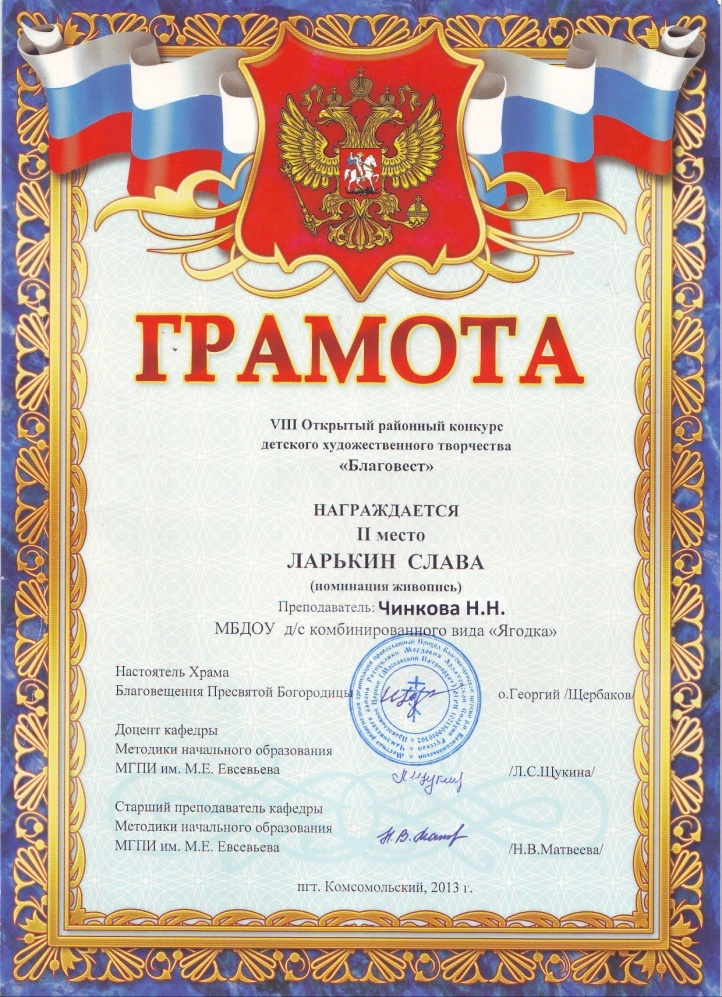 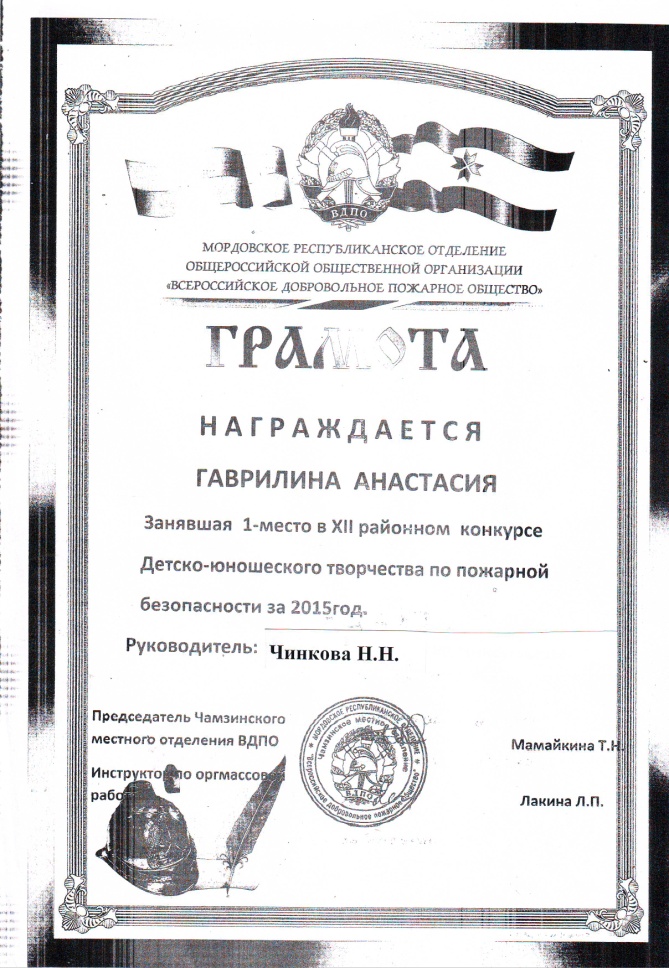 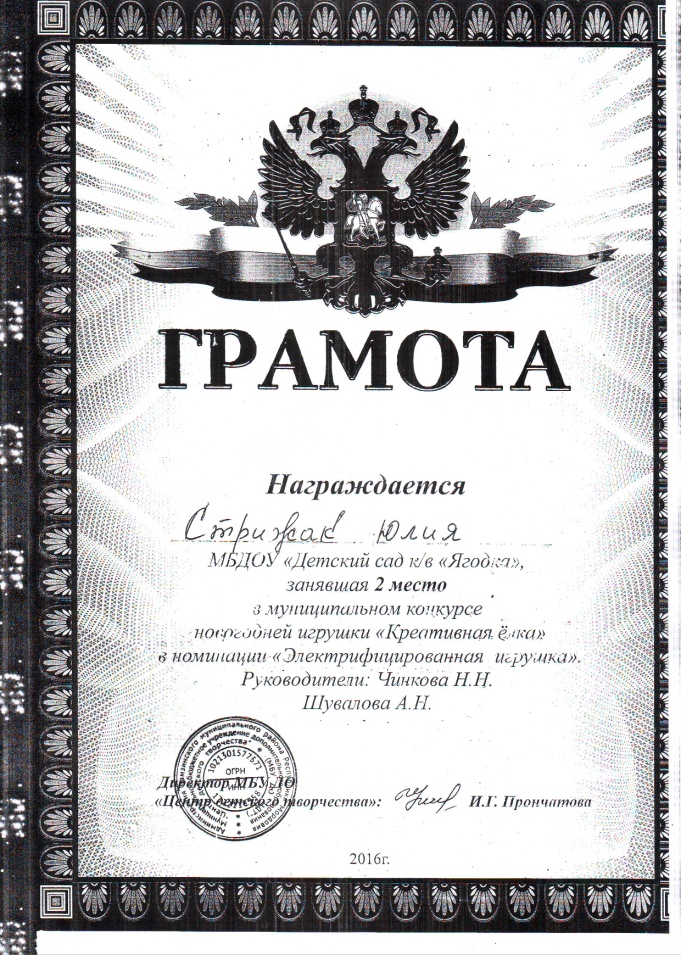 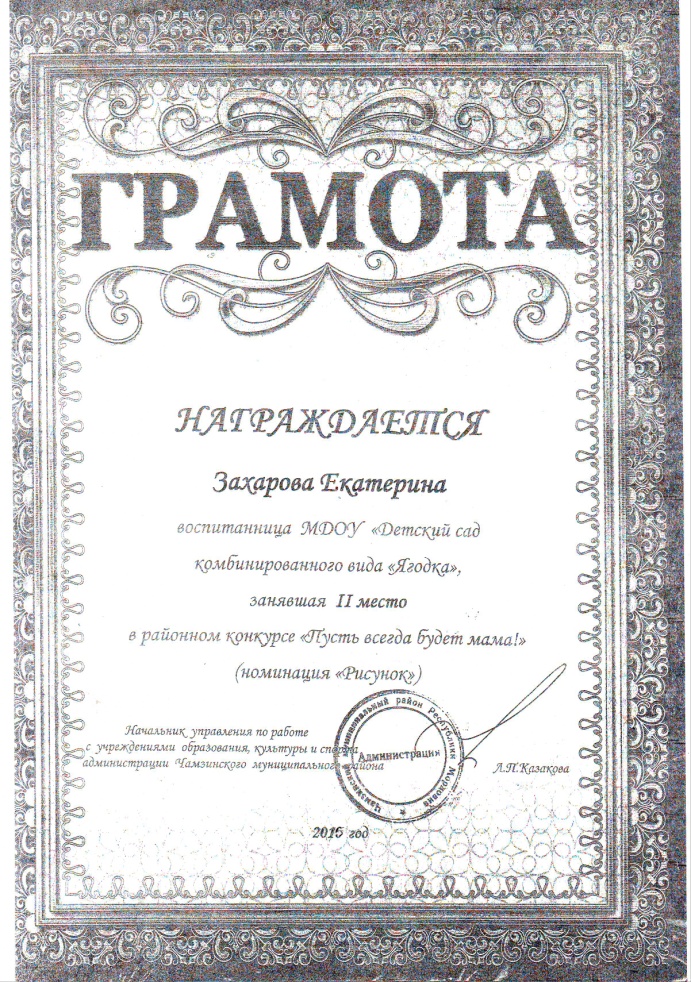 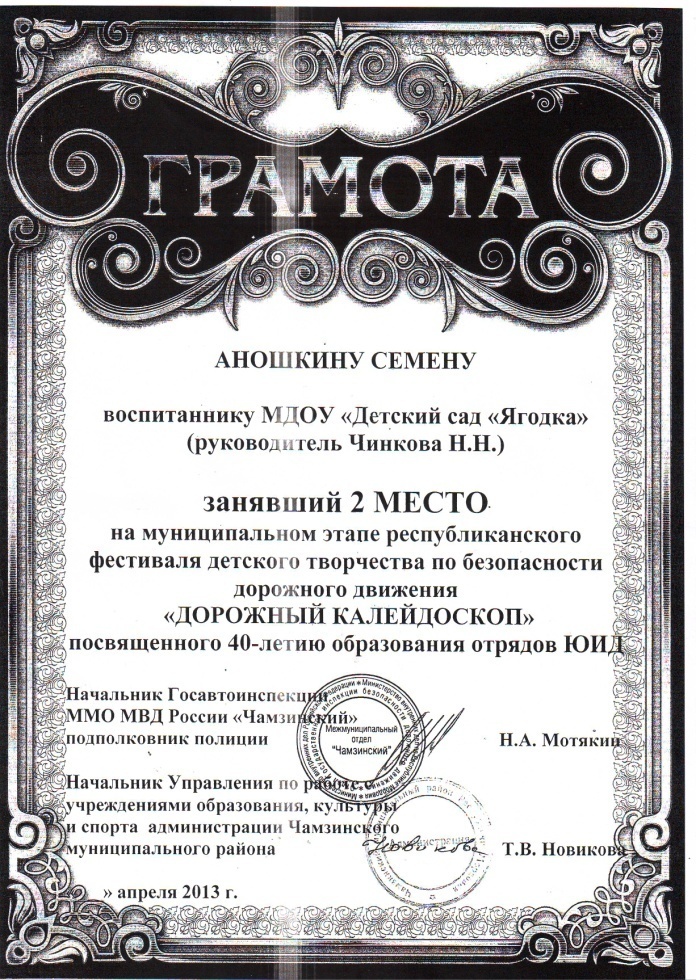 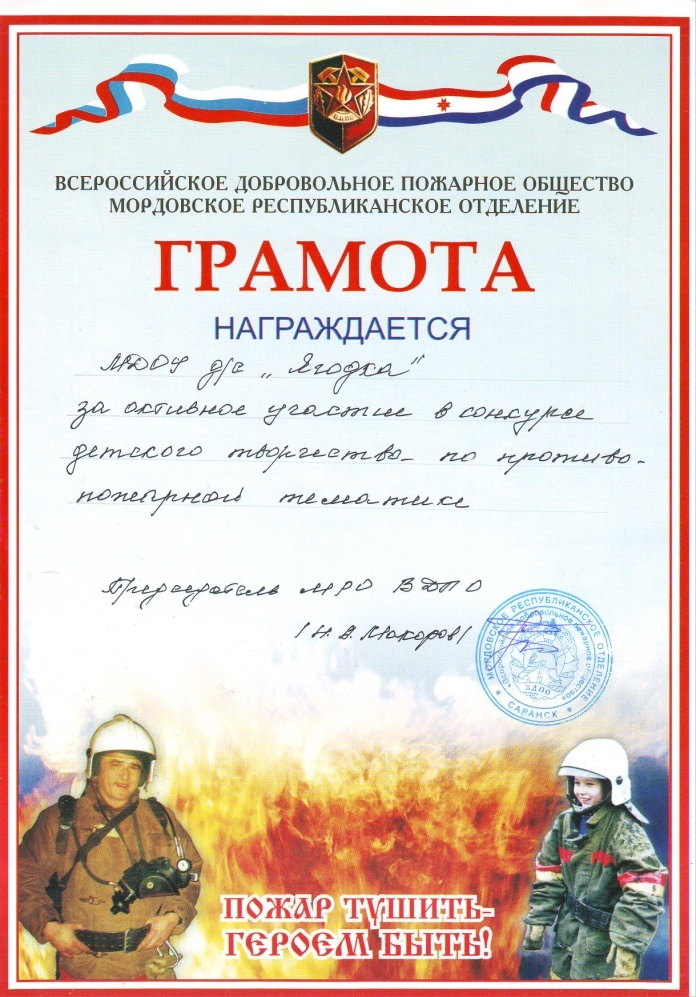 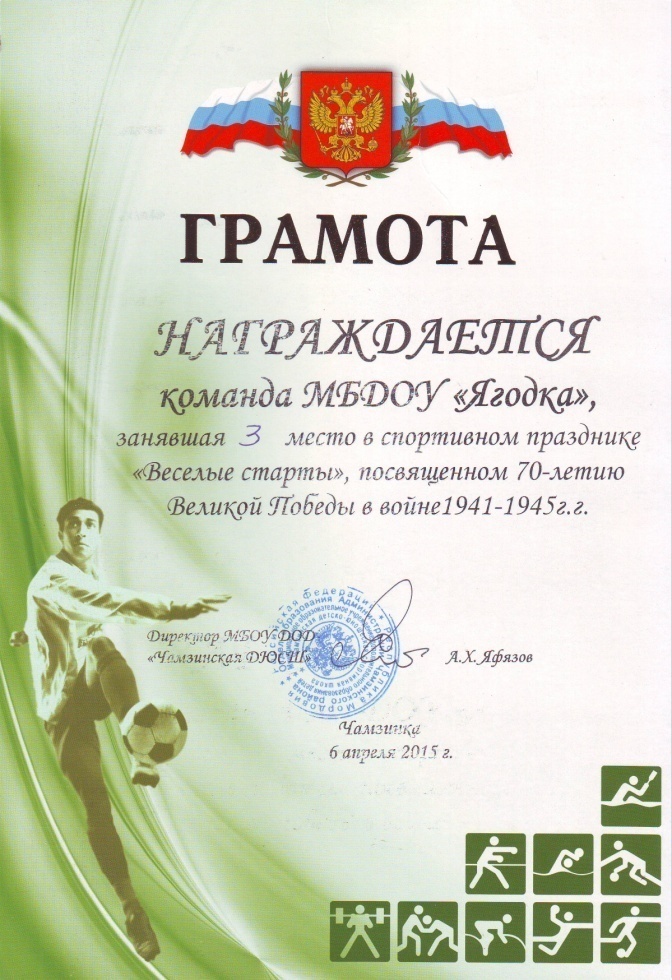 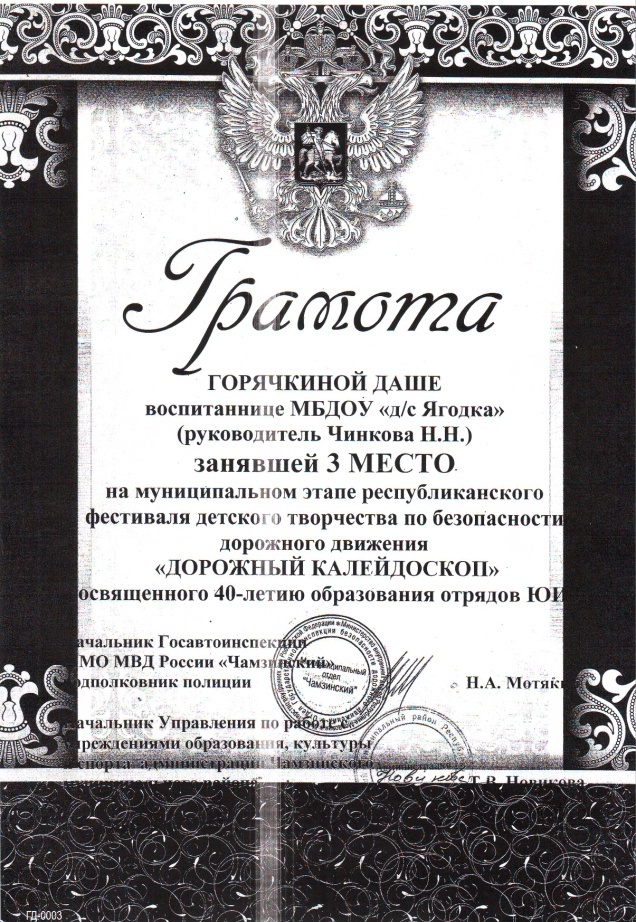 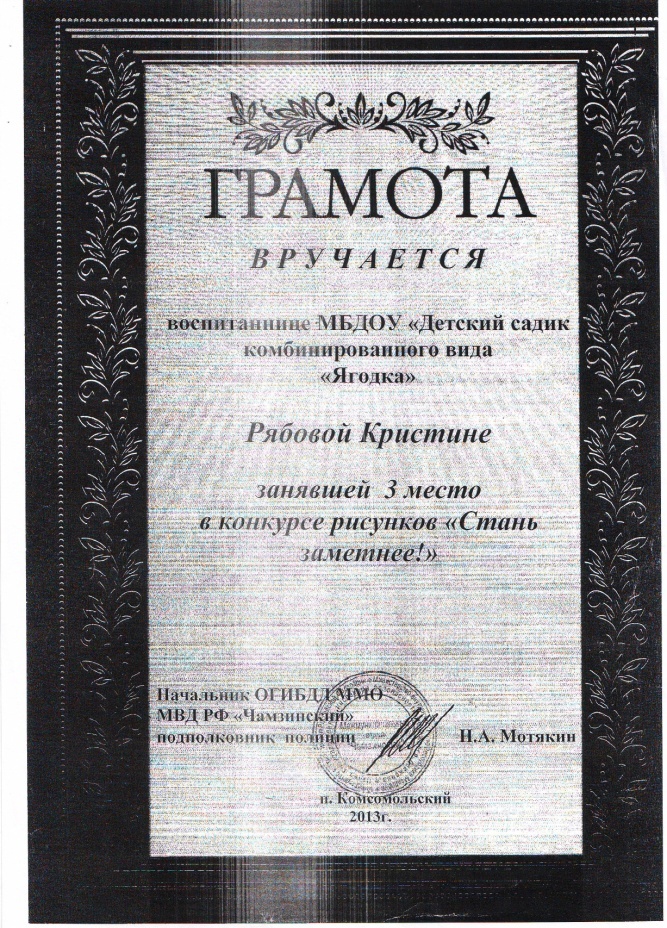 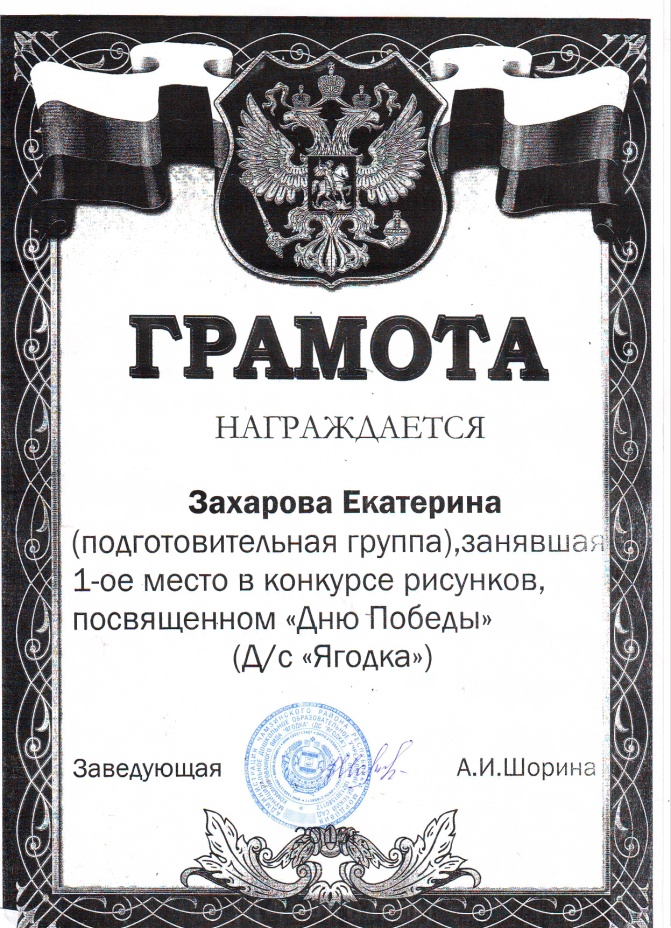 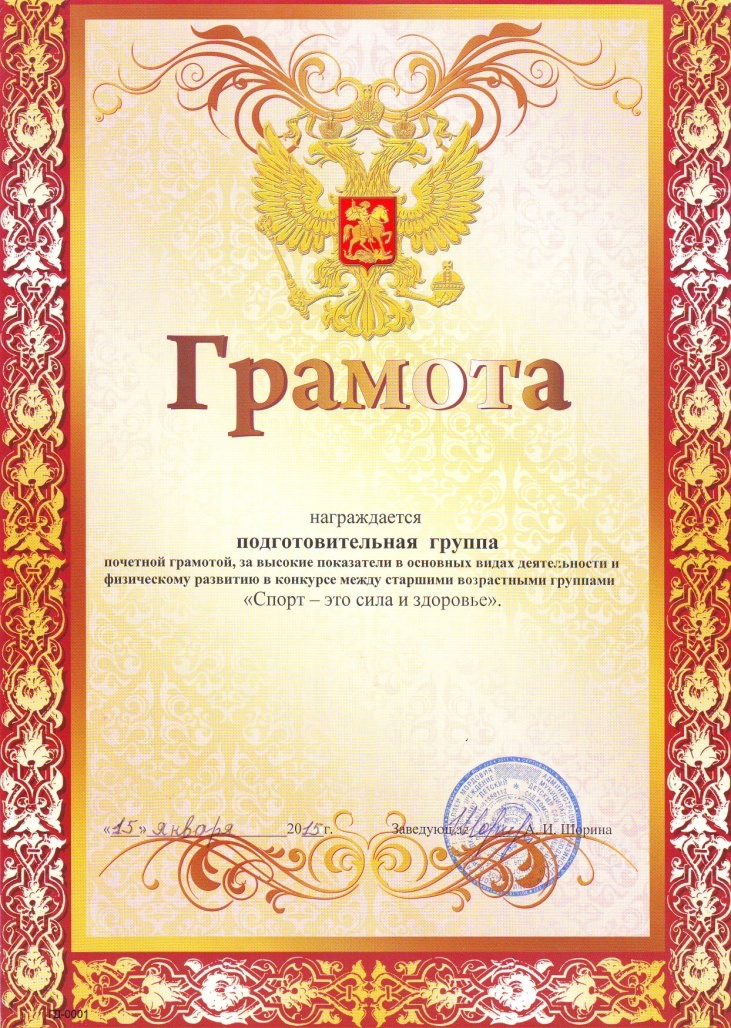 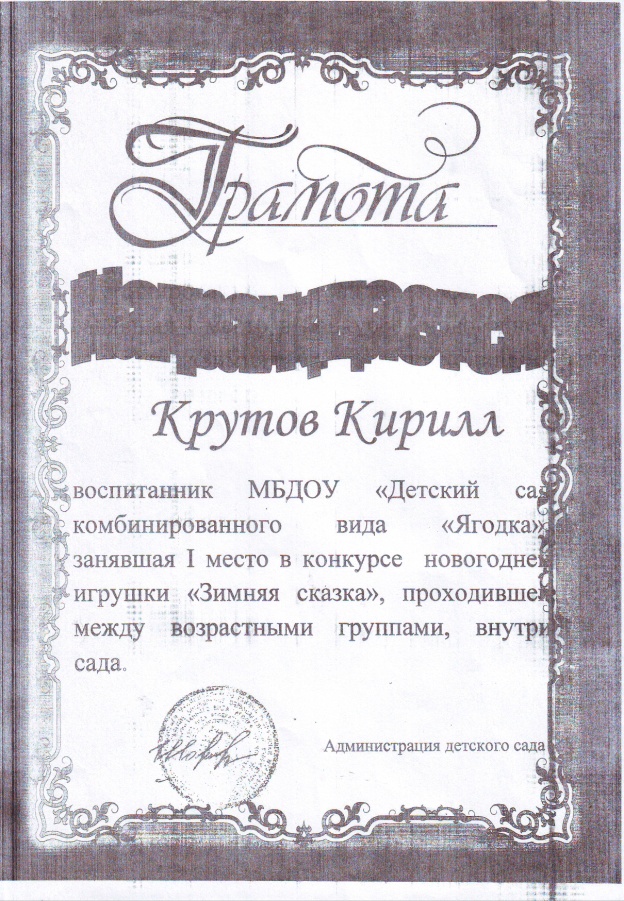 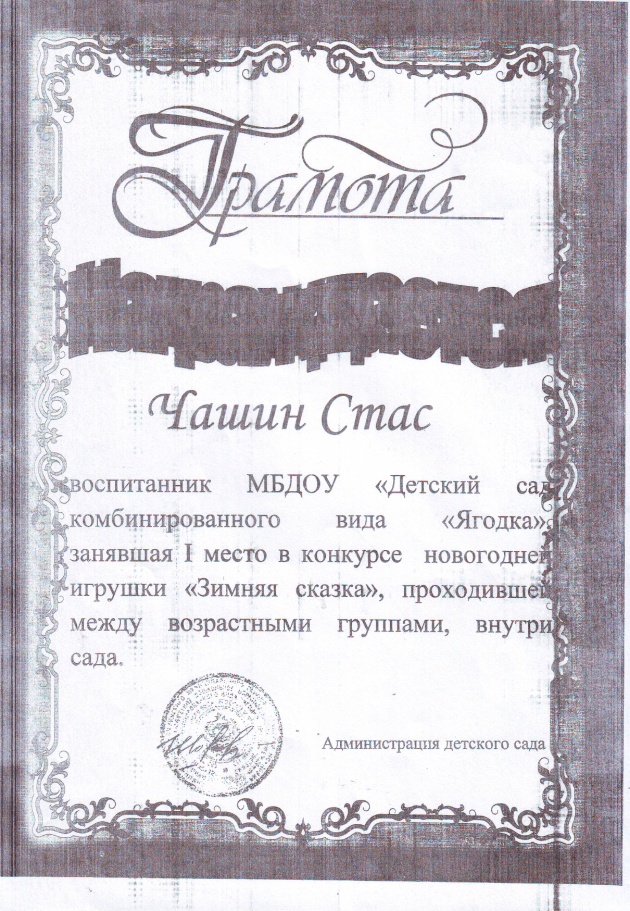 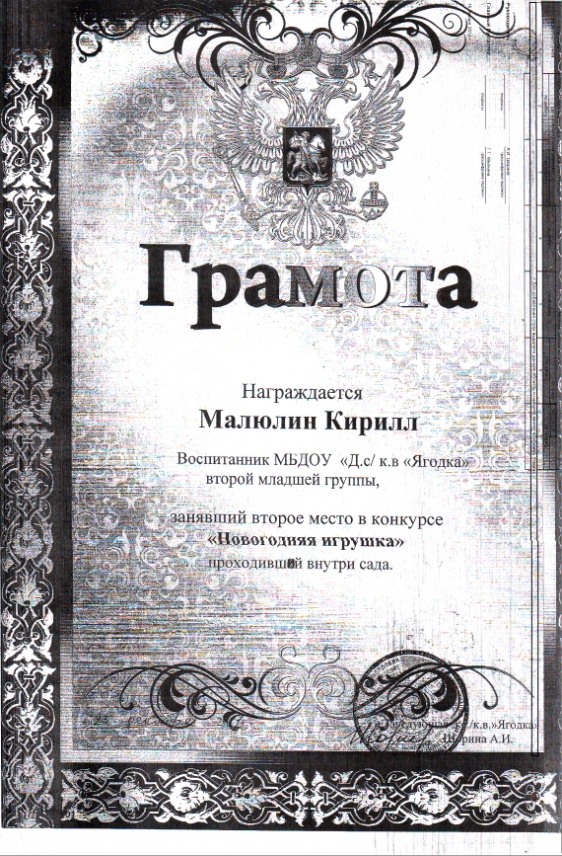 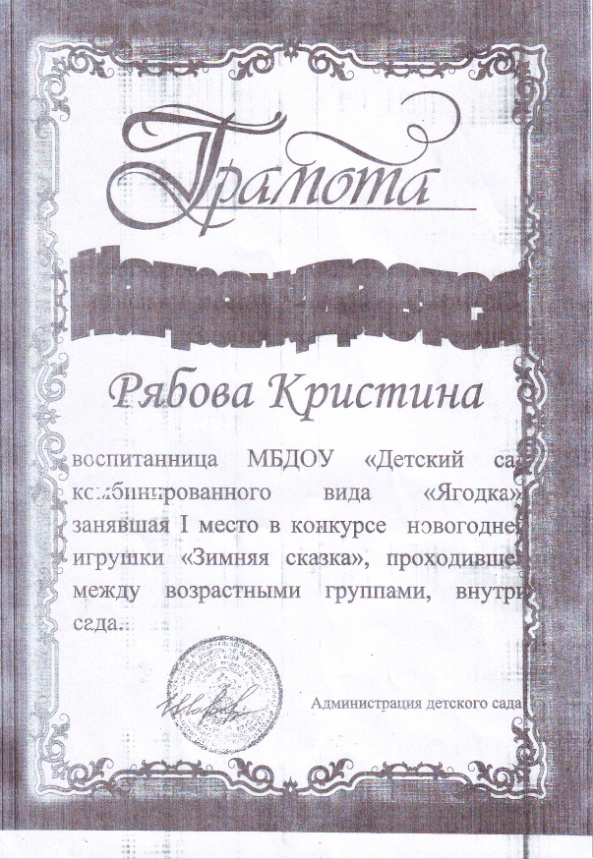 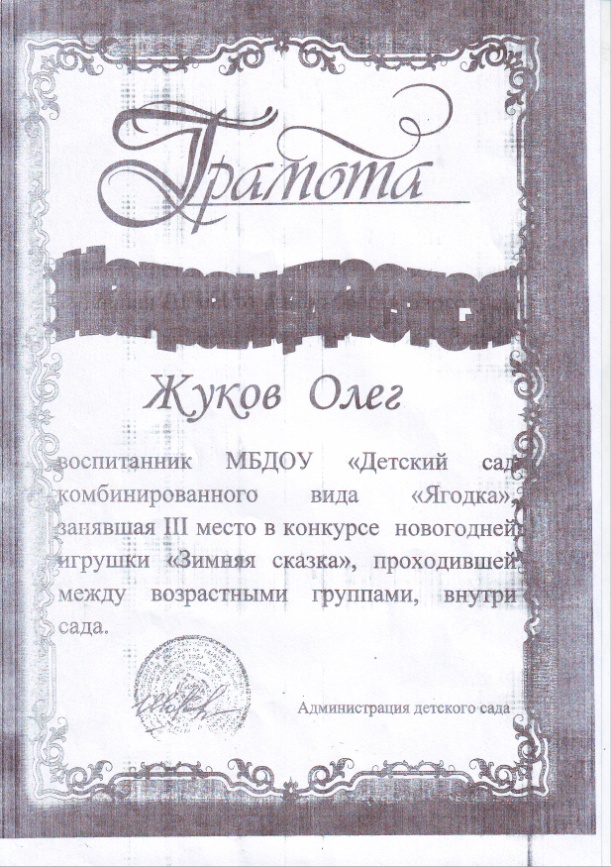 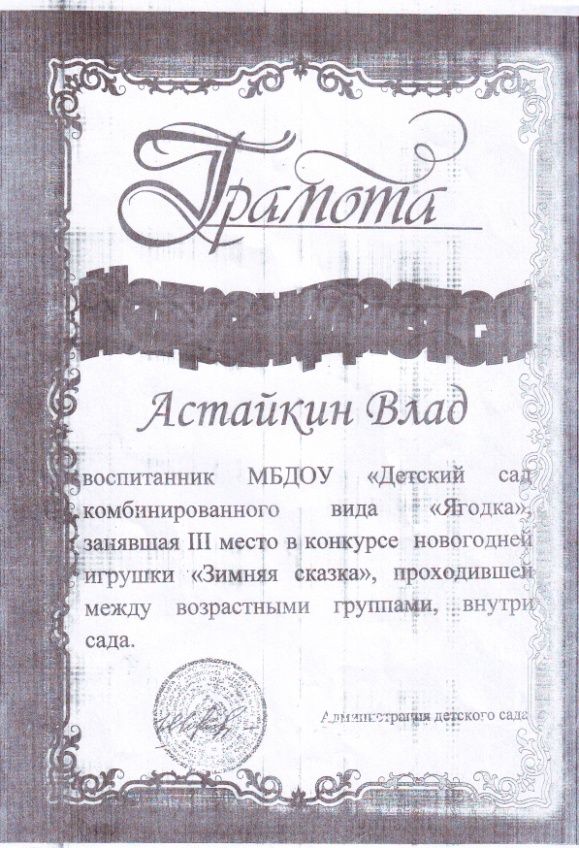 5. Наличие авторских программ, методических пособий.
6.Выступления на научно – практических конференциях, педагогических чтениях, семинарах, секциях, методических объединениях.
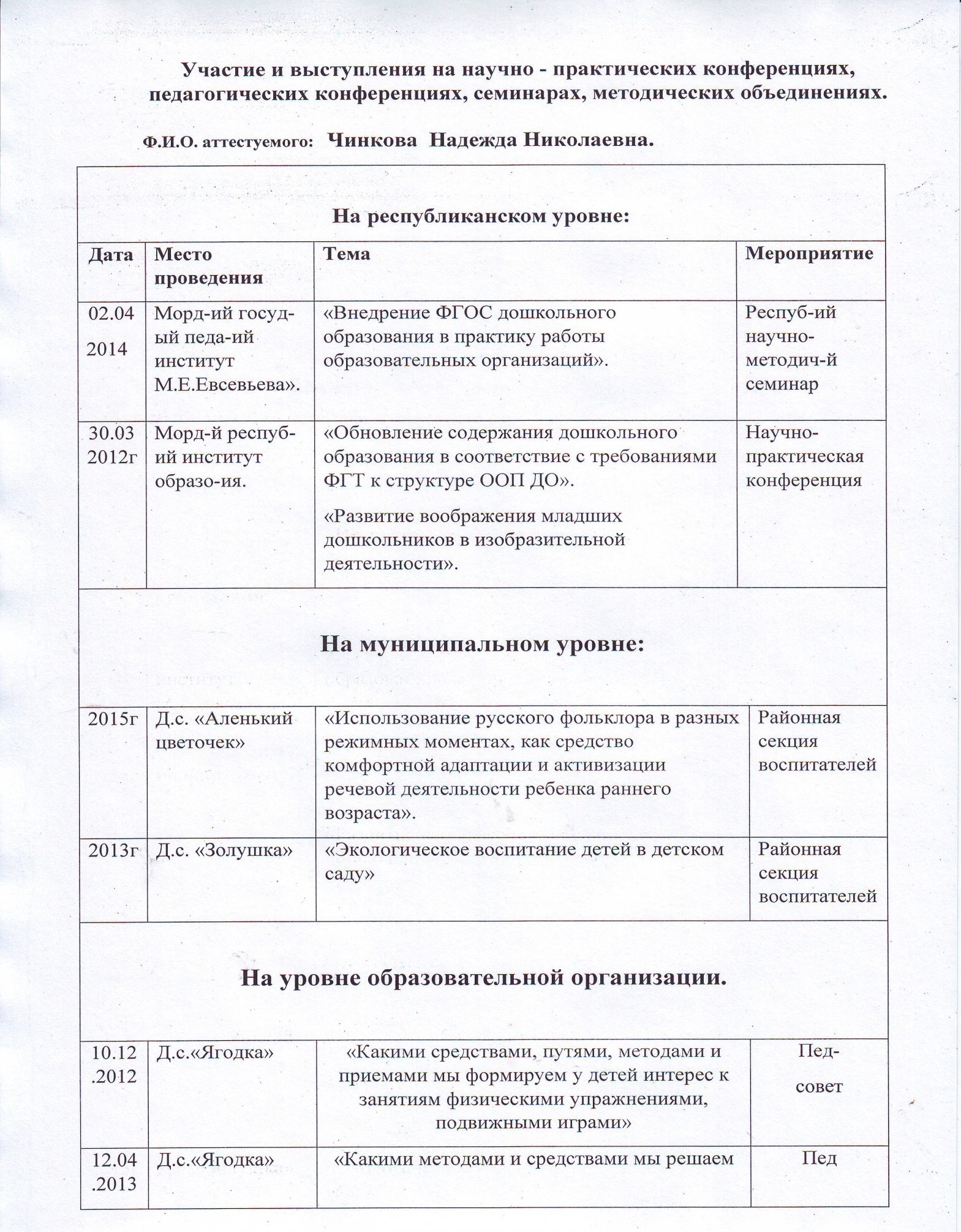 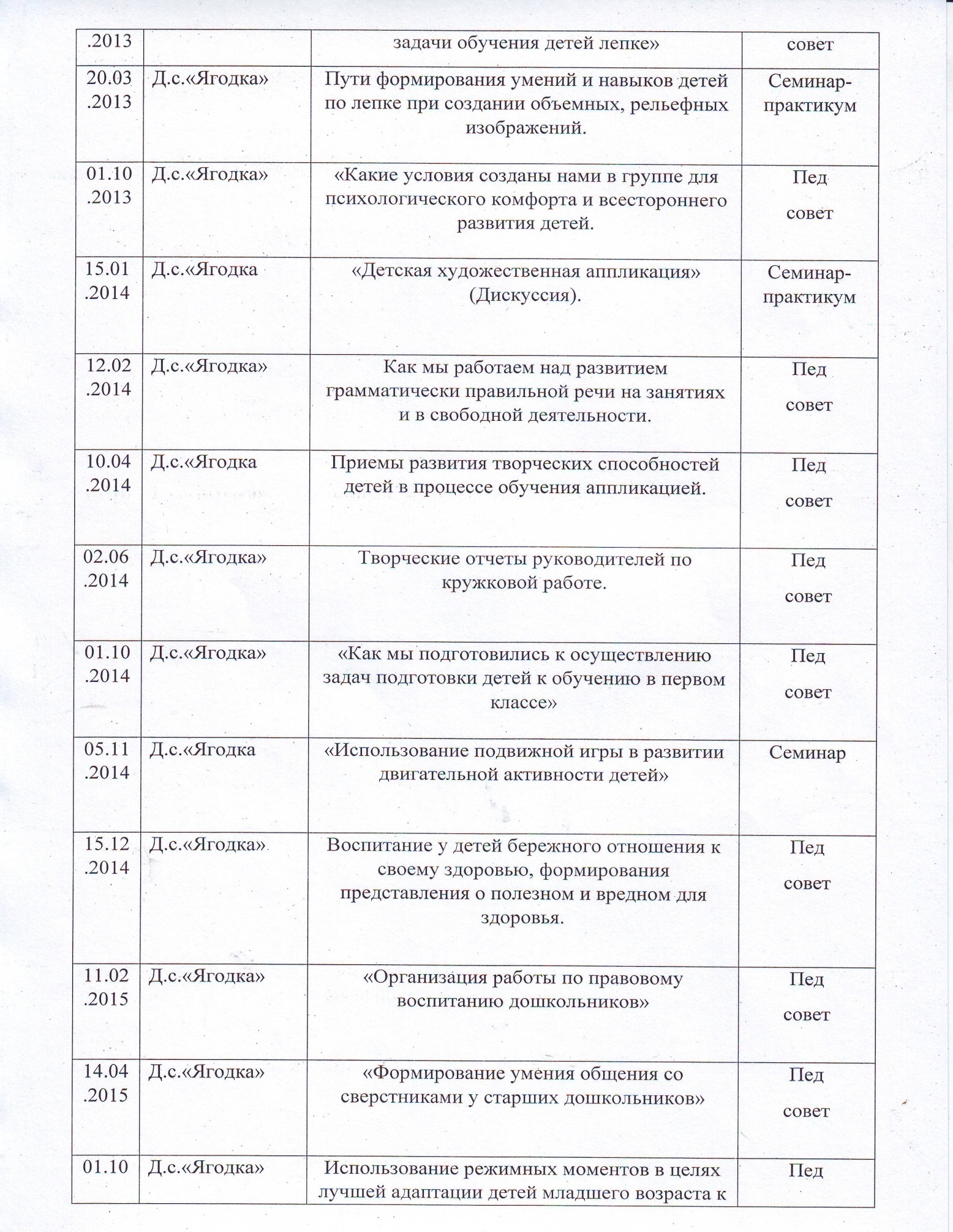 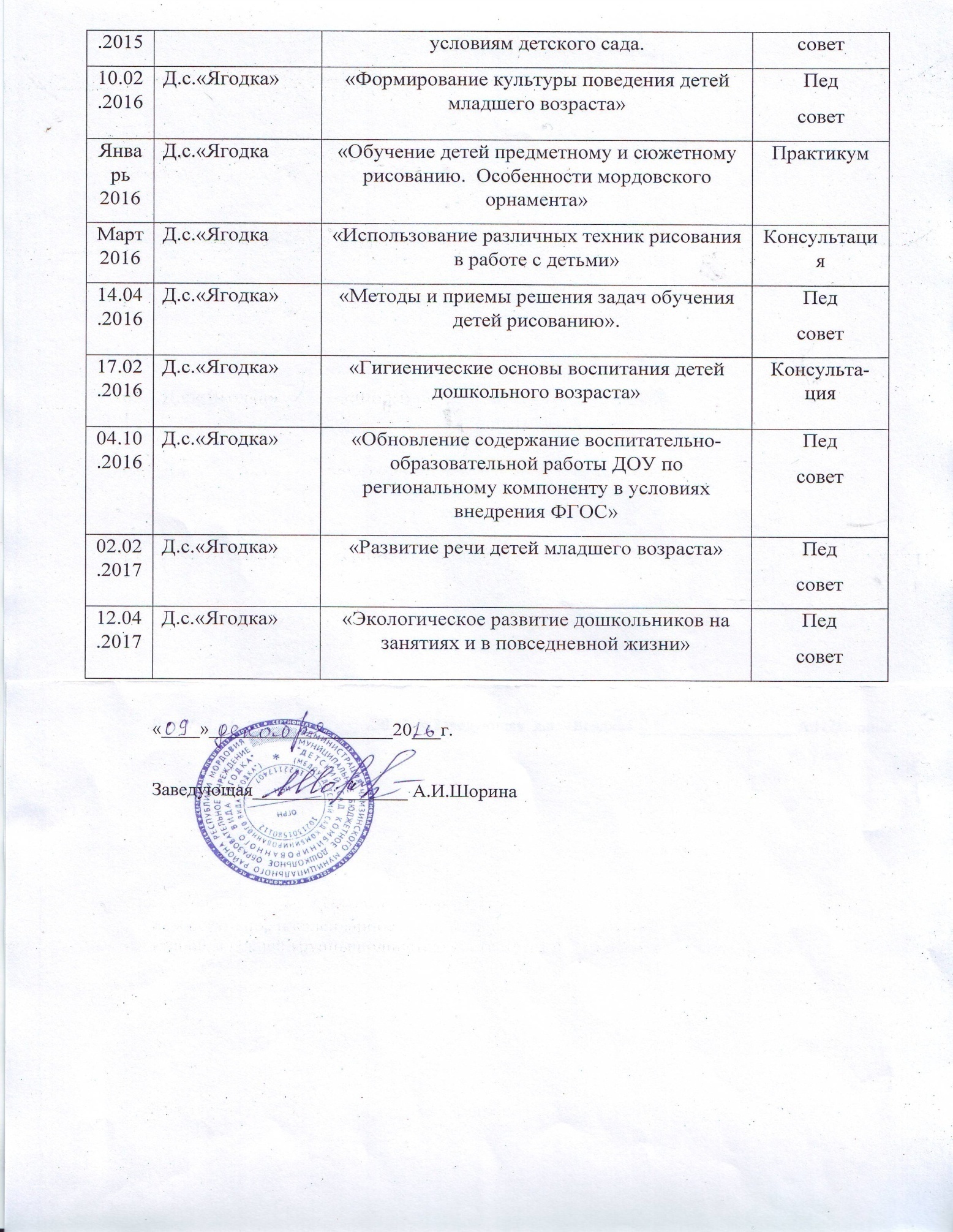 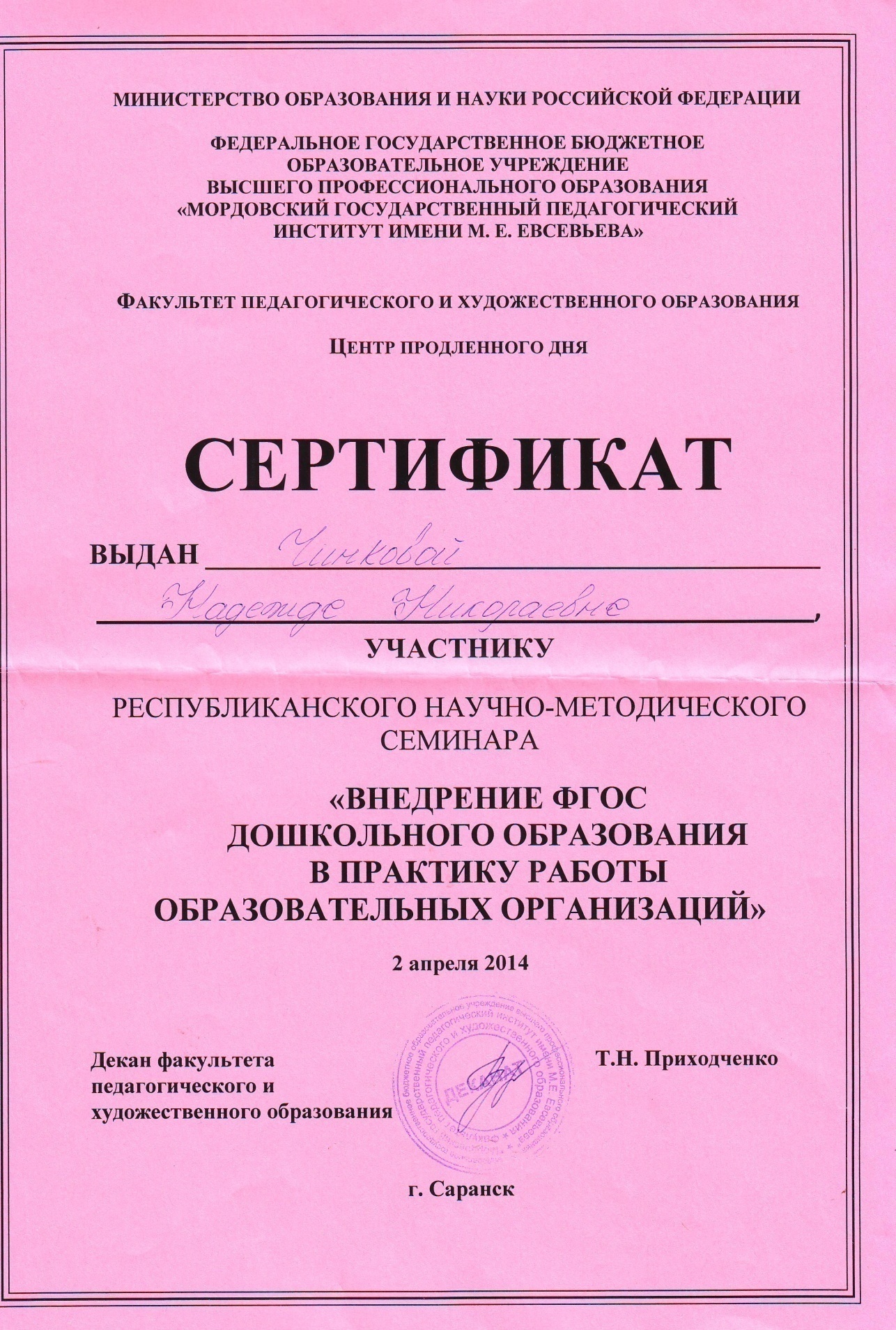 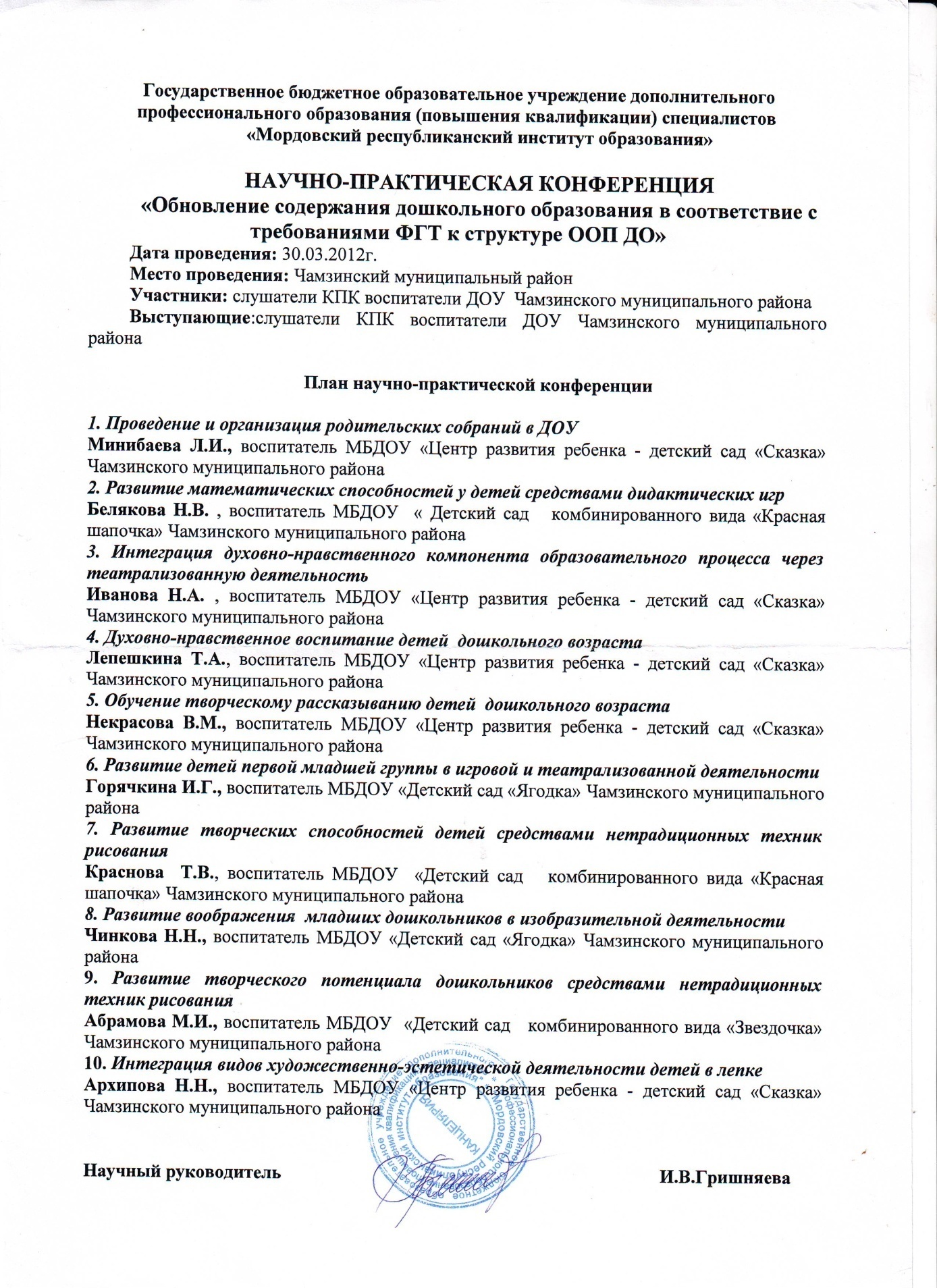 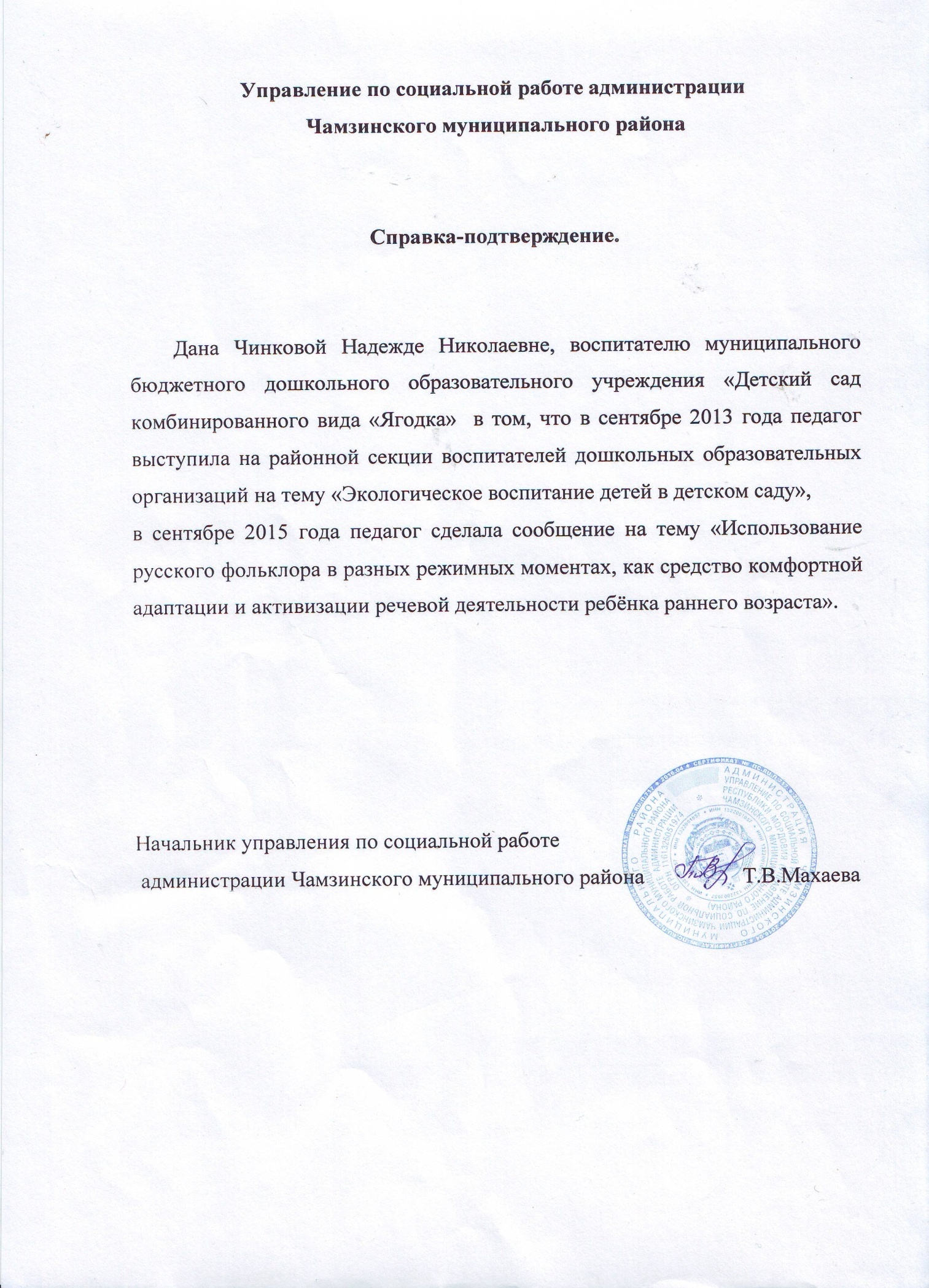 7.Проведение открытых занятий, мастер - классов, мероприятий.
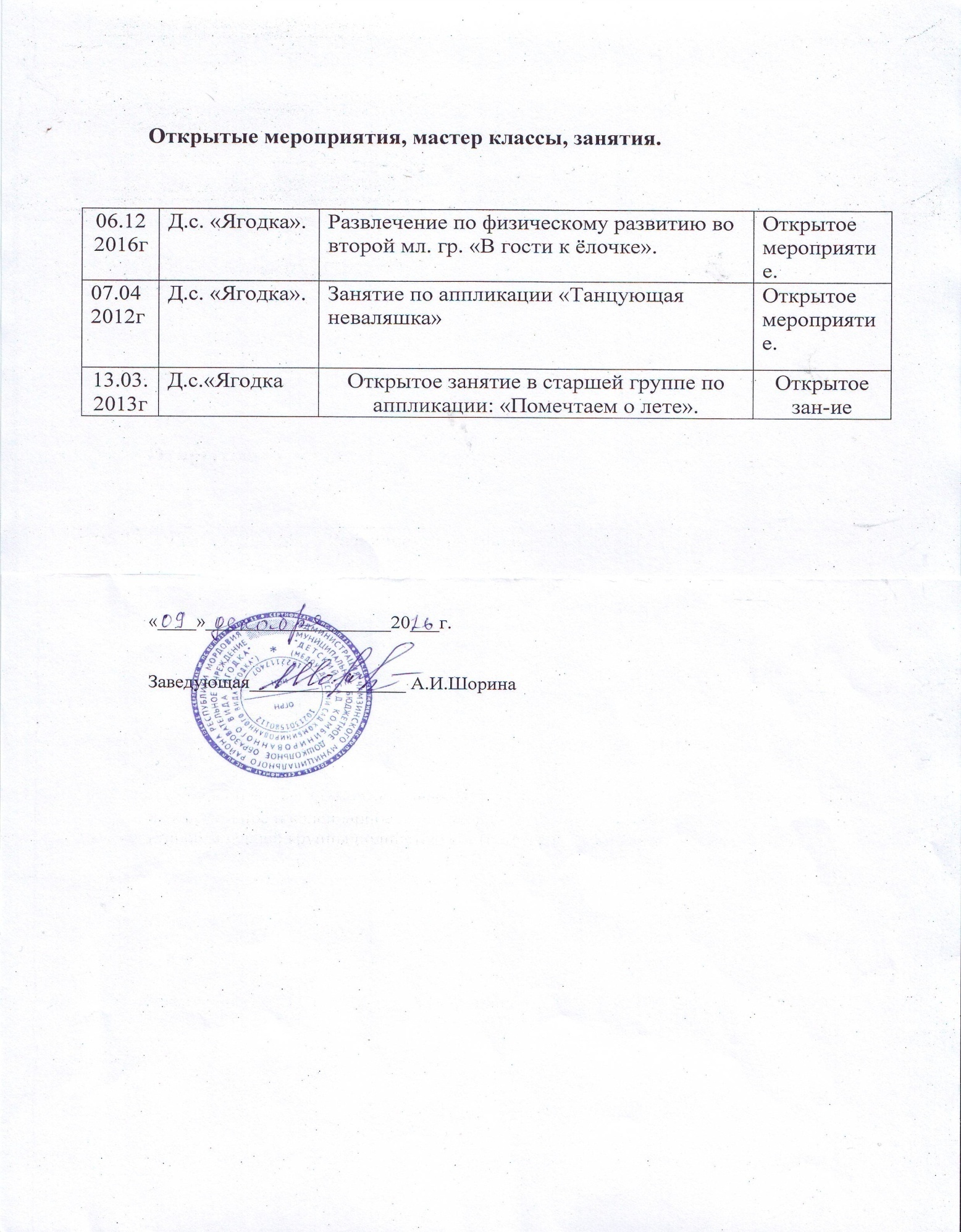 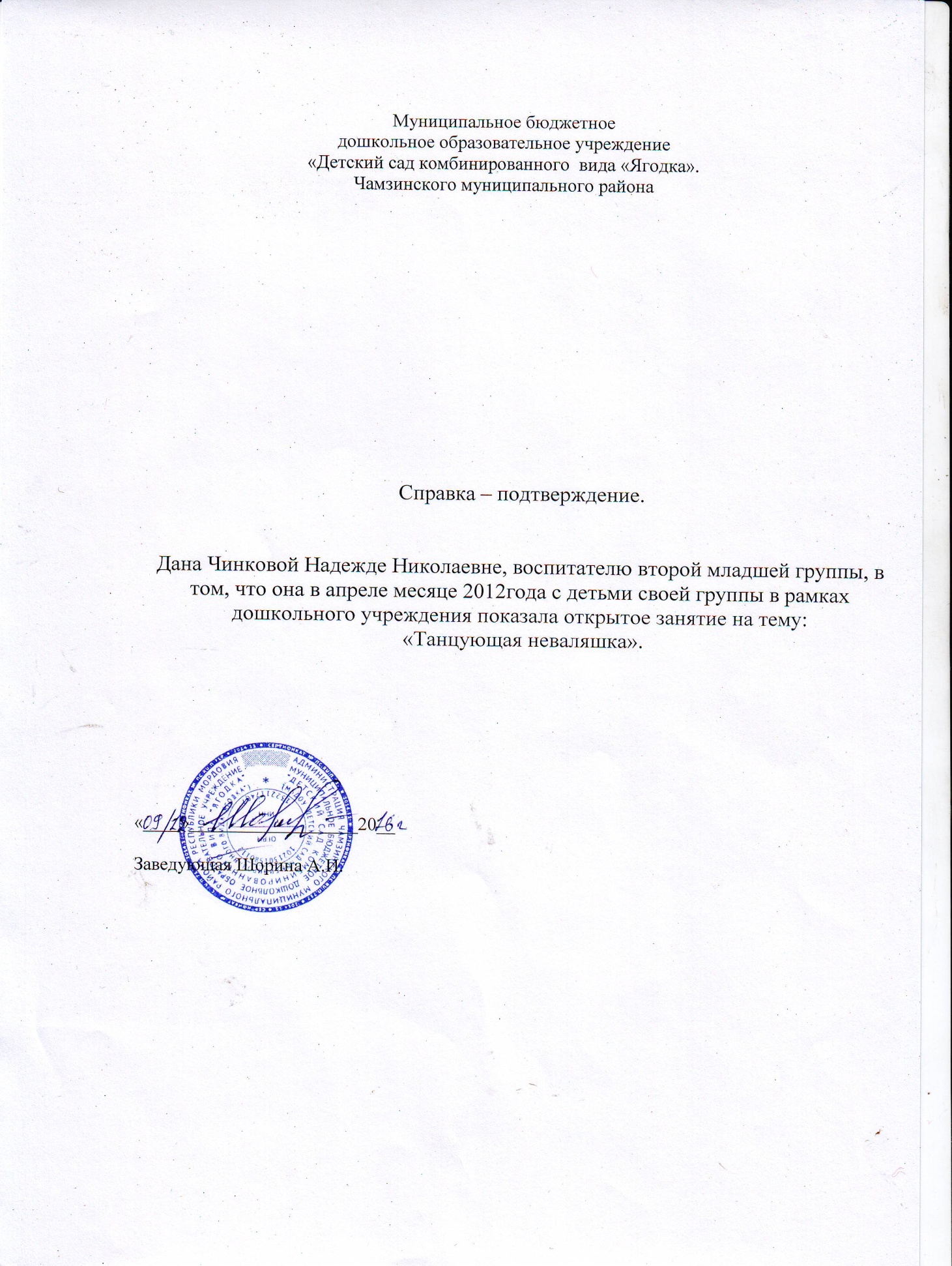 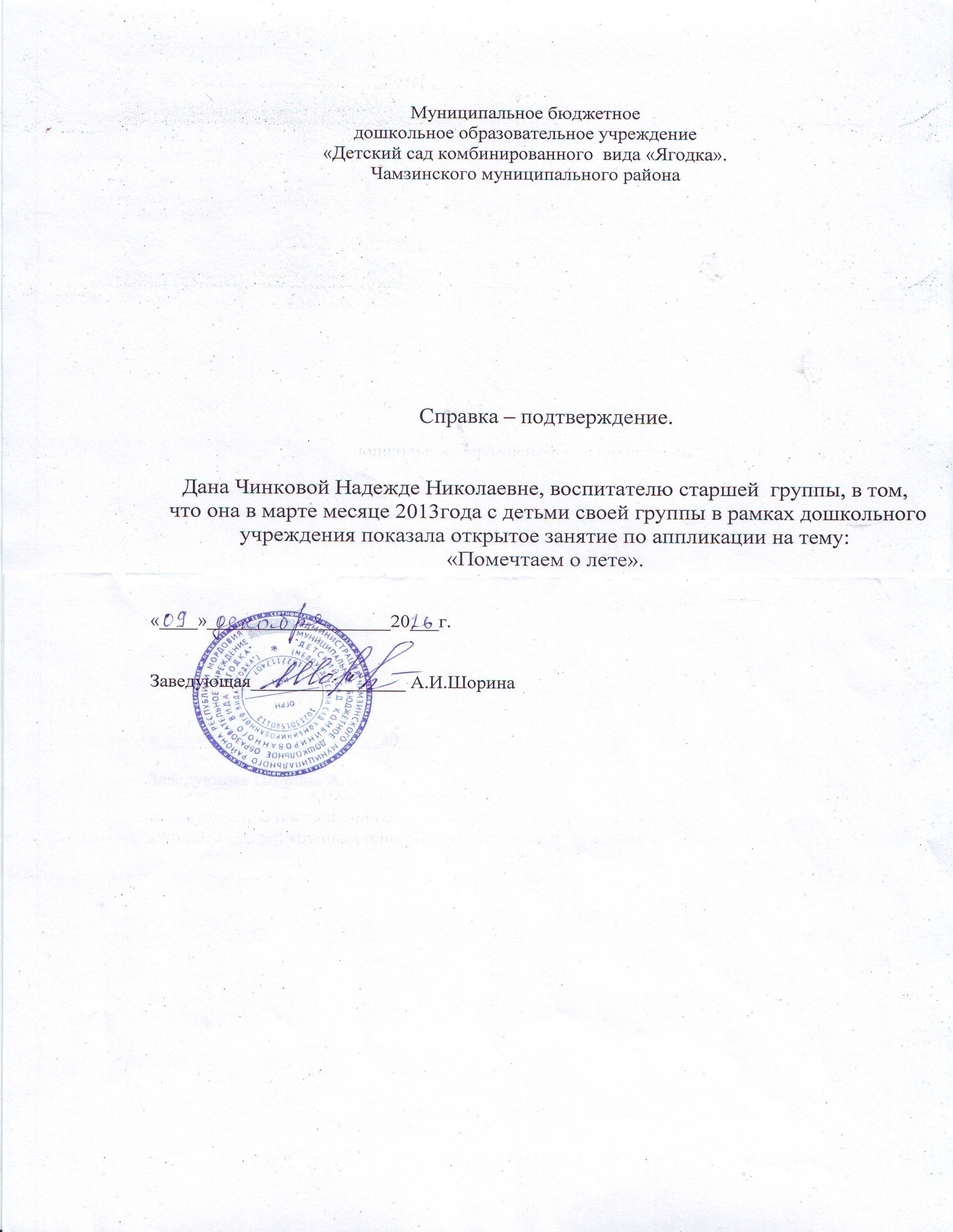 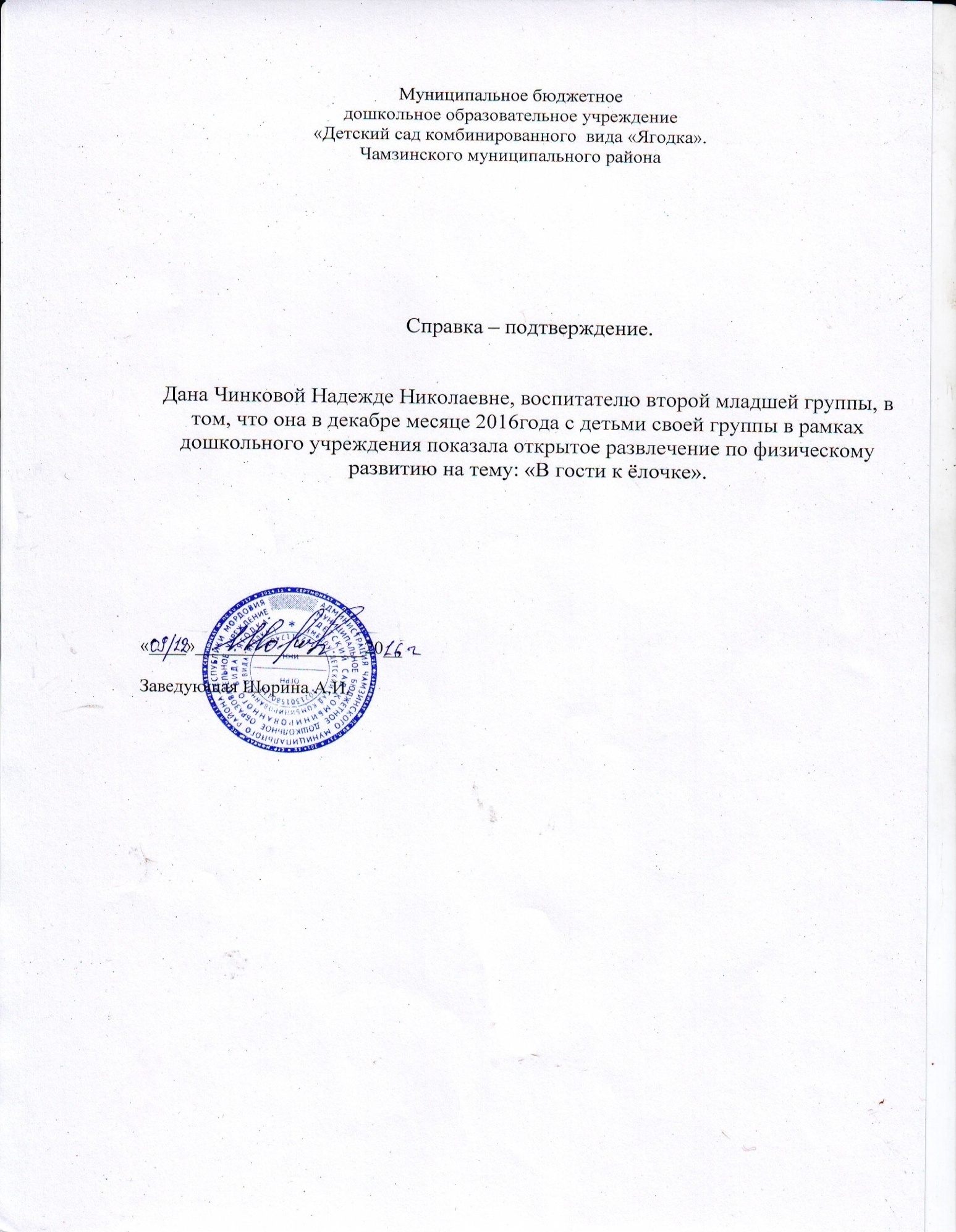 8.Общественная активность педагога.
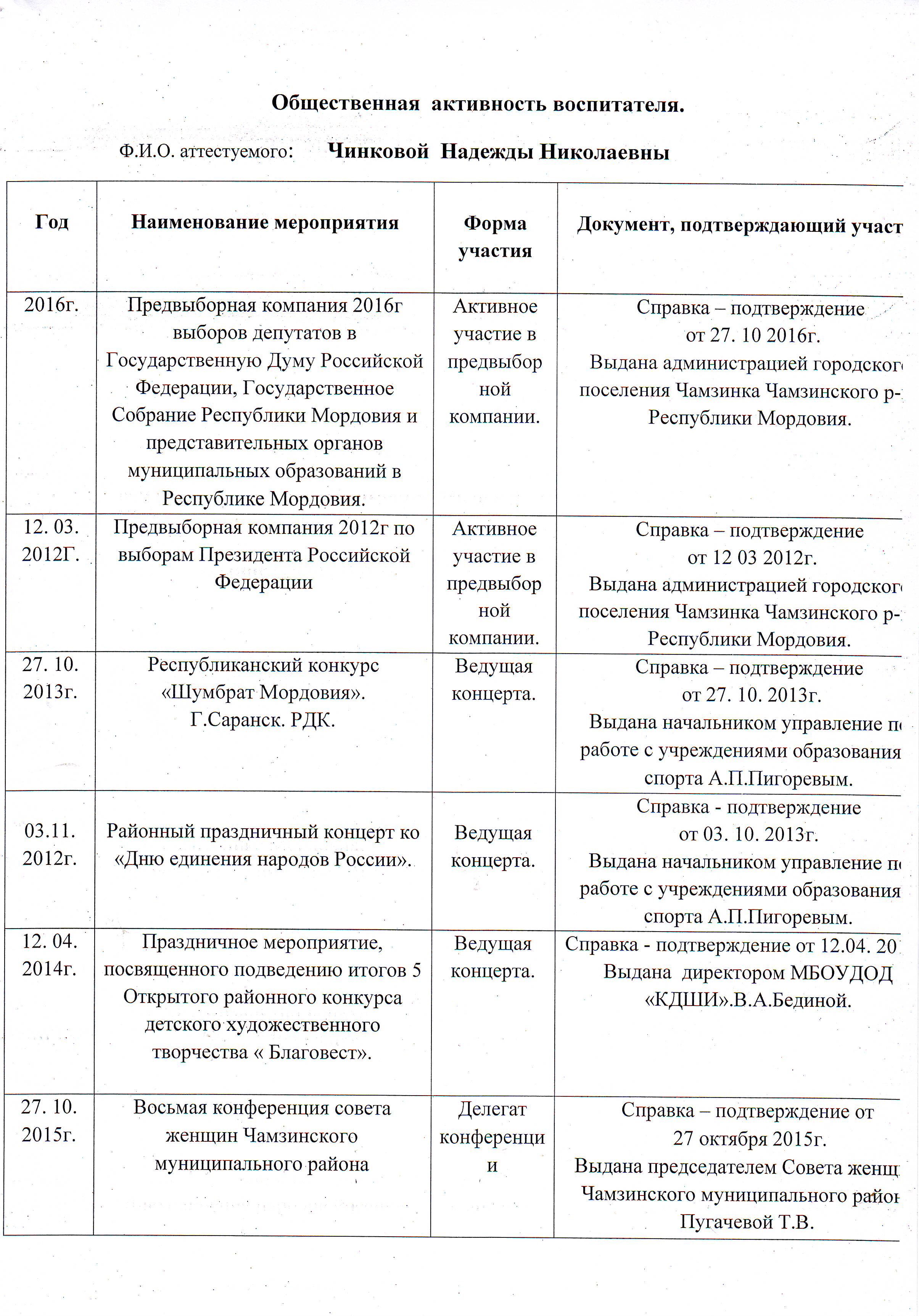 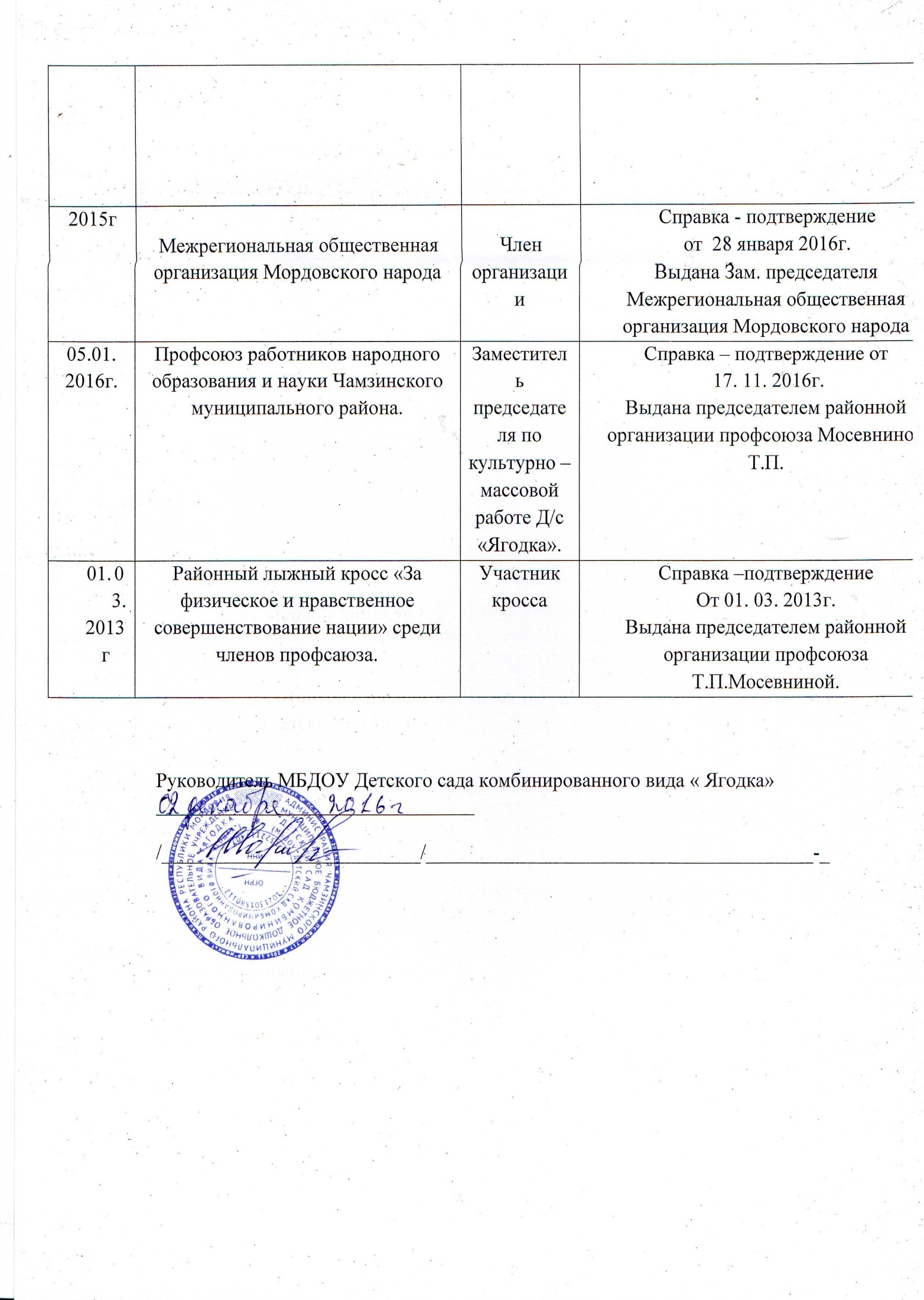 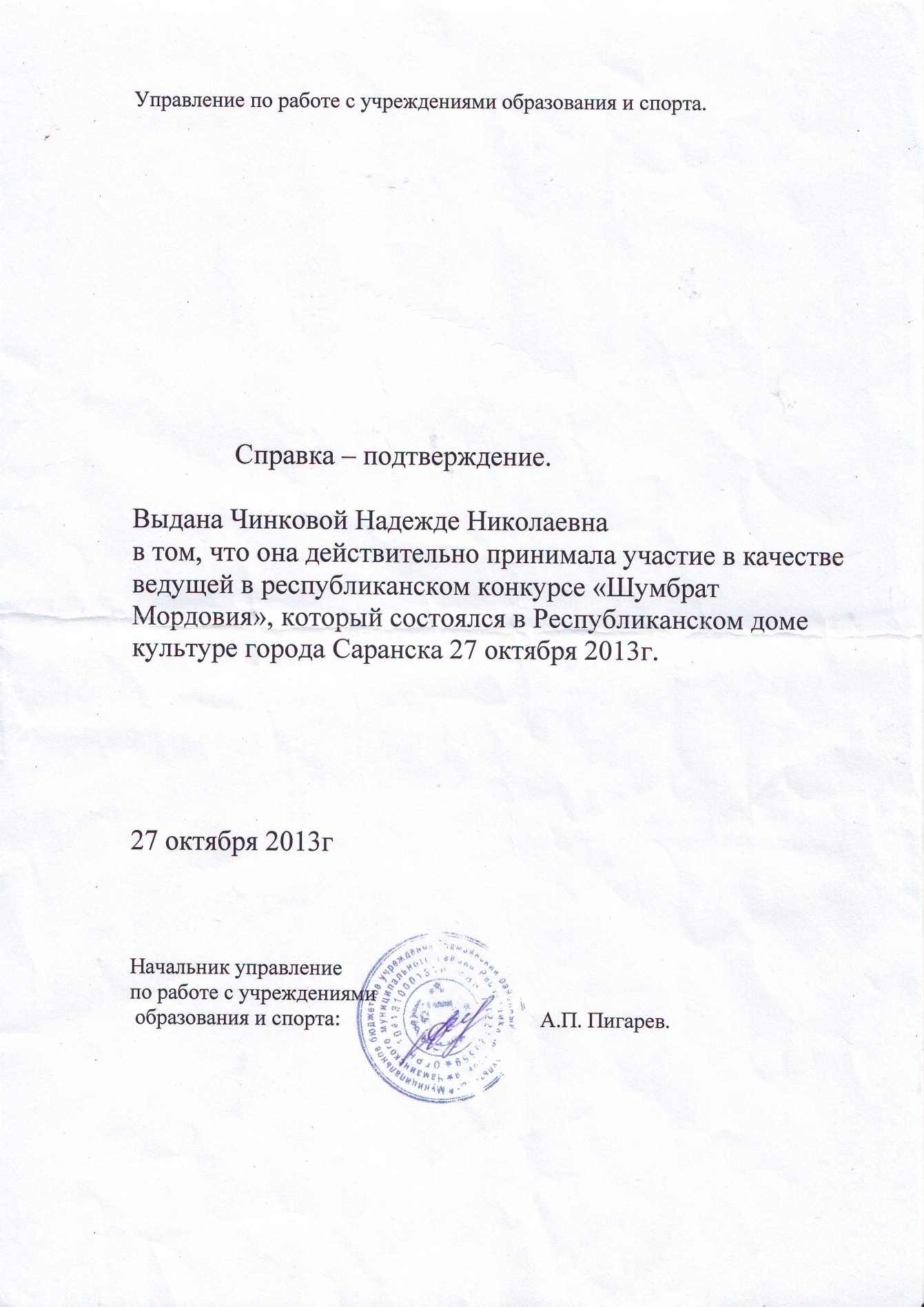 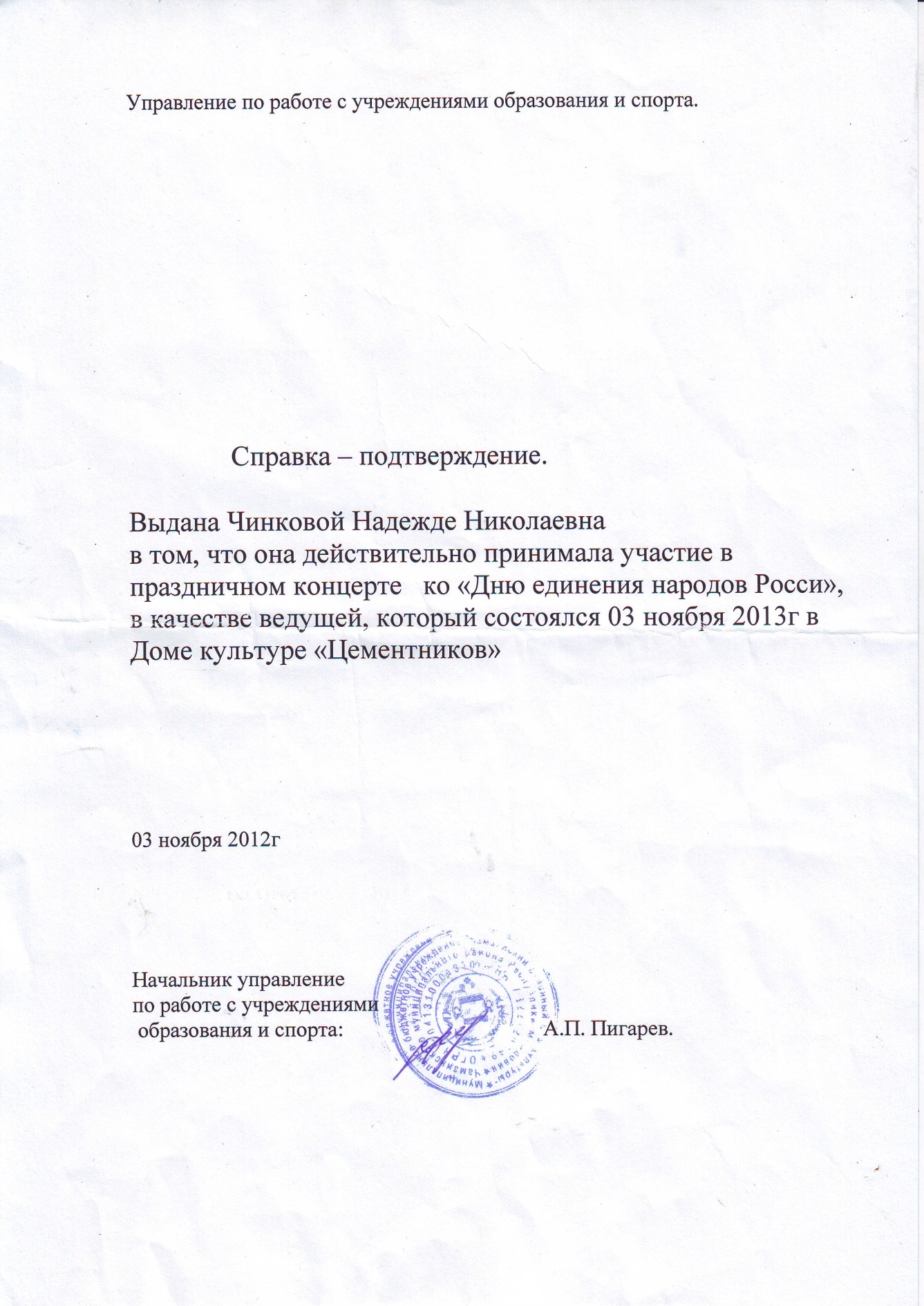 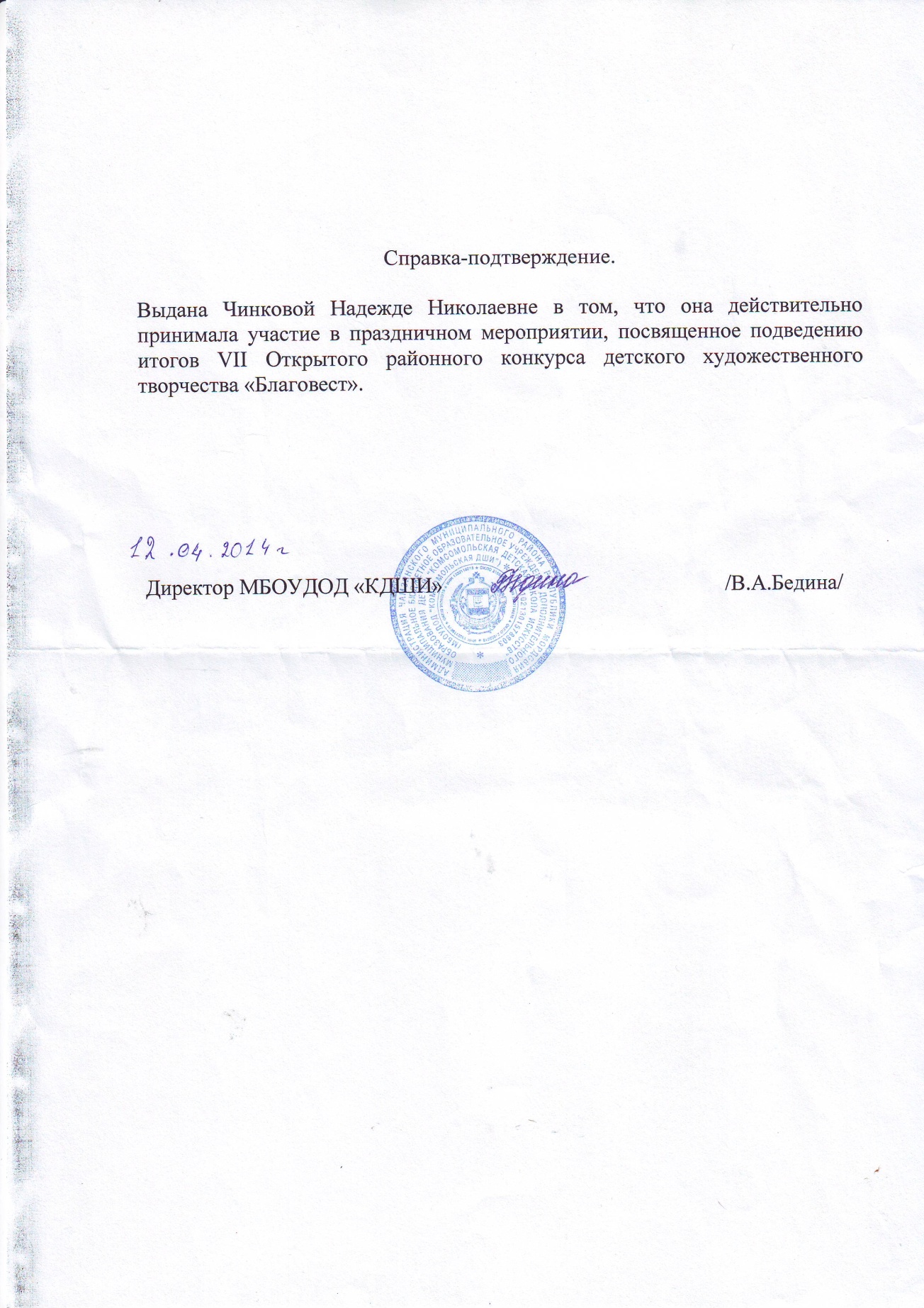 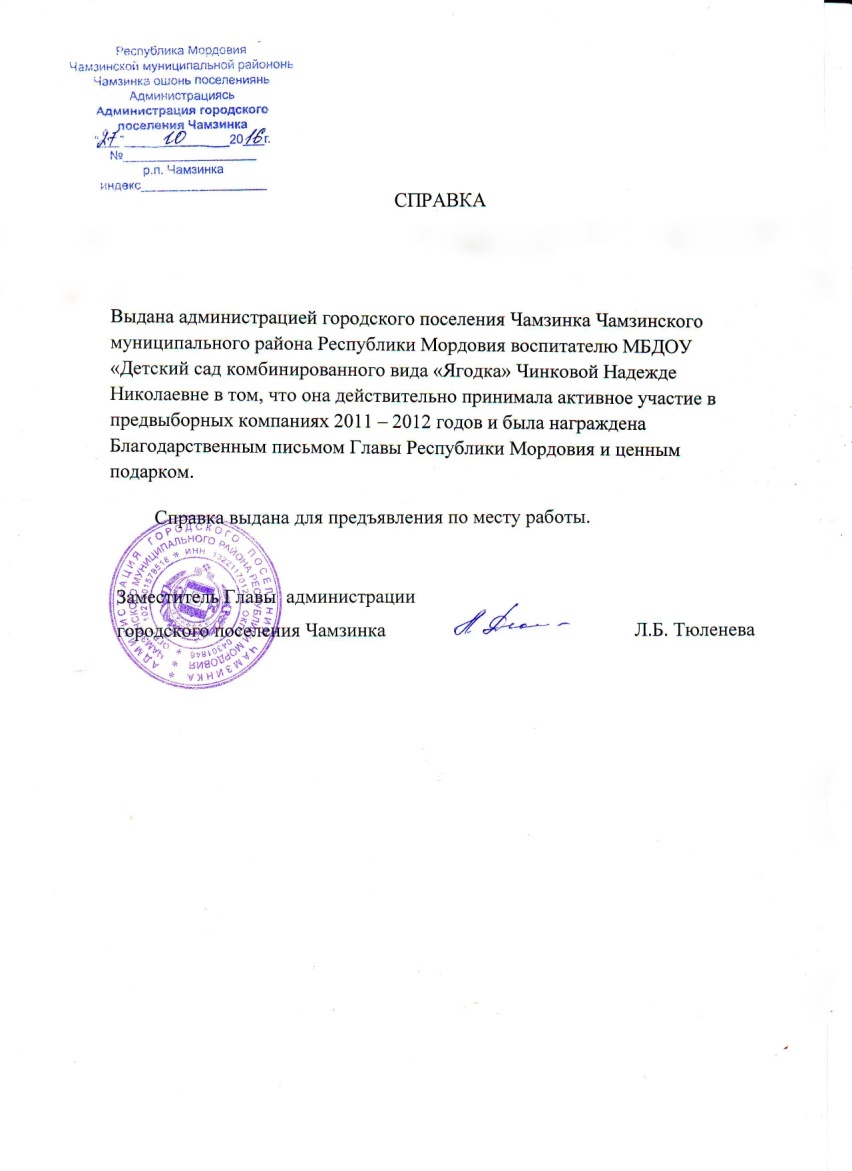 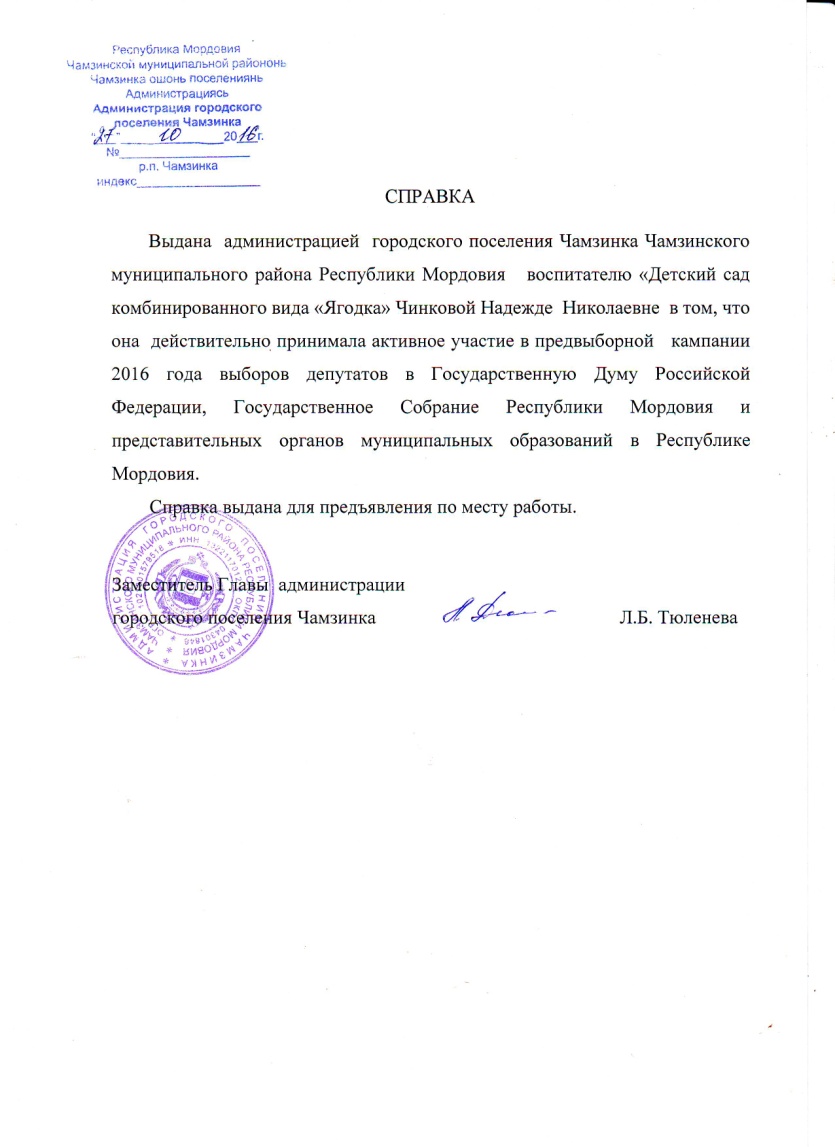 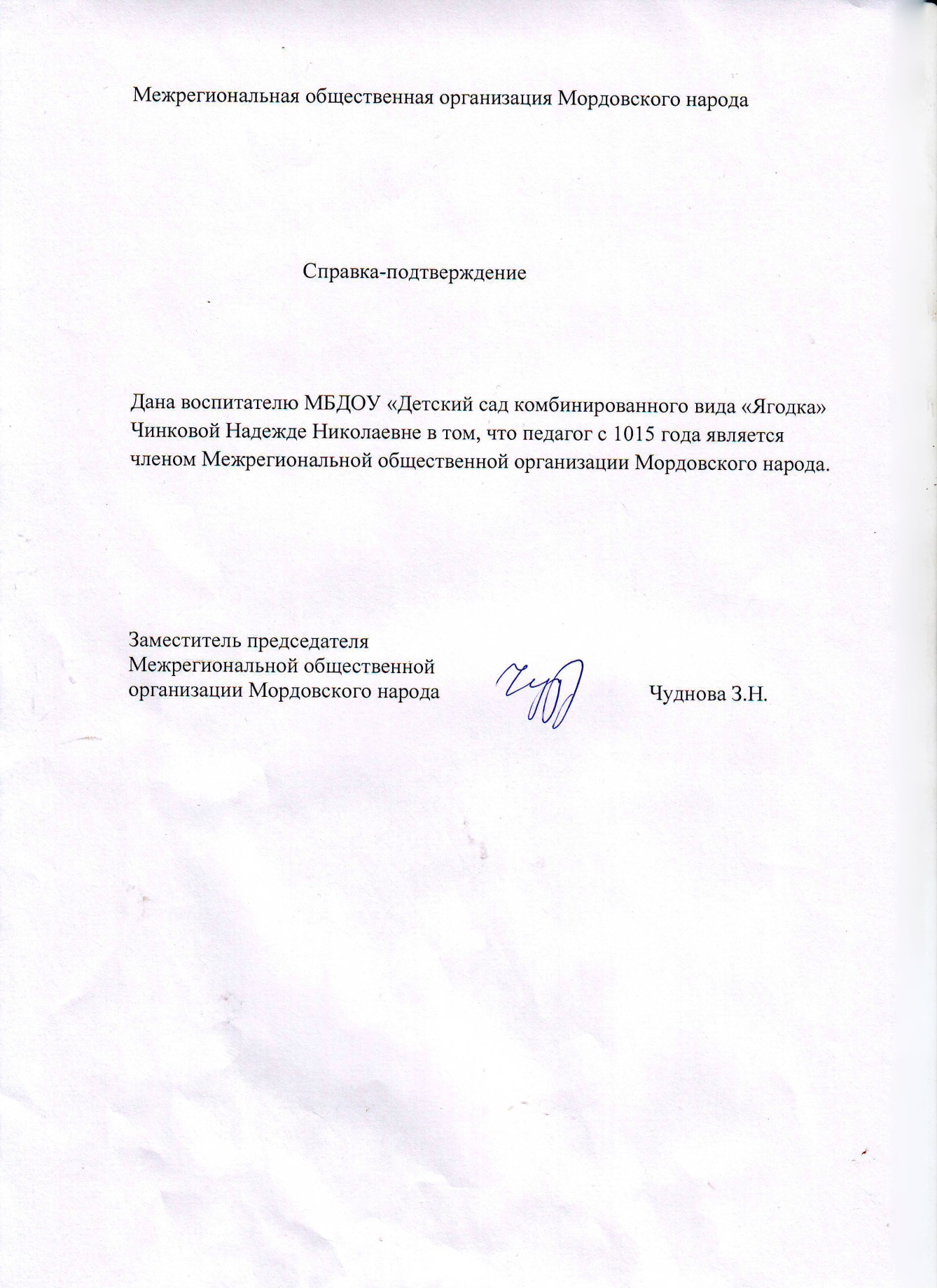 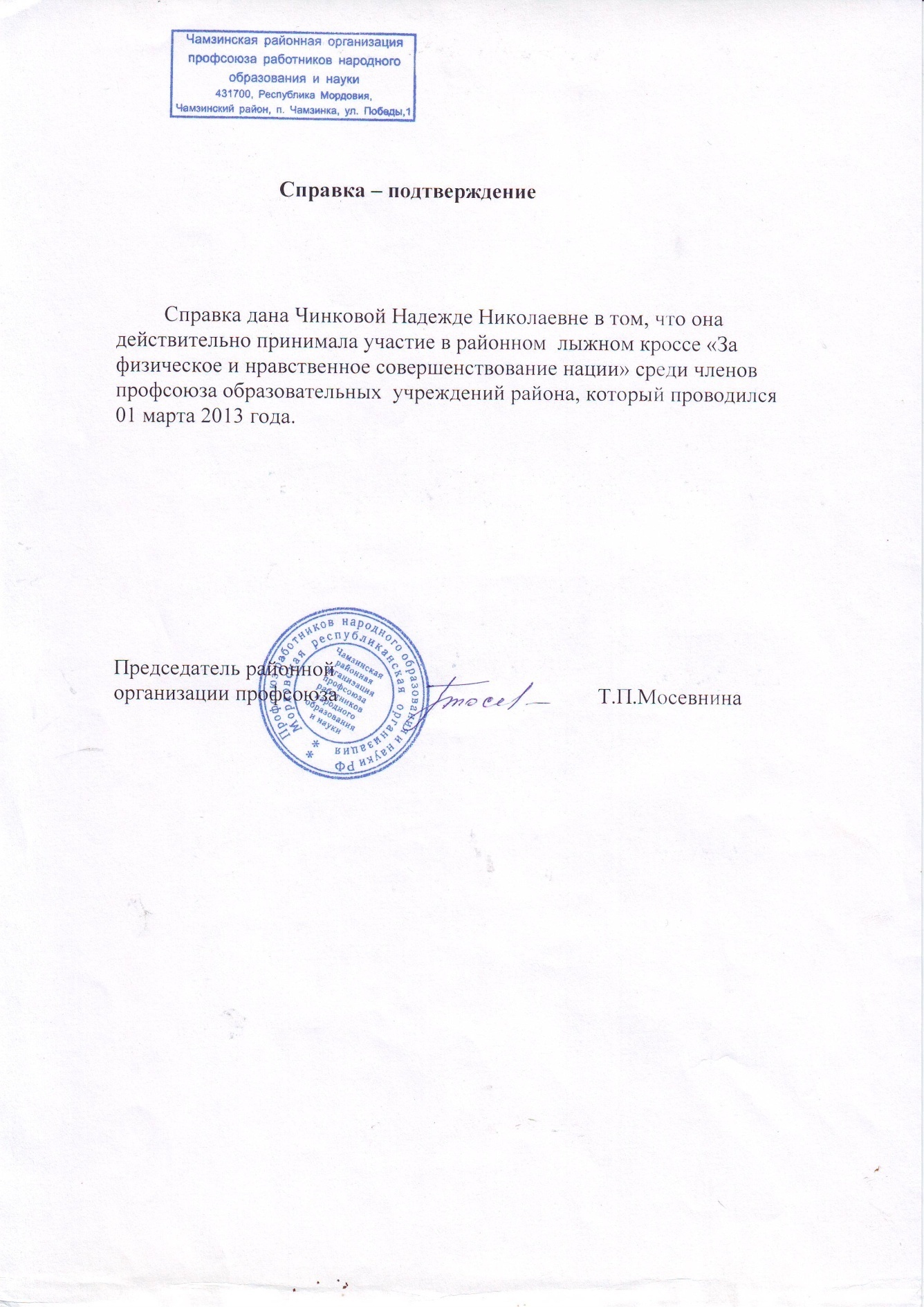 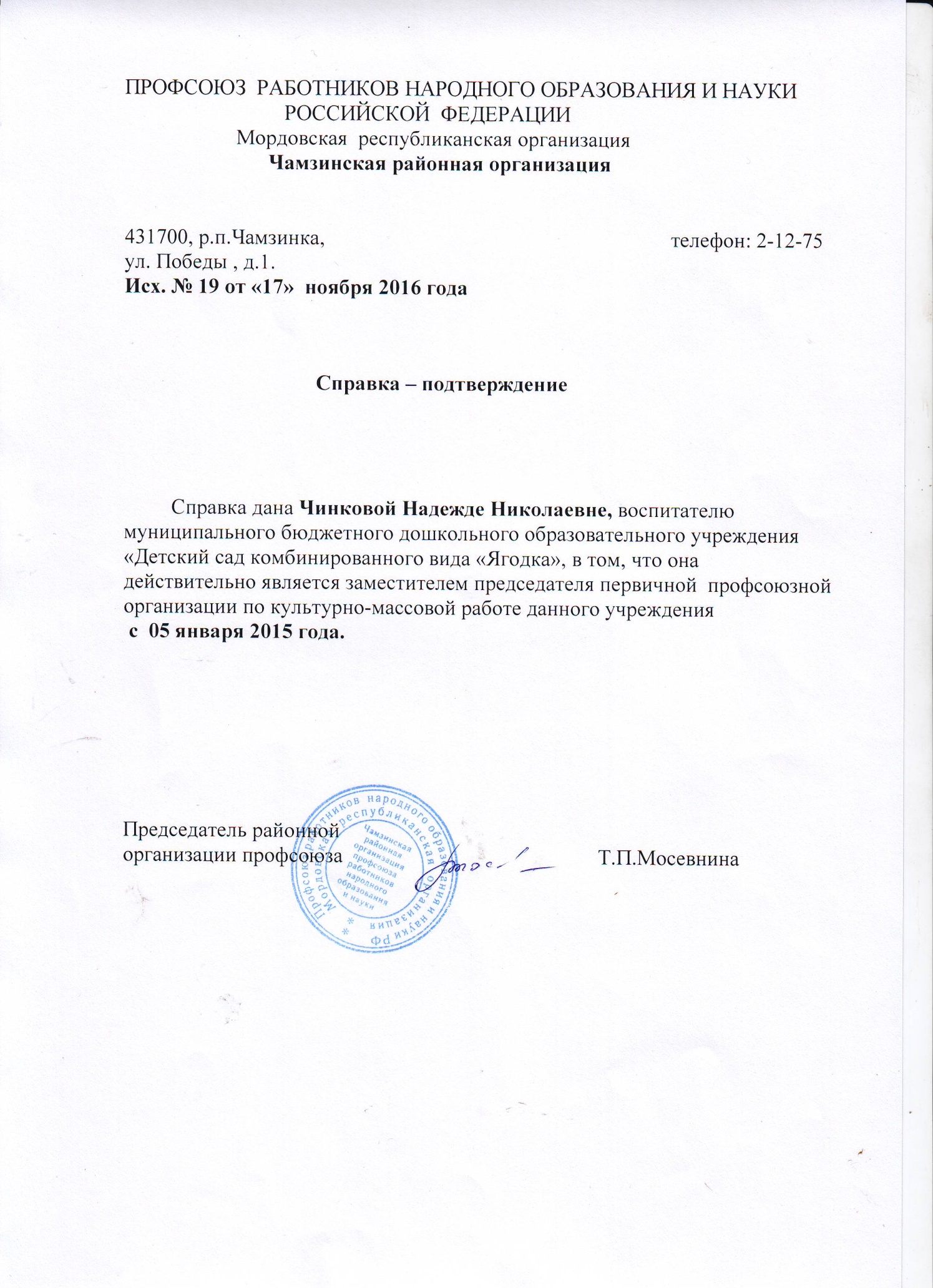 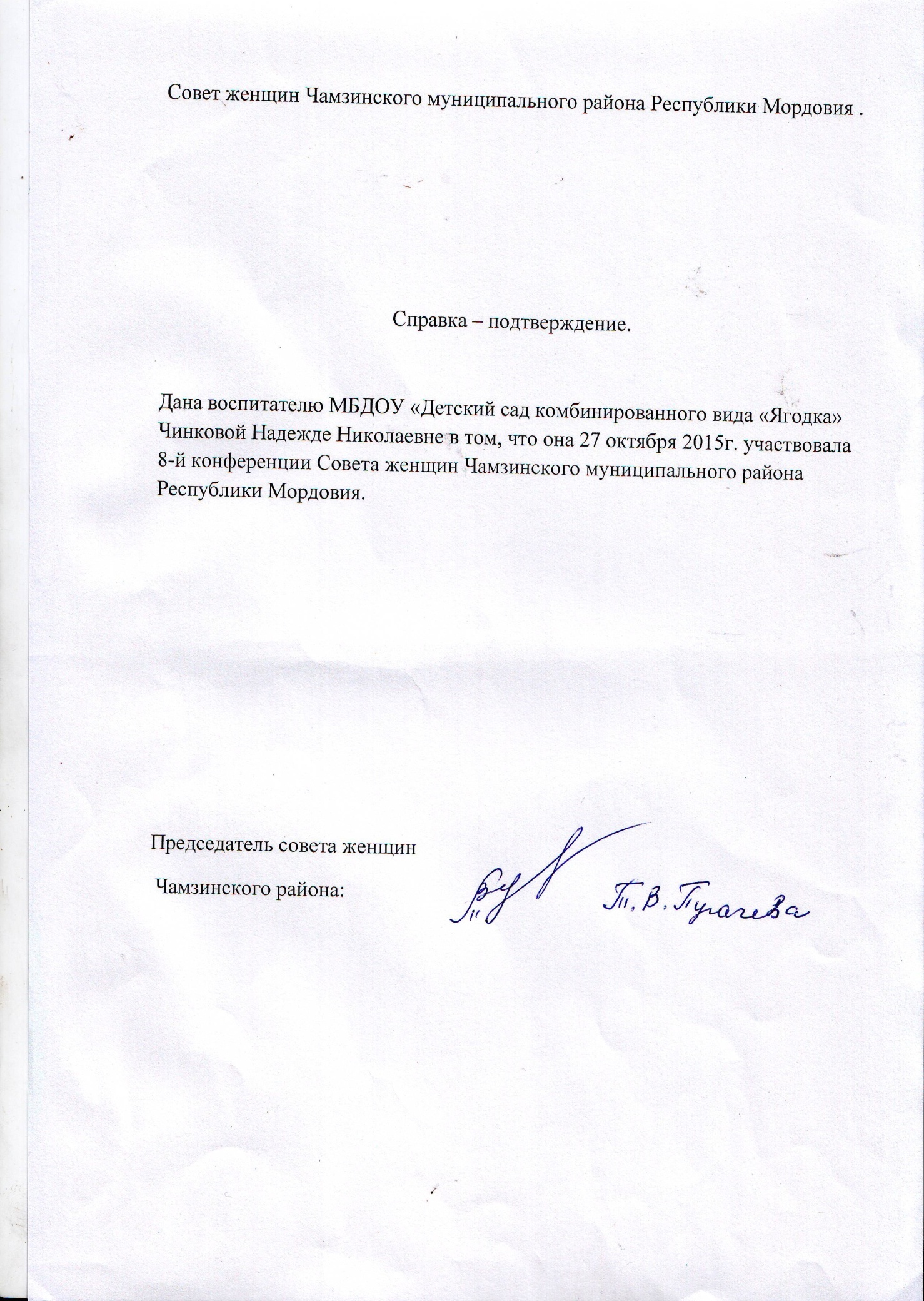 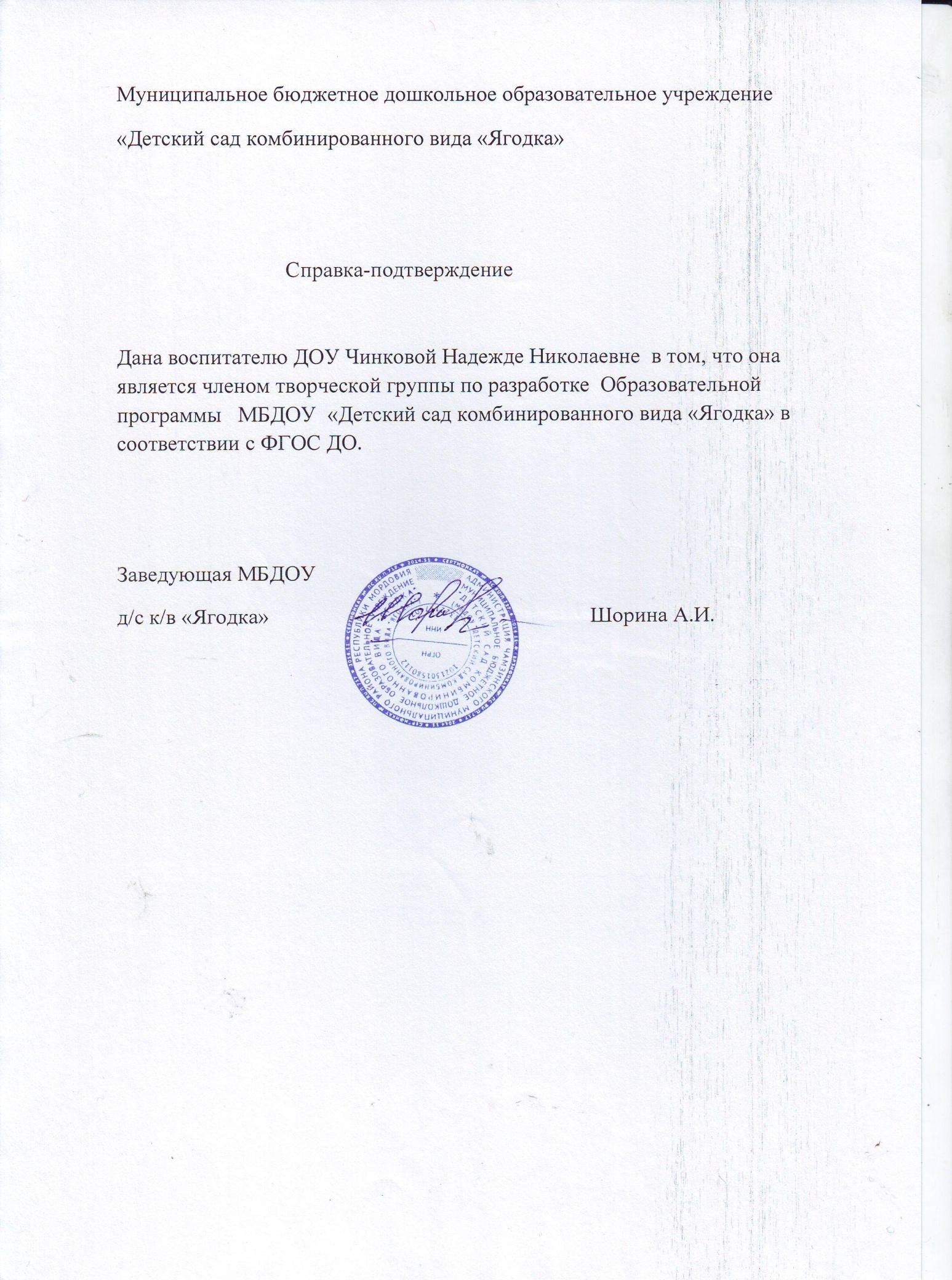 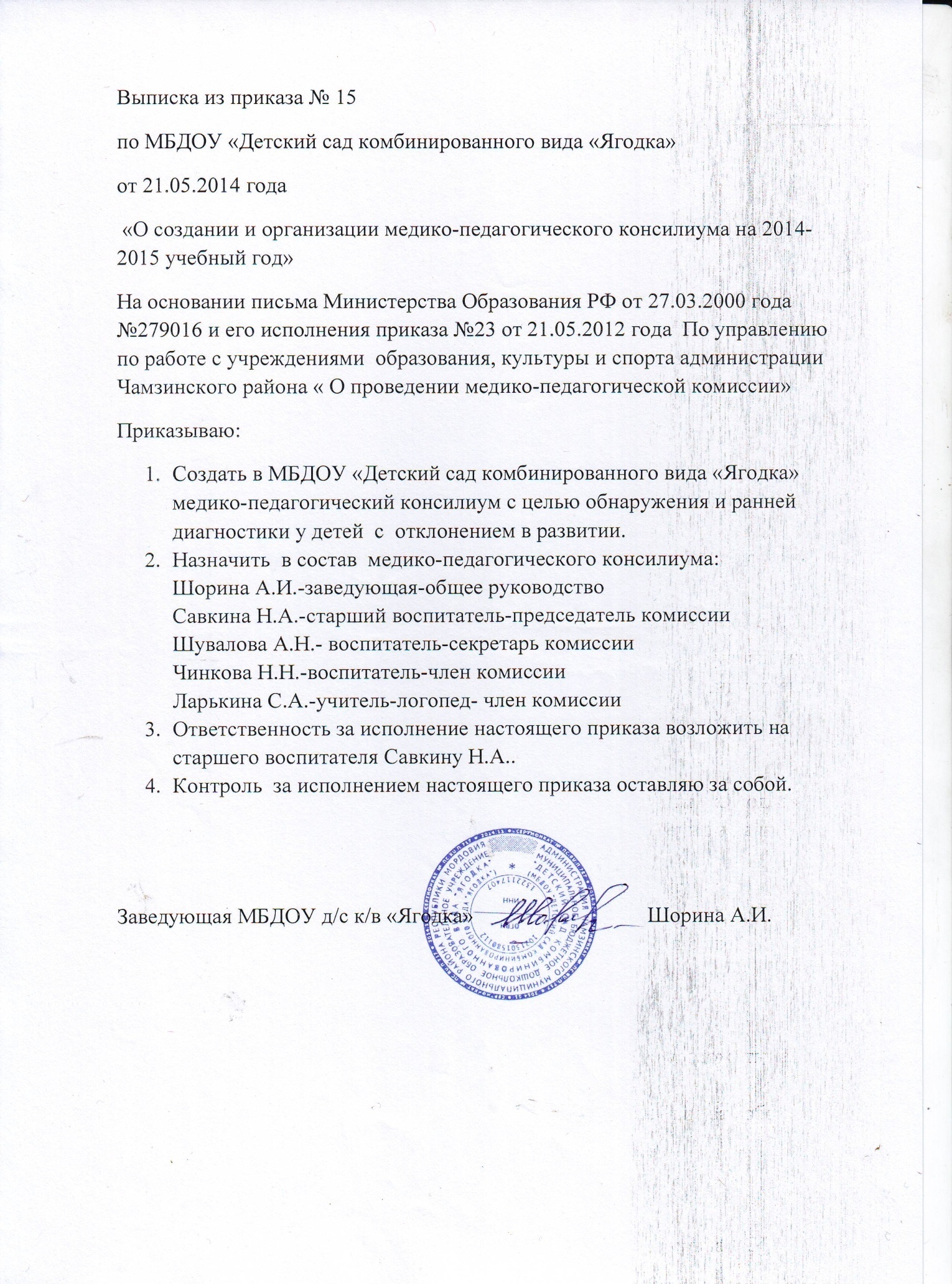 9.Позитивные результаты работы с воспитанниками.
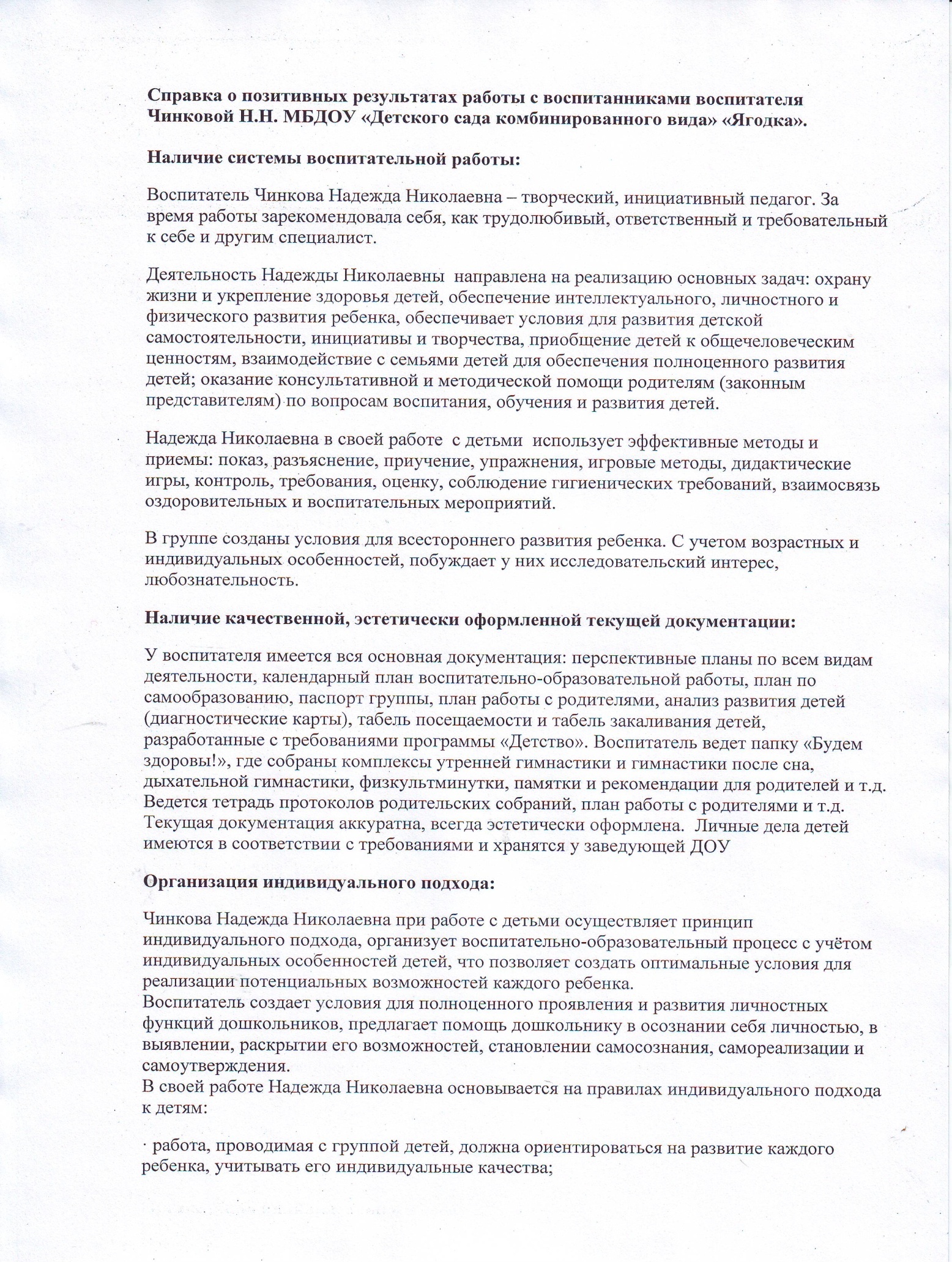 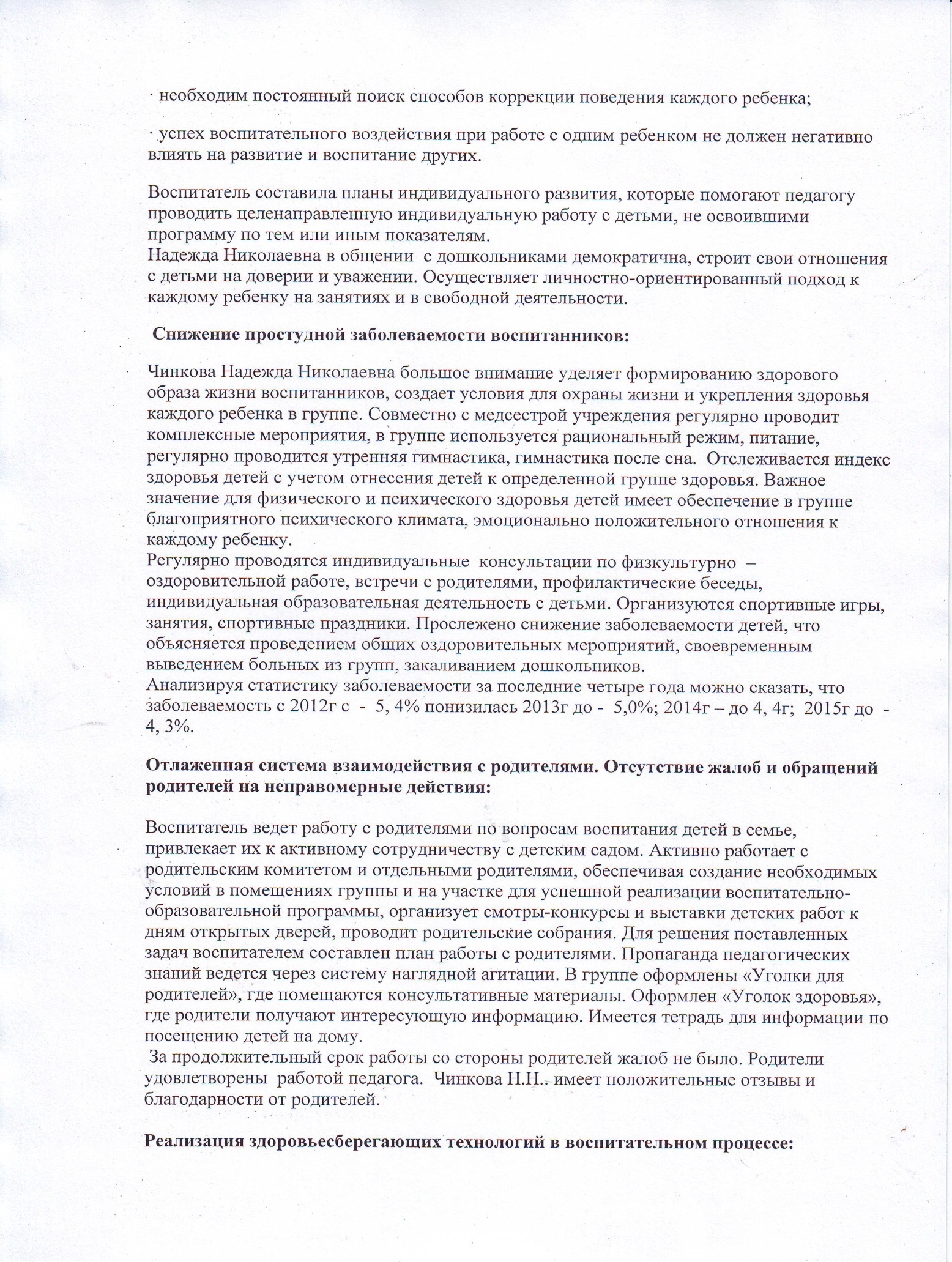 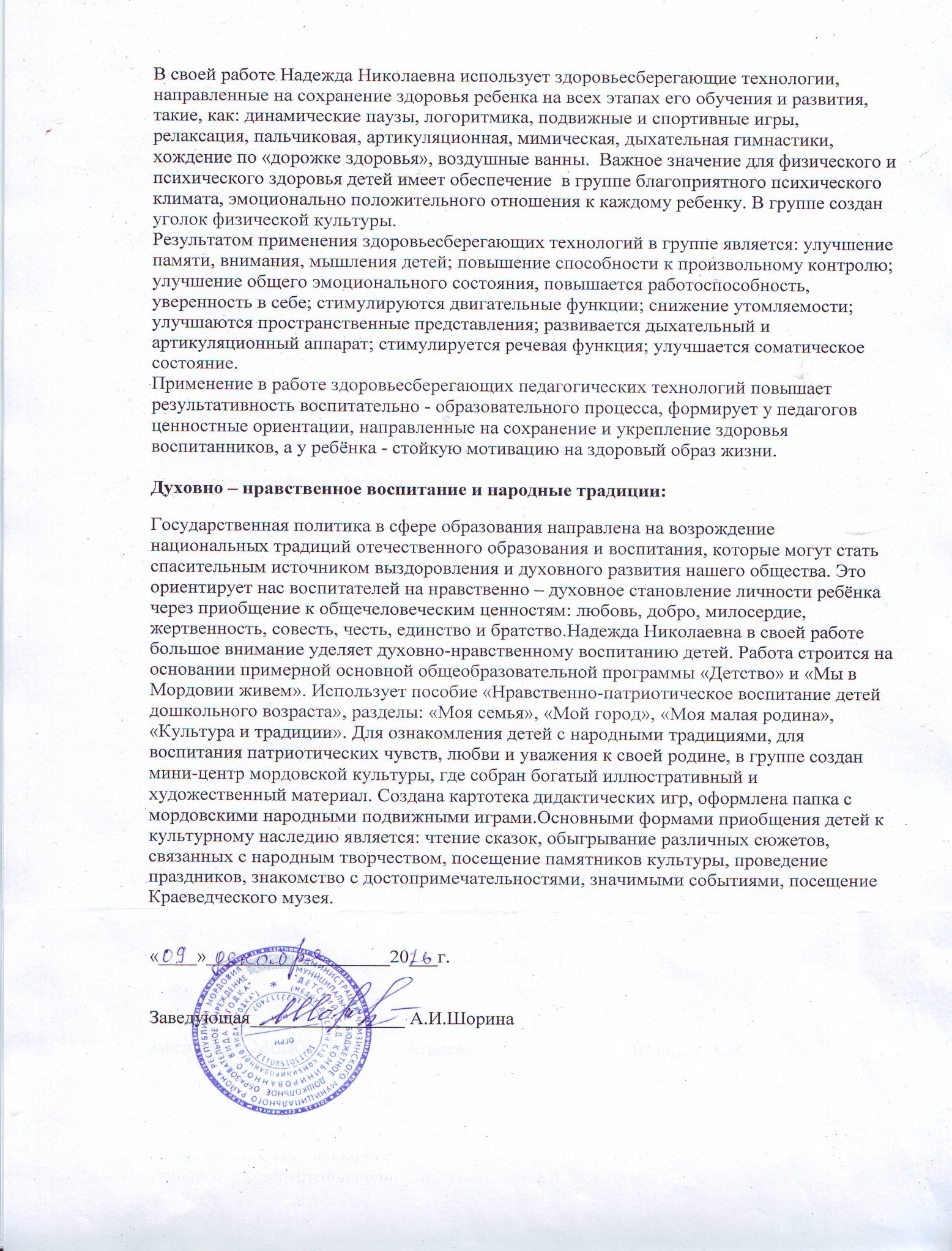 10.Участие педагога в профессиональных конкурсах.
10.Участие педагога в профессиональных конкурсах.
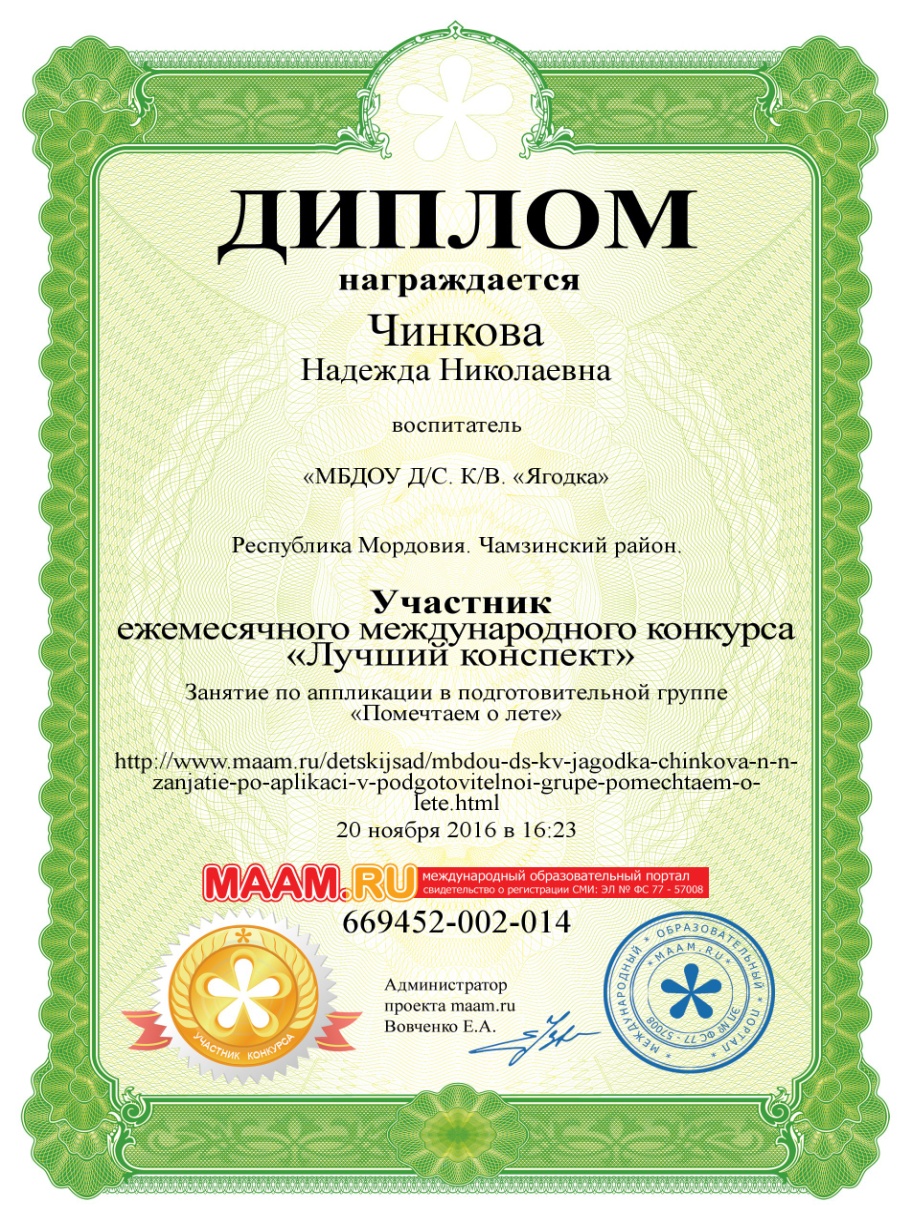 11.Награды и поощрения педагога.
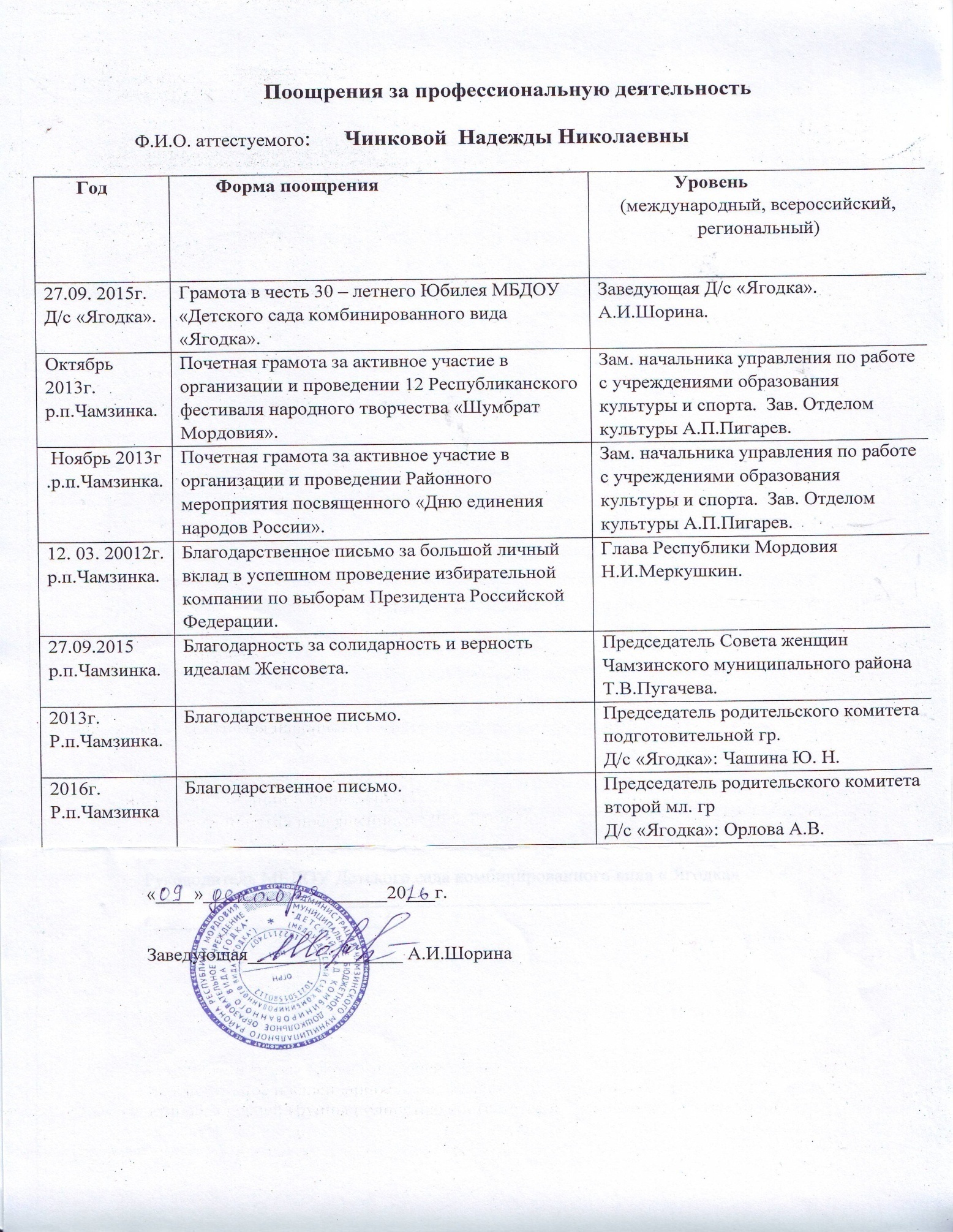 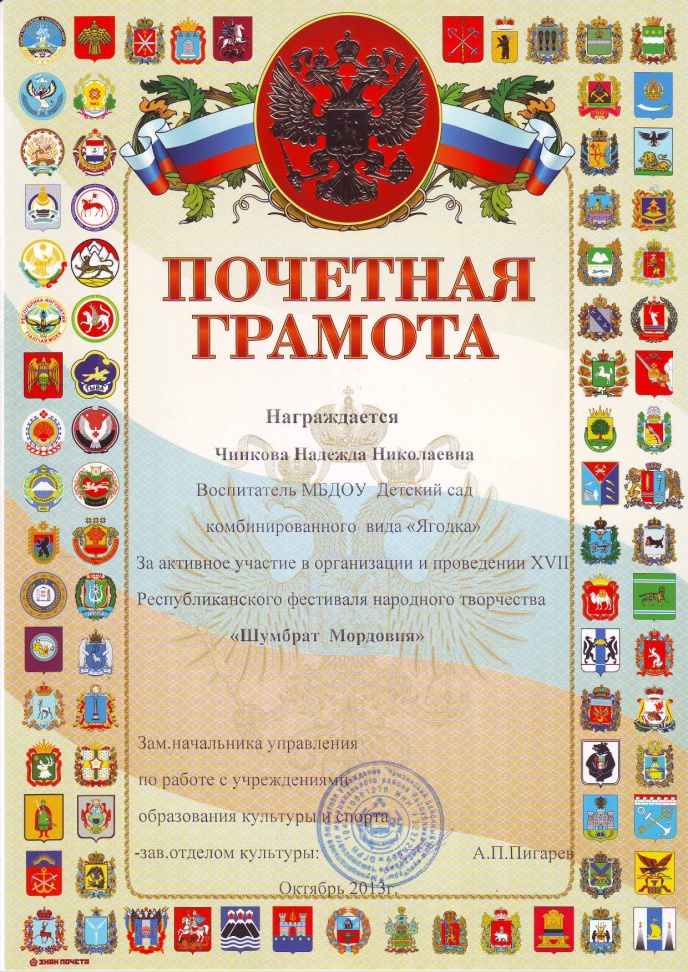 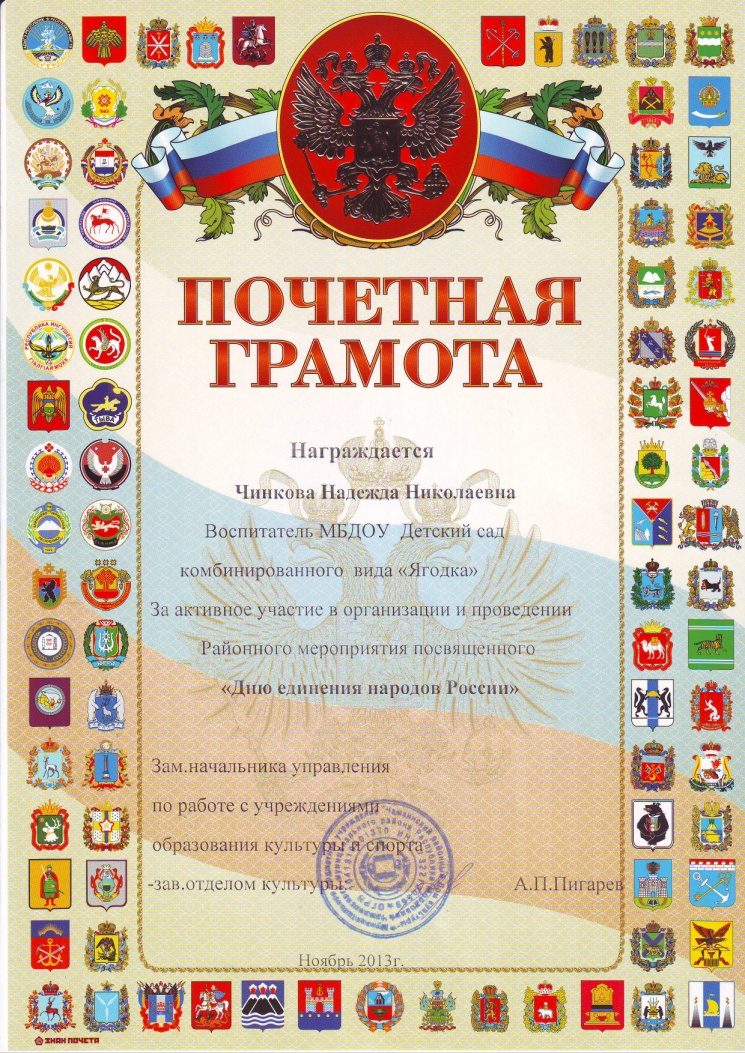 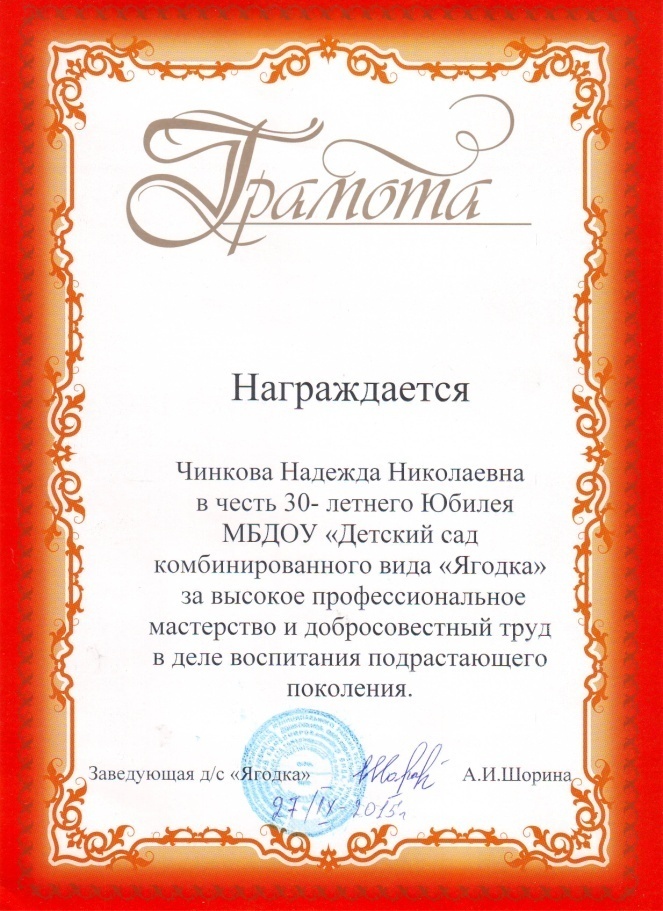 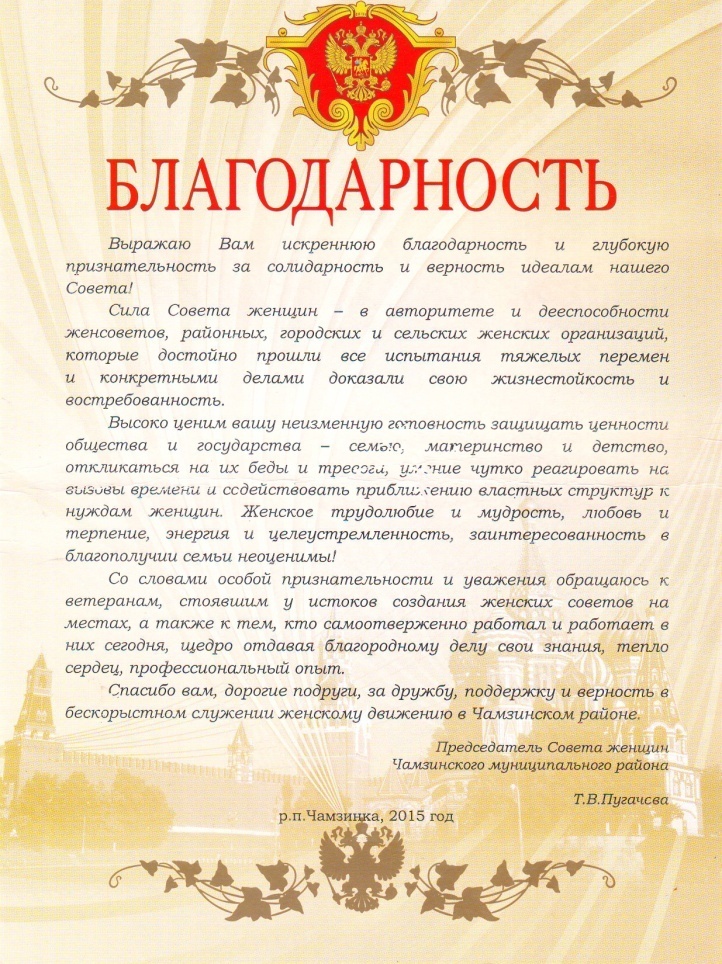 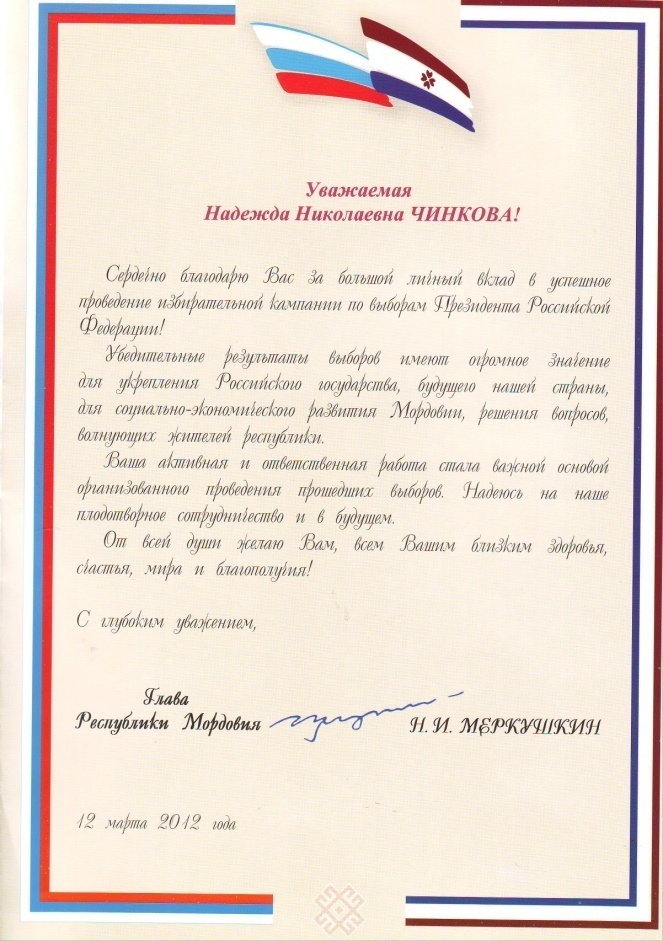 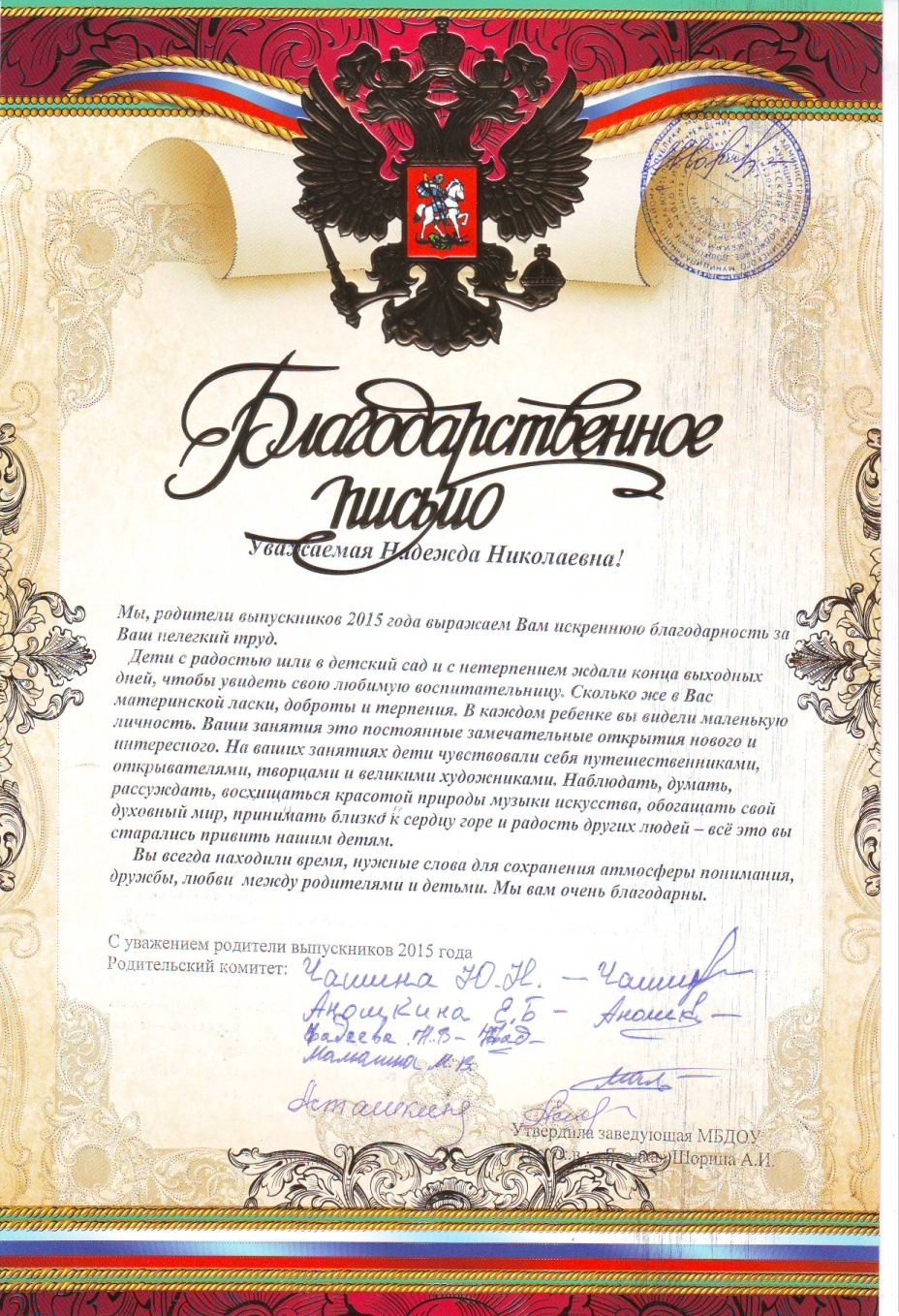 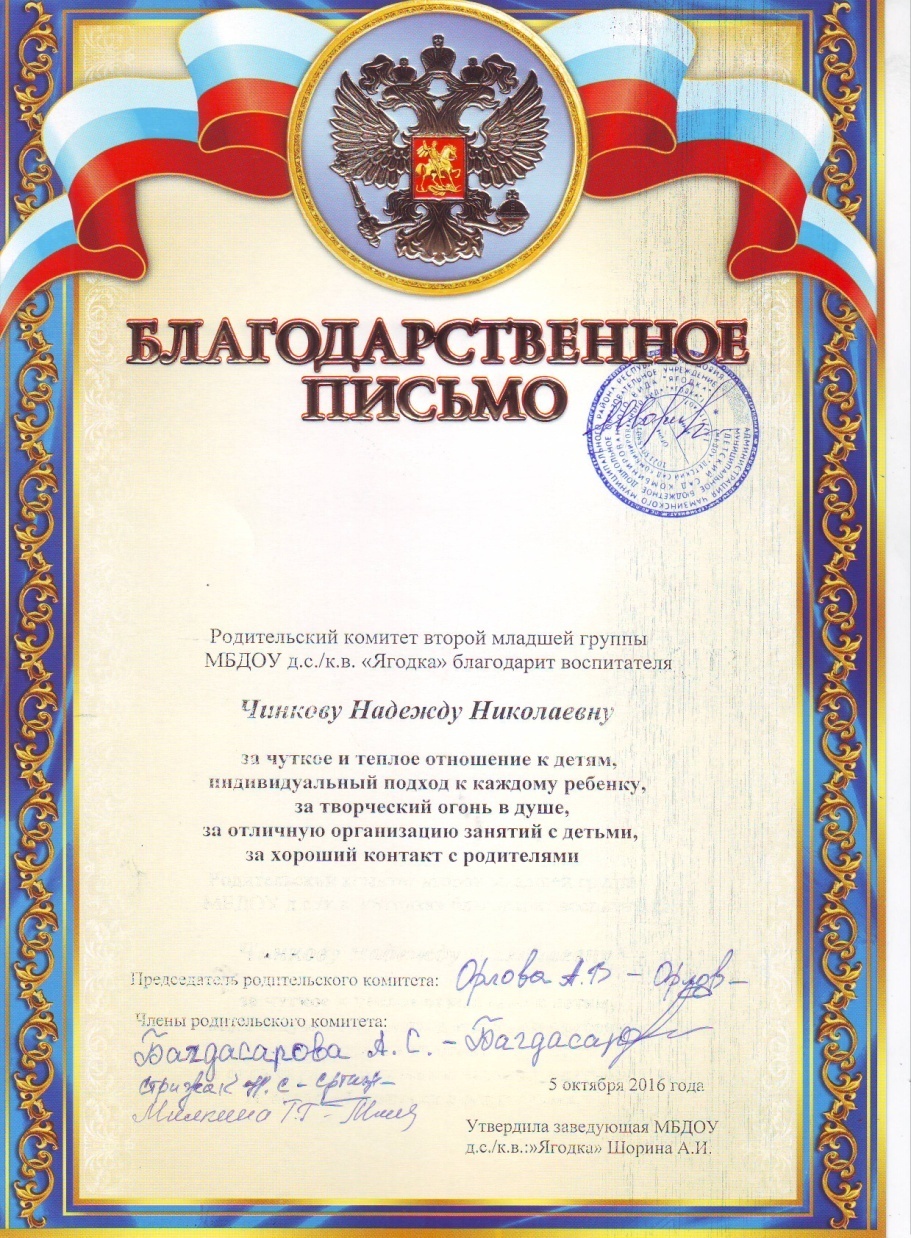 12. Повышение квалификации, профессиональная переподготовка.
Курсы повышения квалификации.
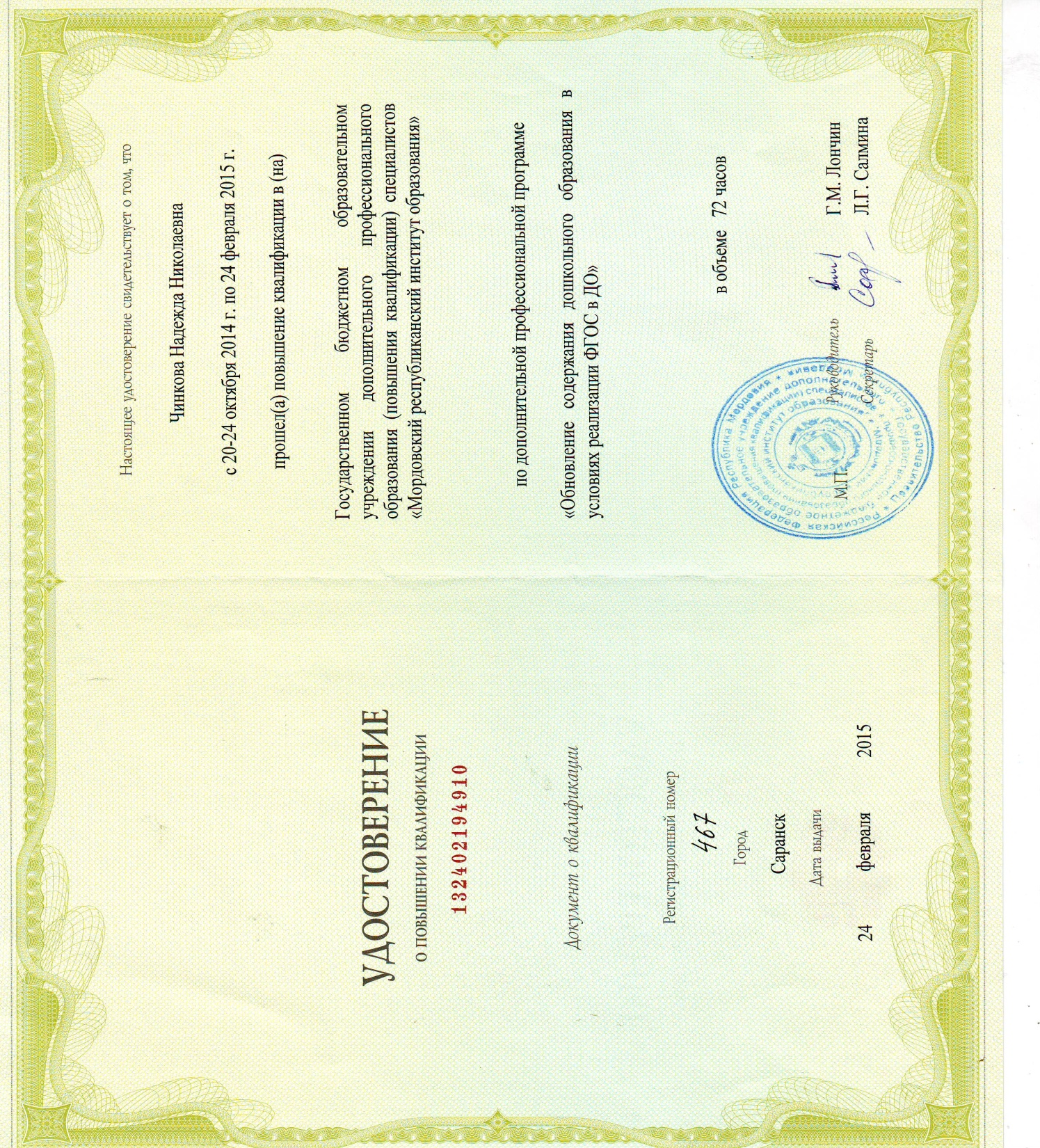